به نام خداریاضی عمومیمدرس:زهرا طهماسبی آبدر
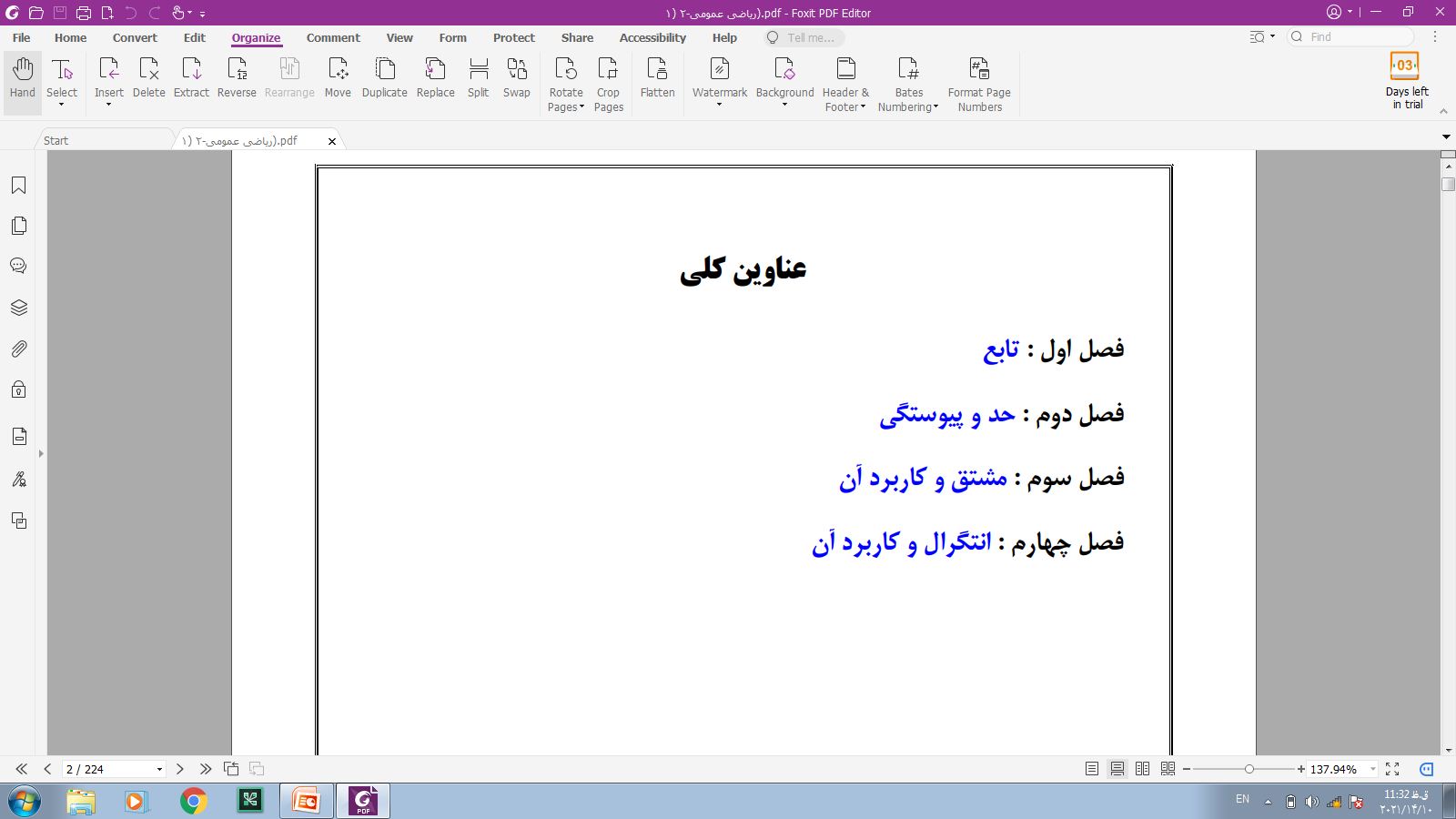 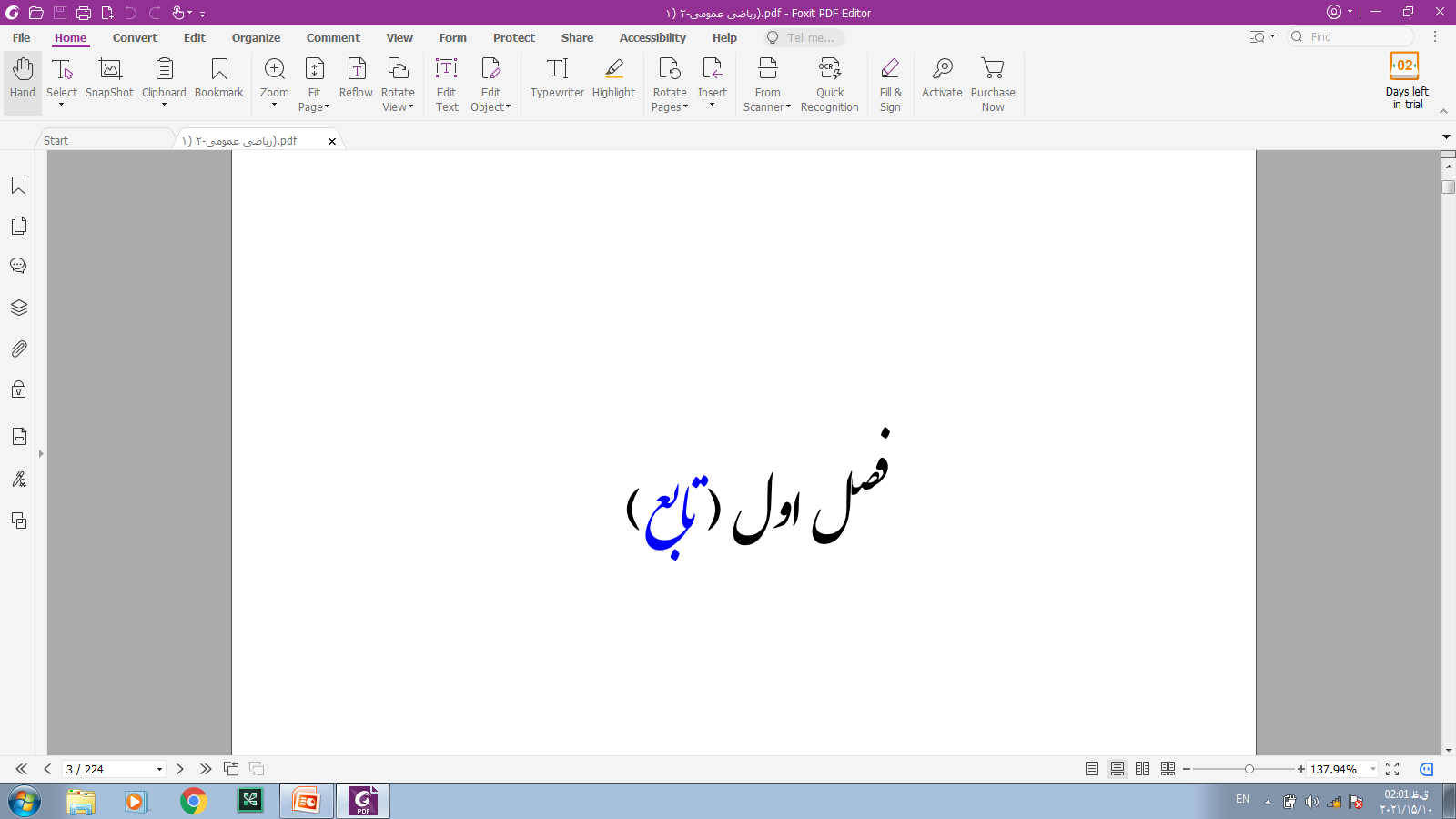 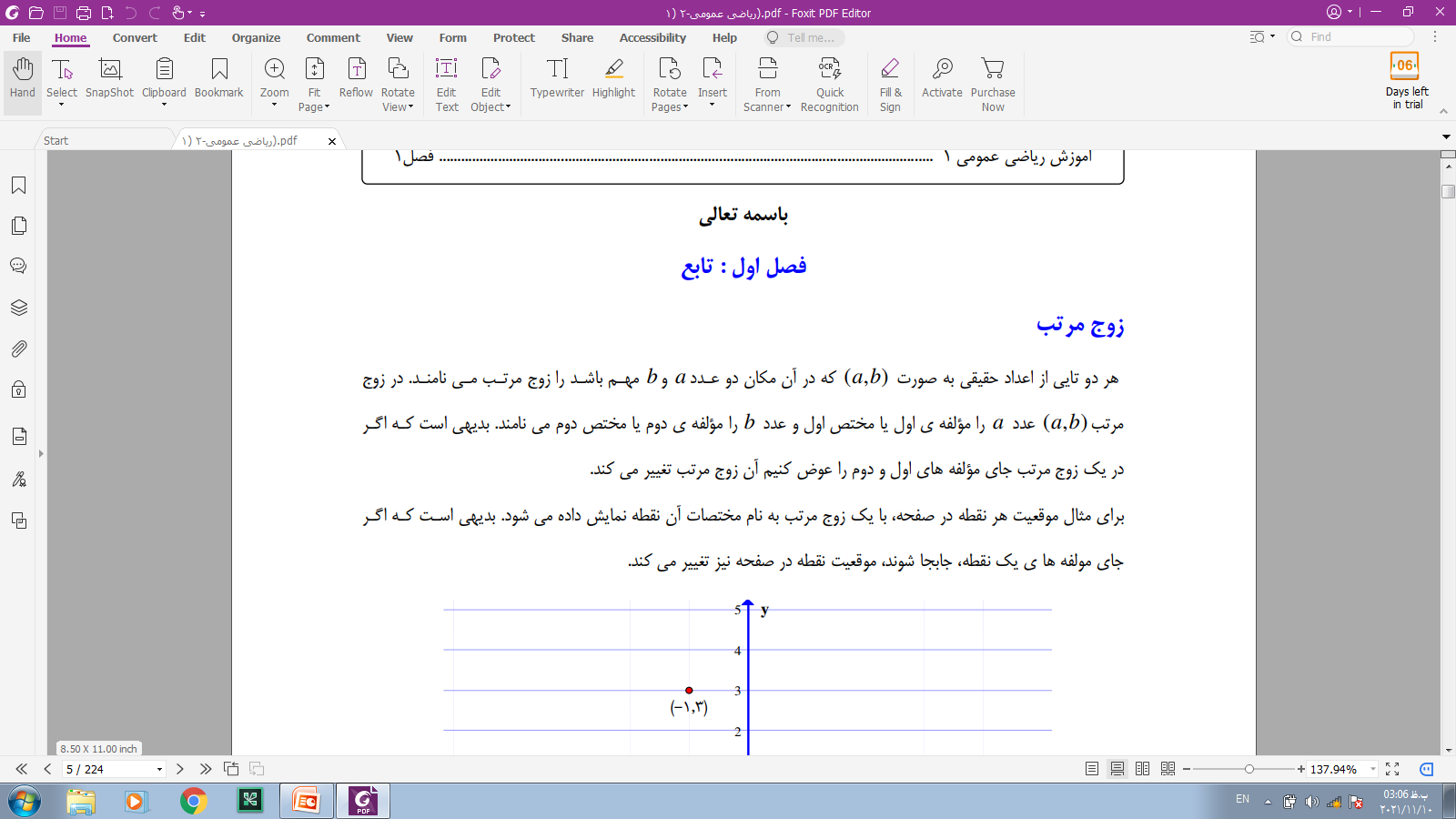 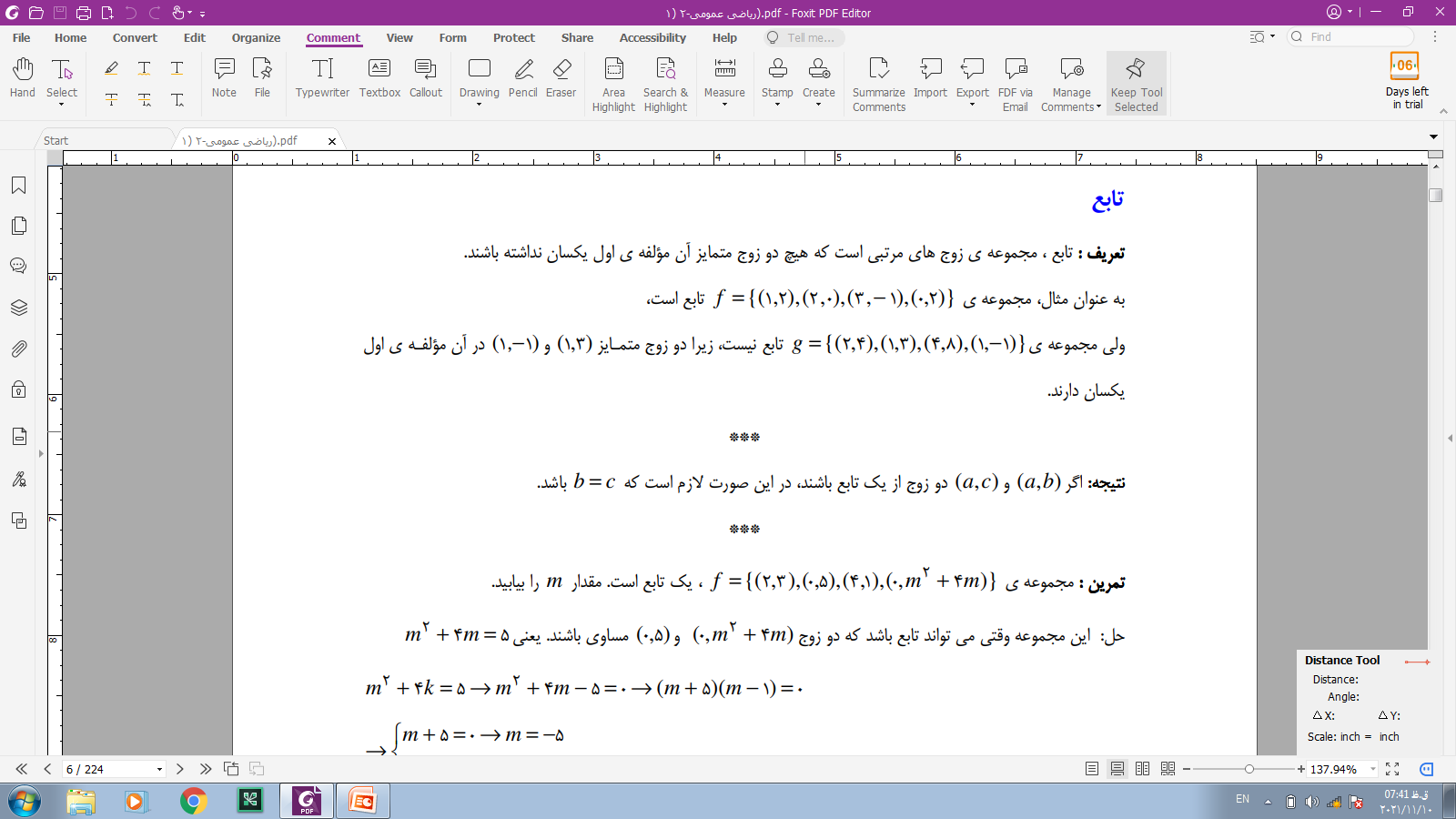 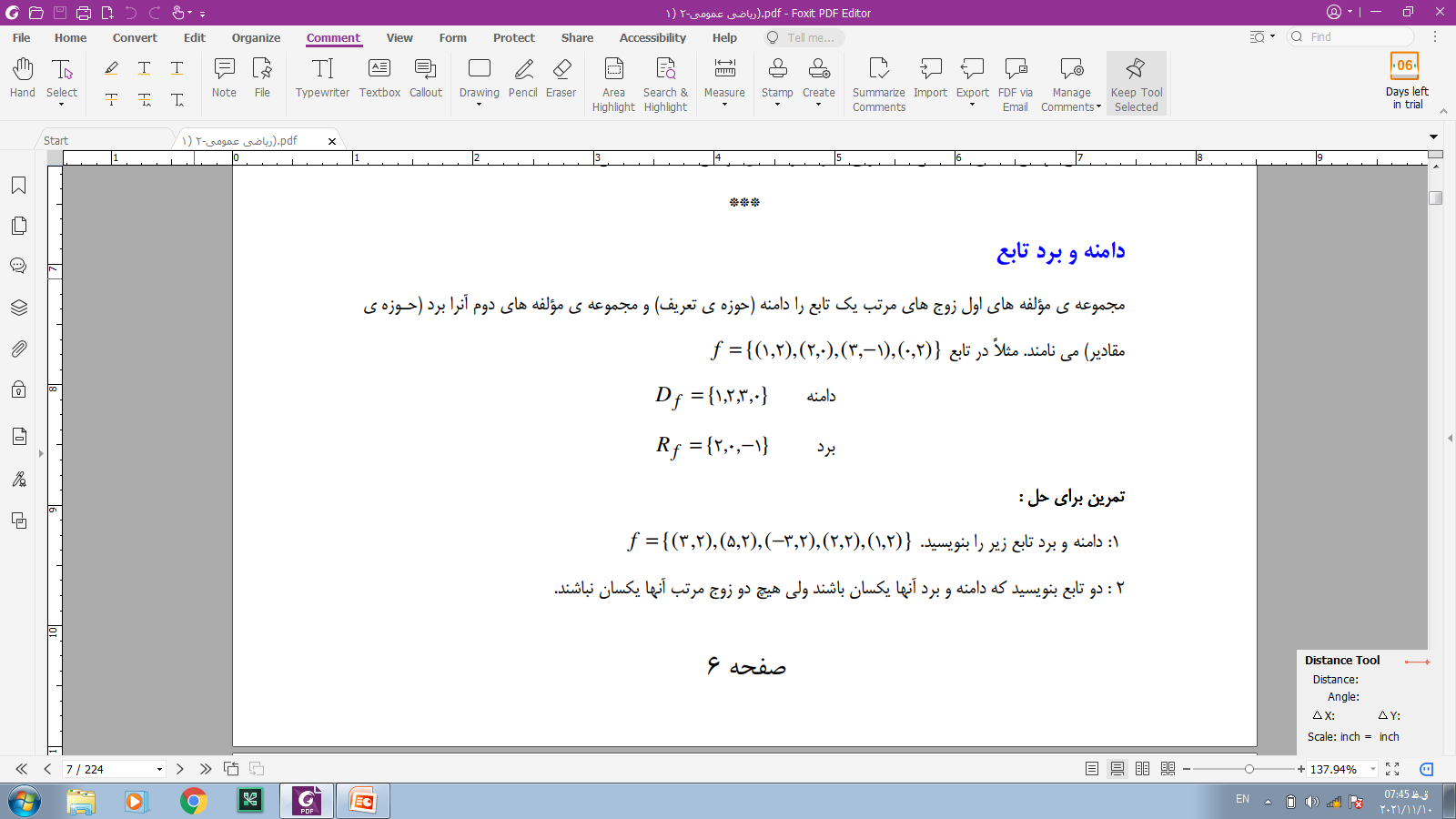 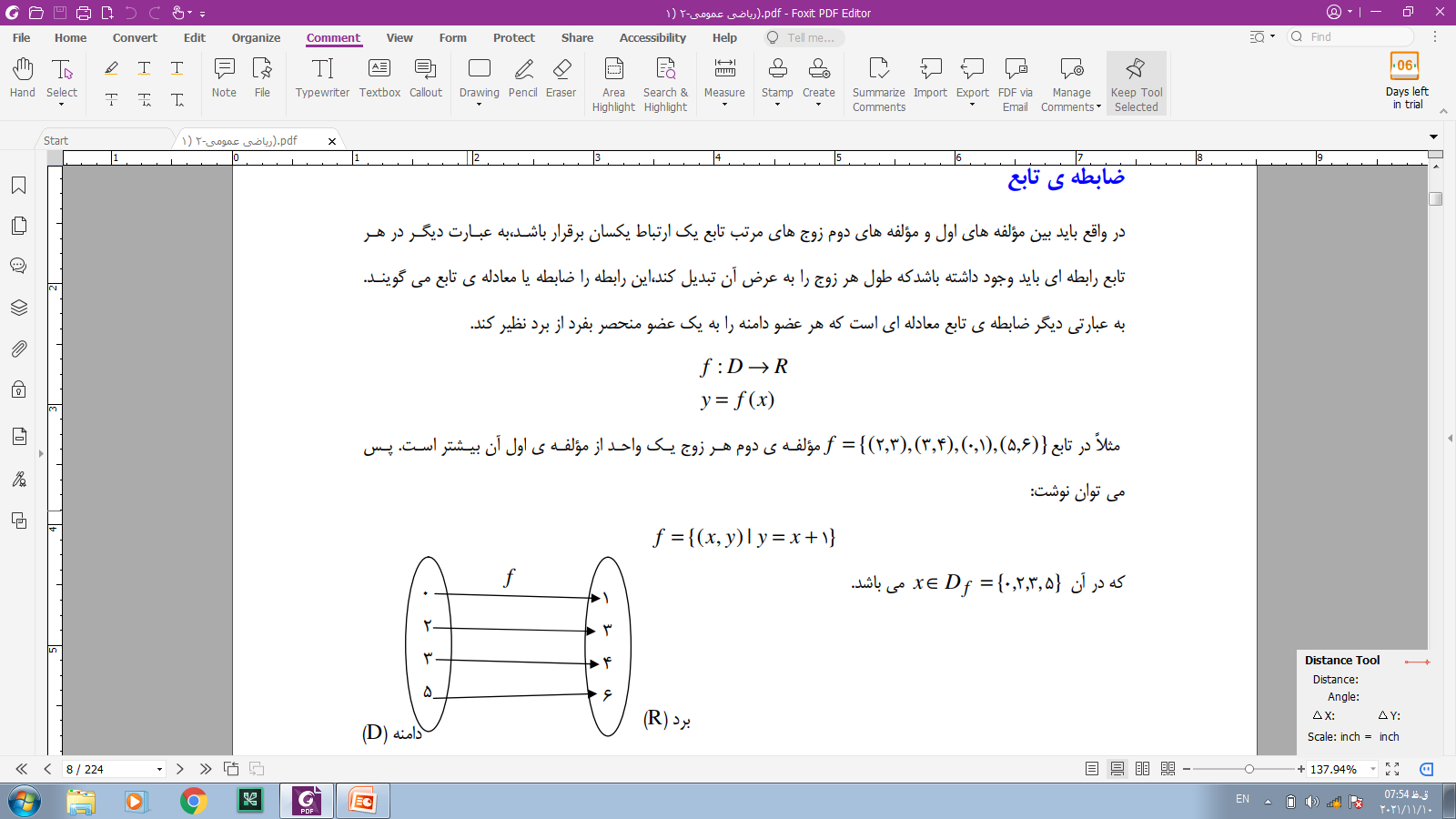 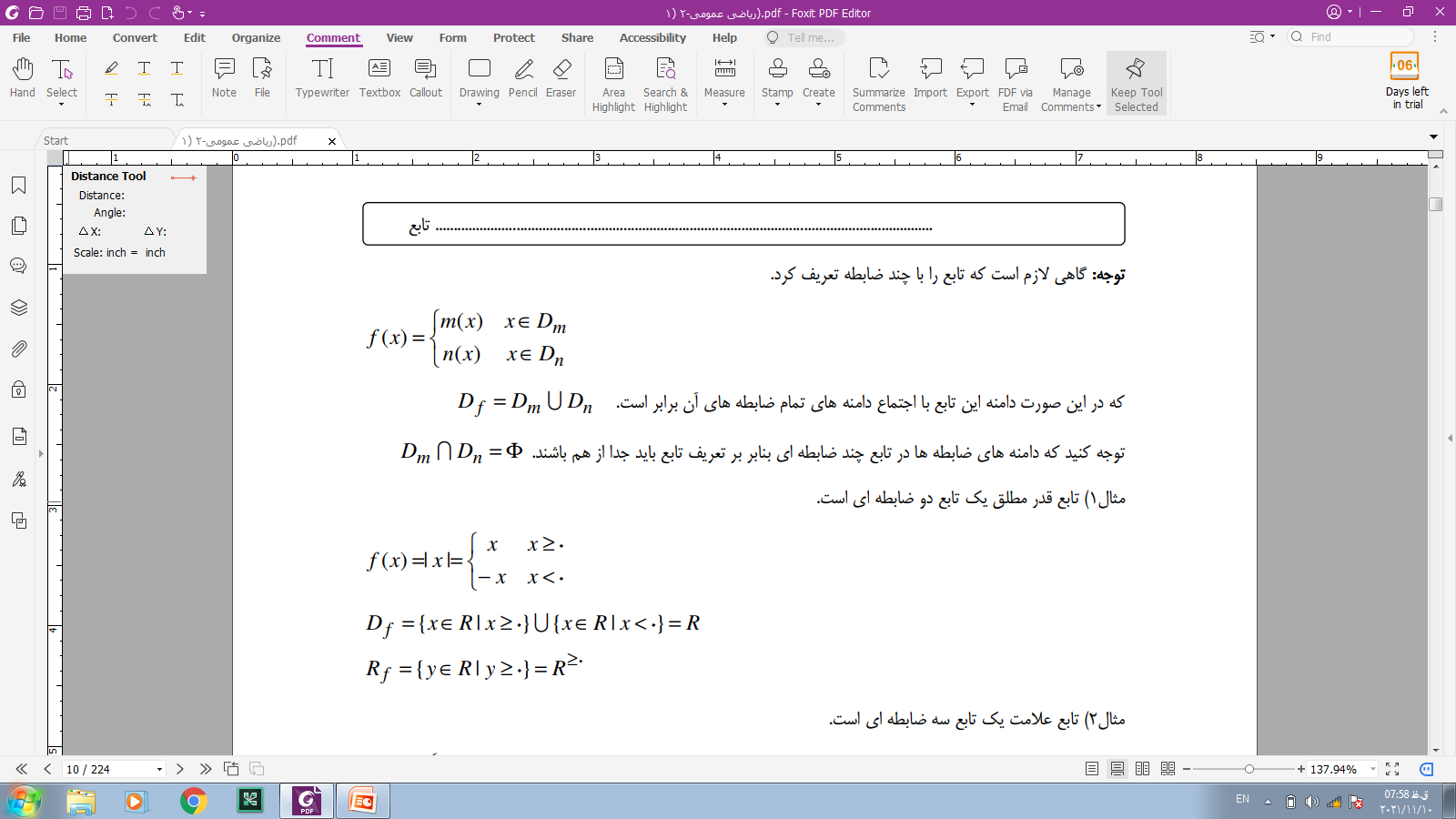 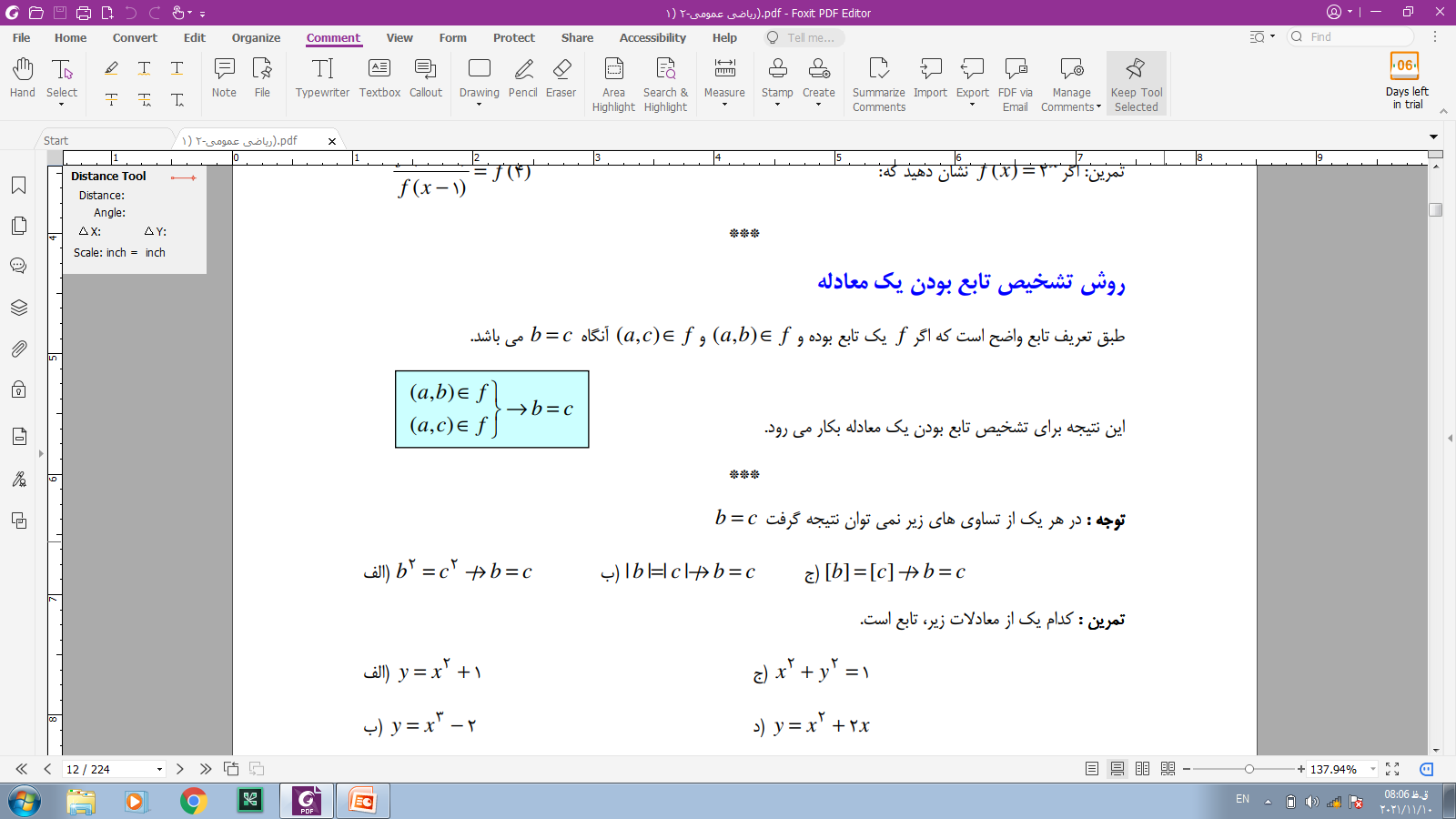 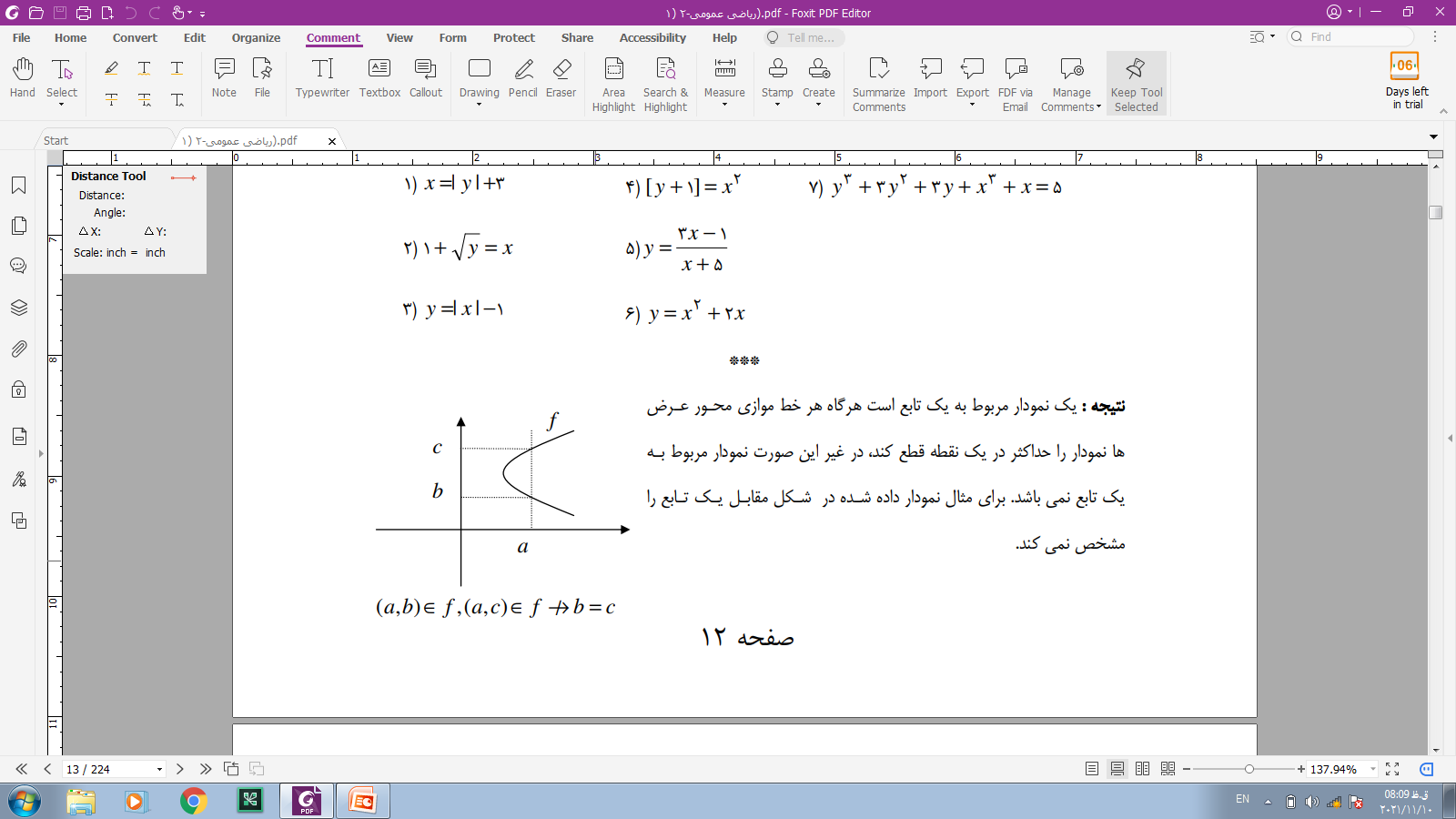 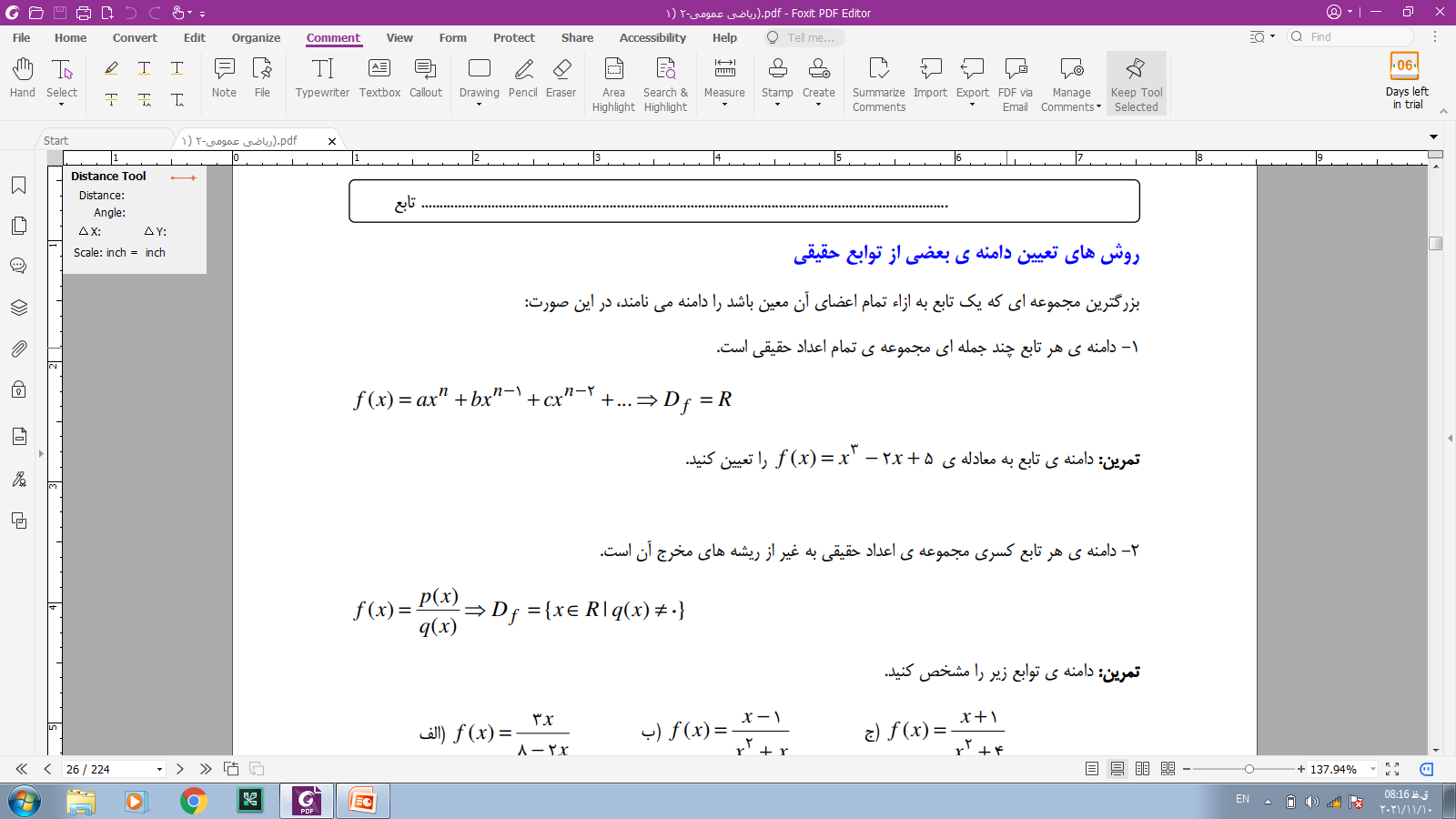 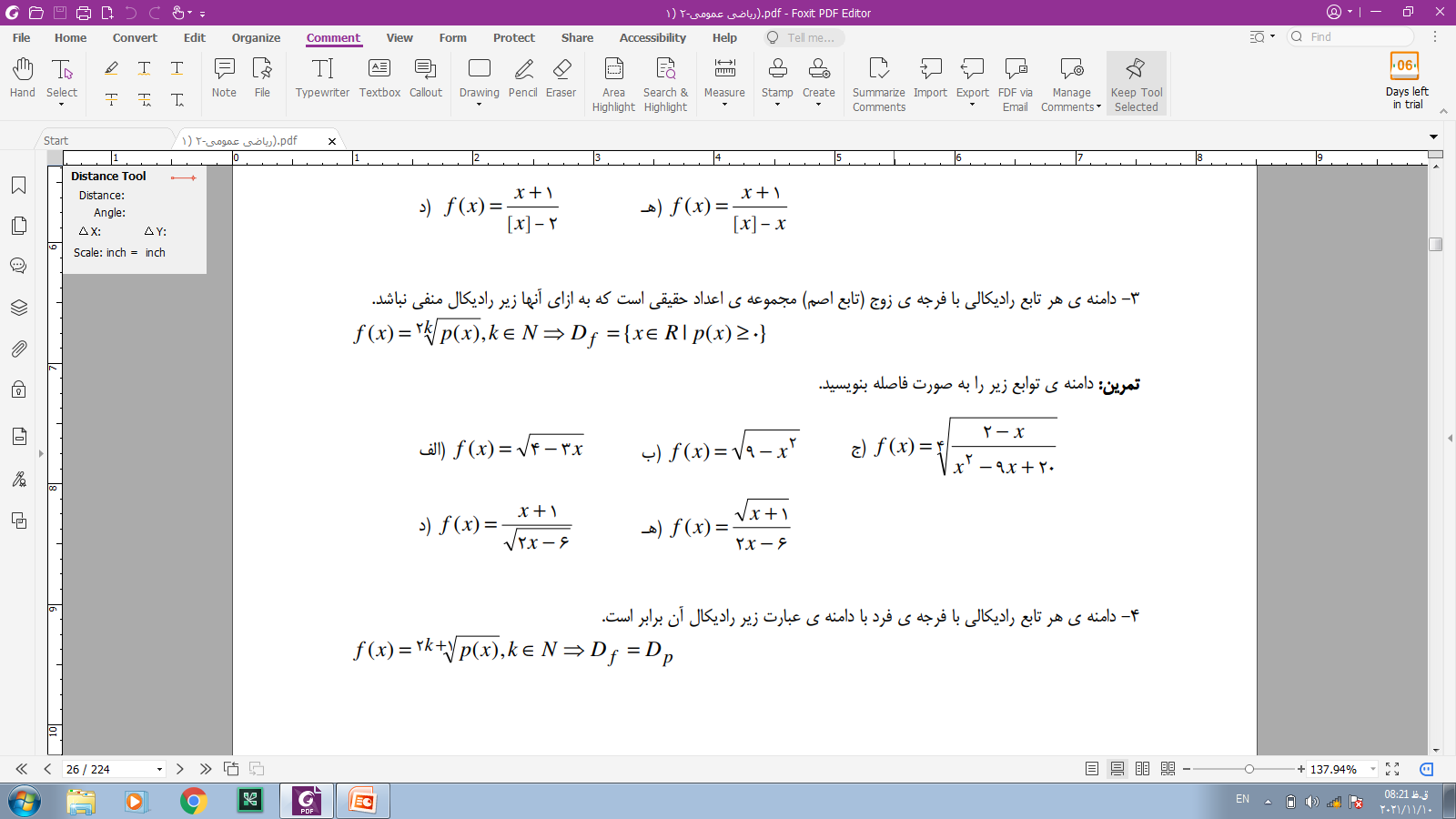 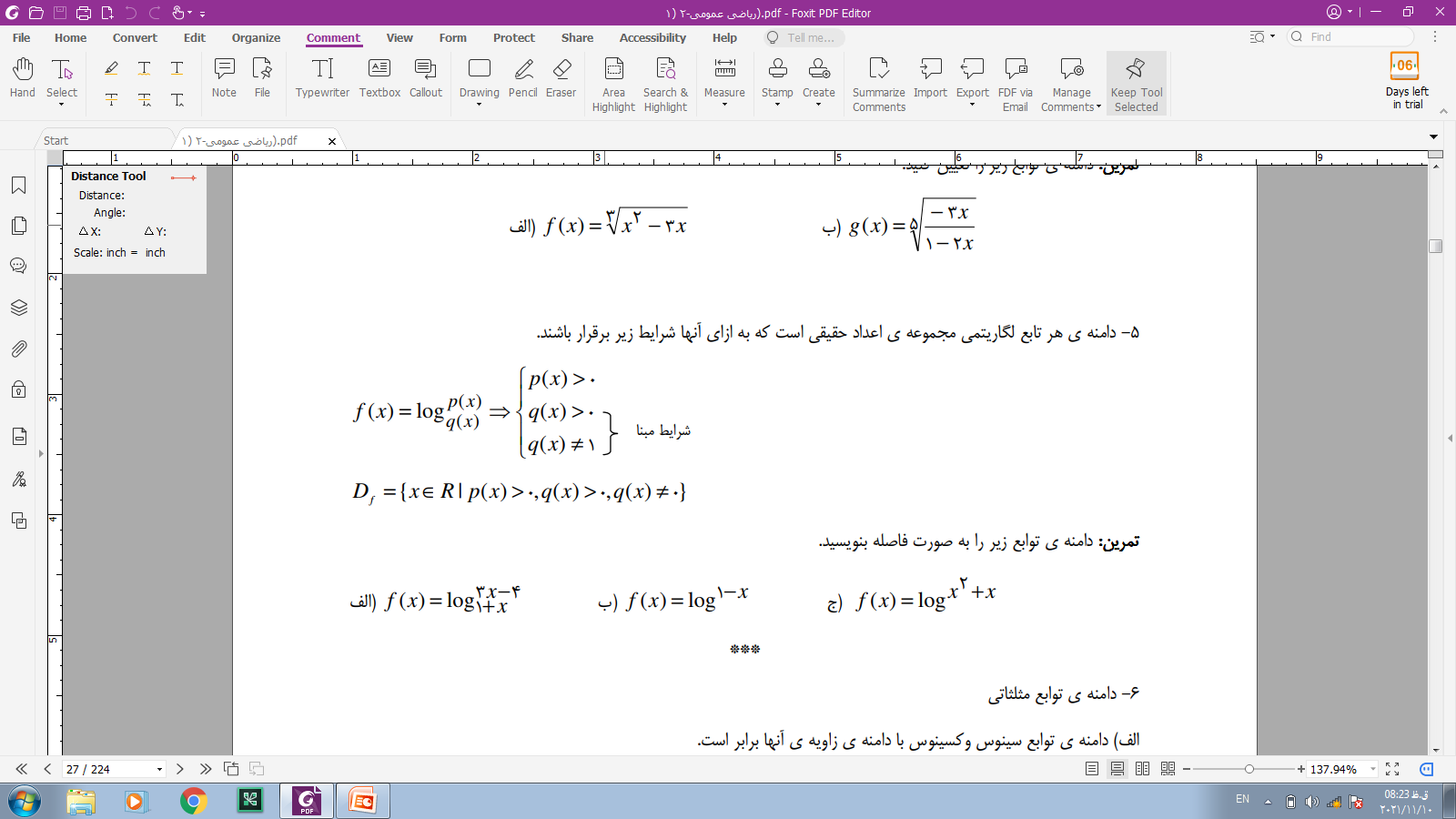 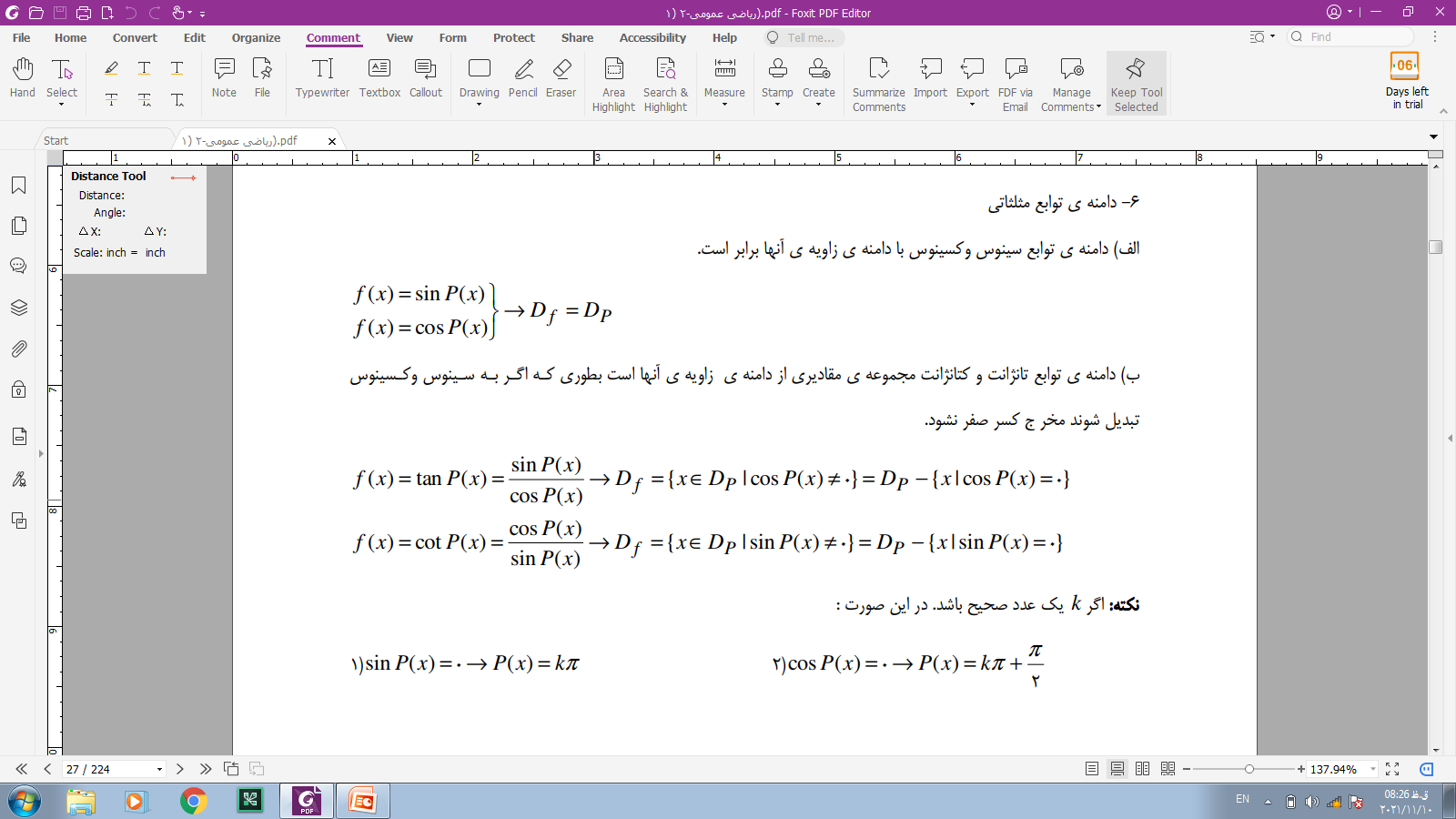 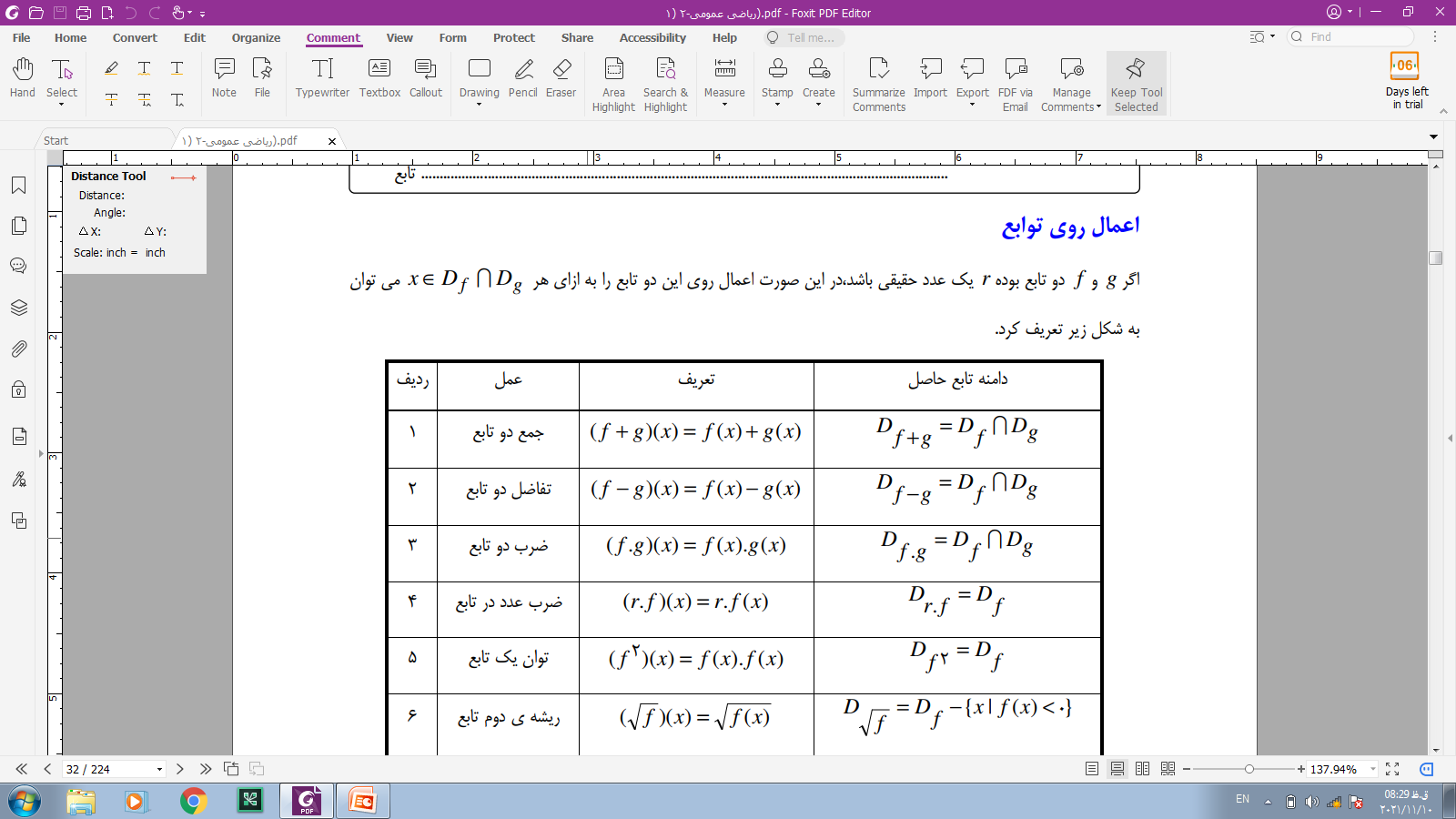 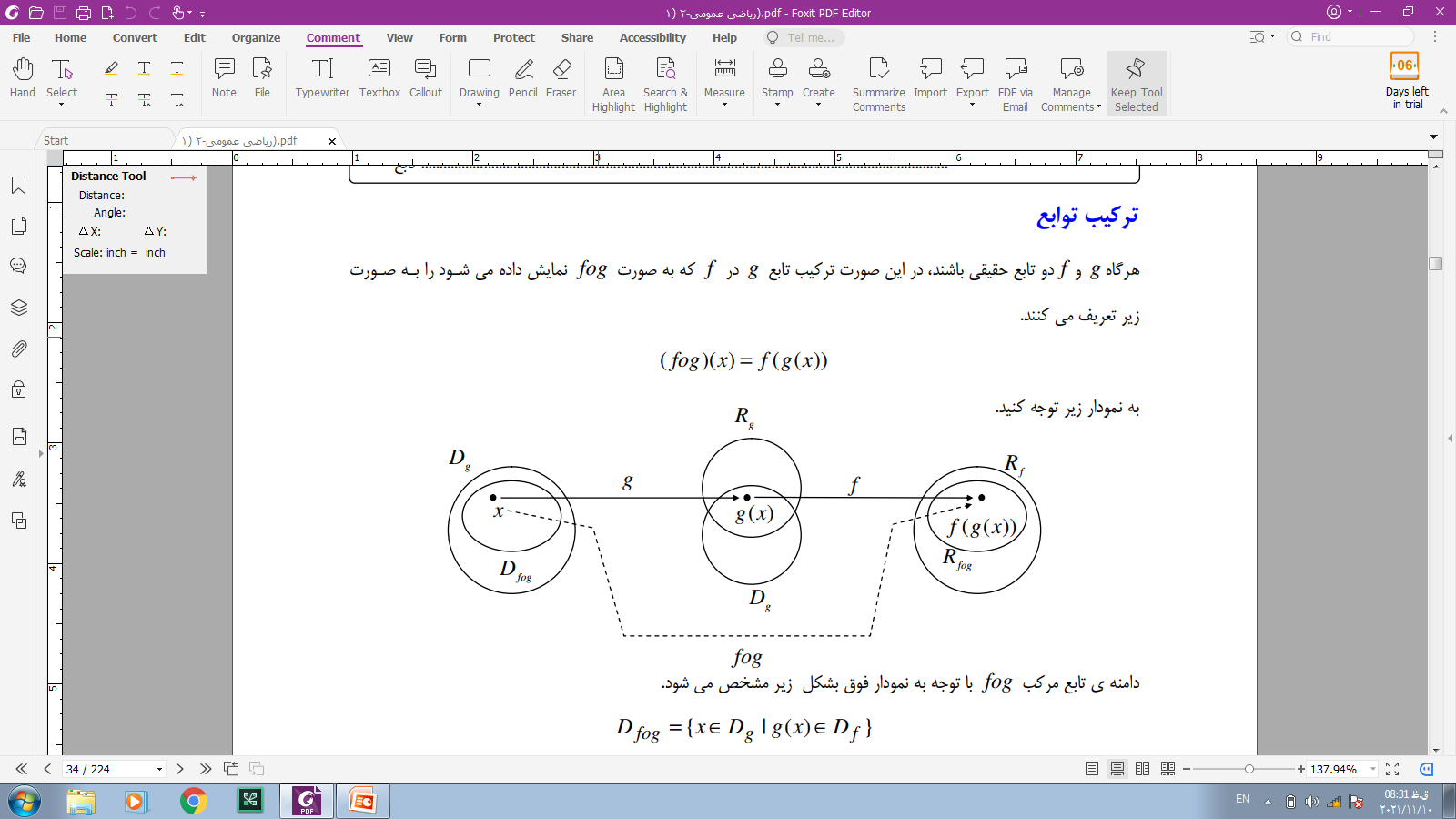 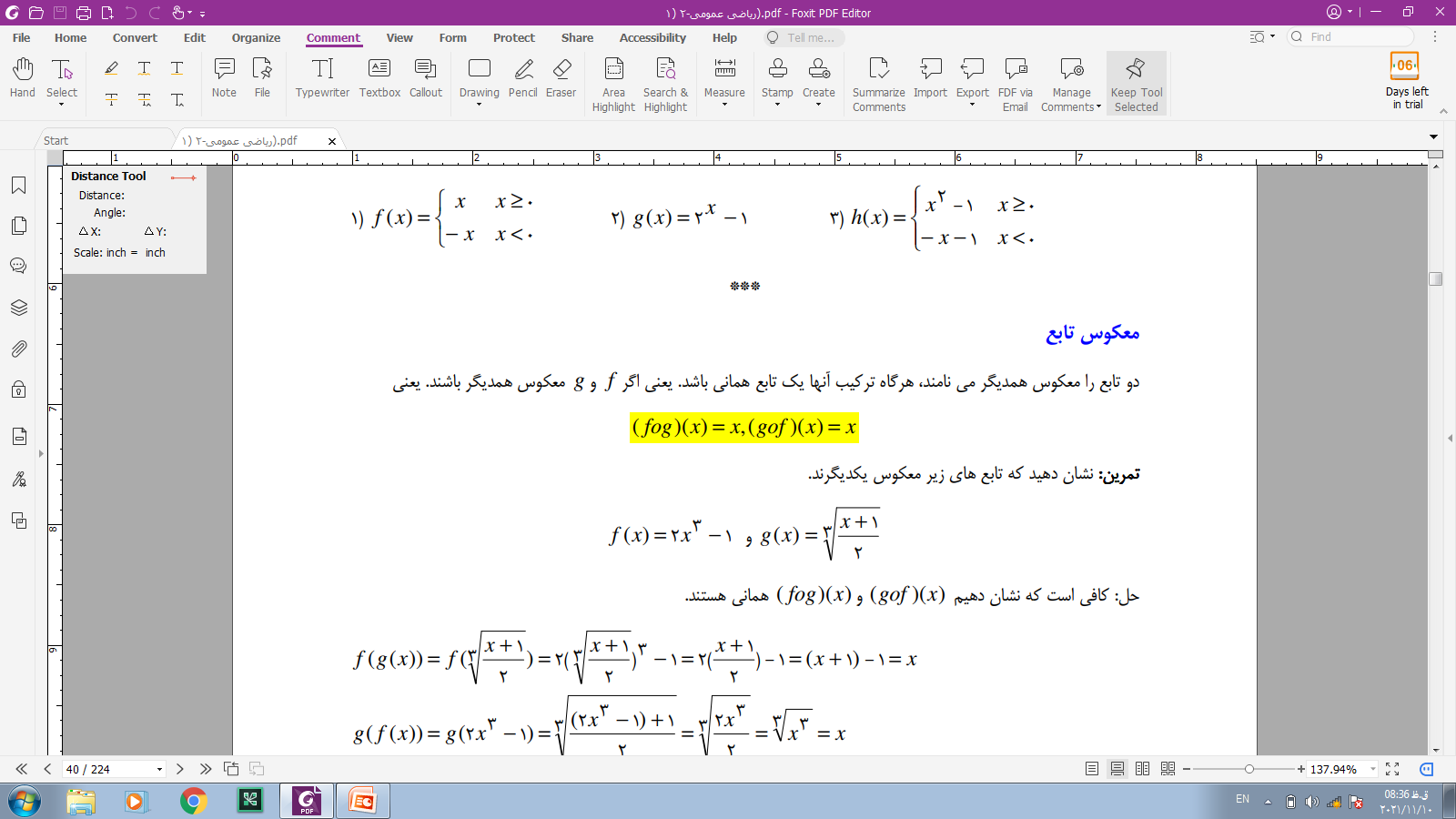 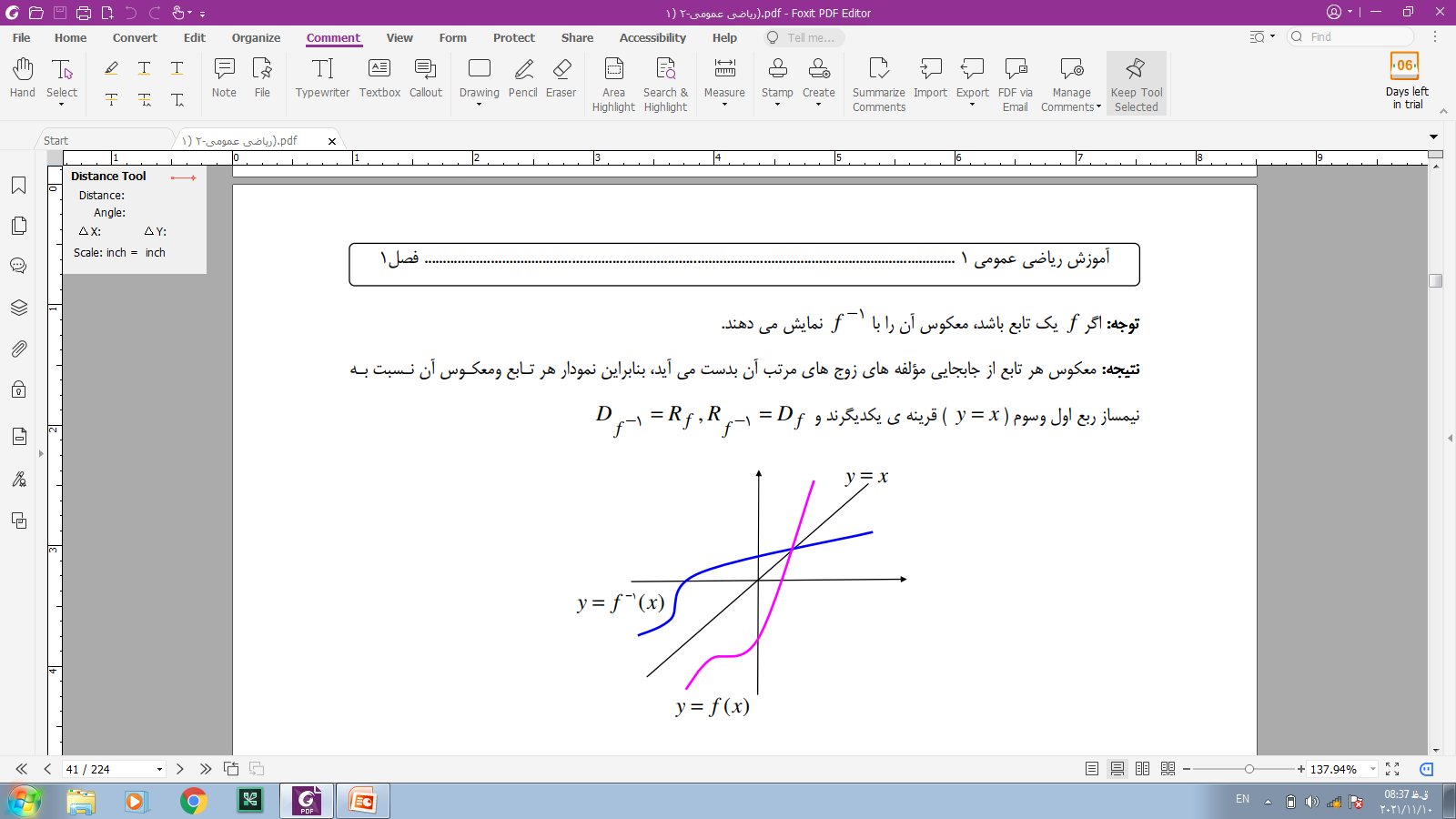 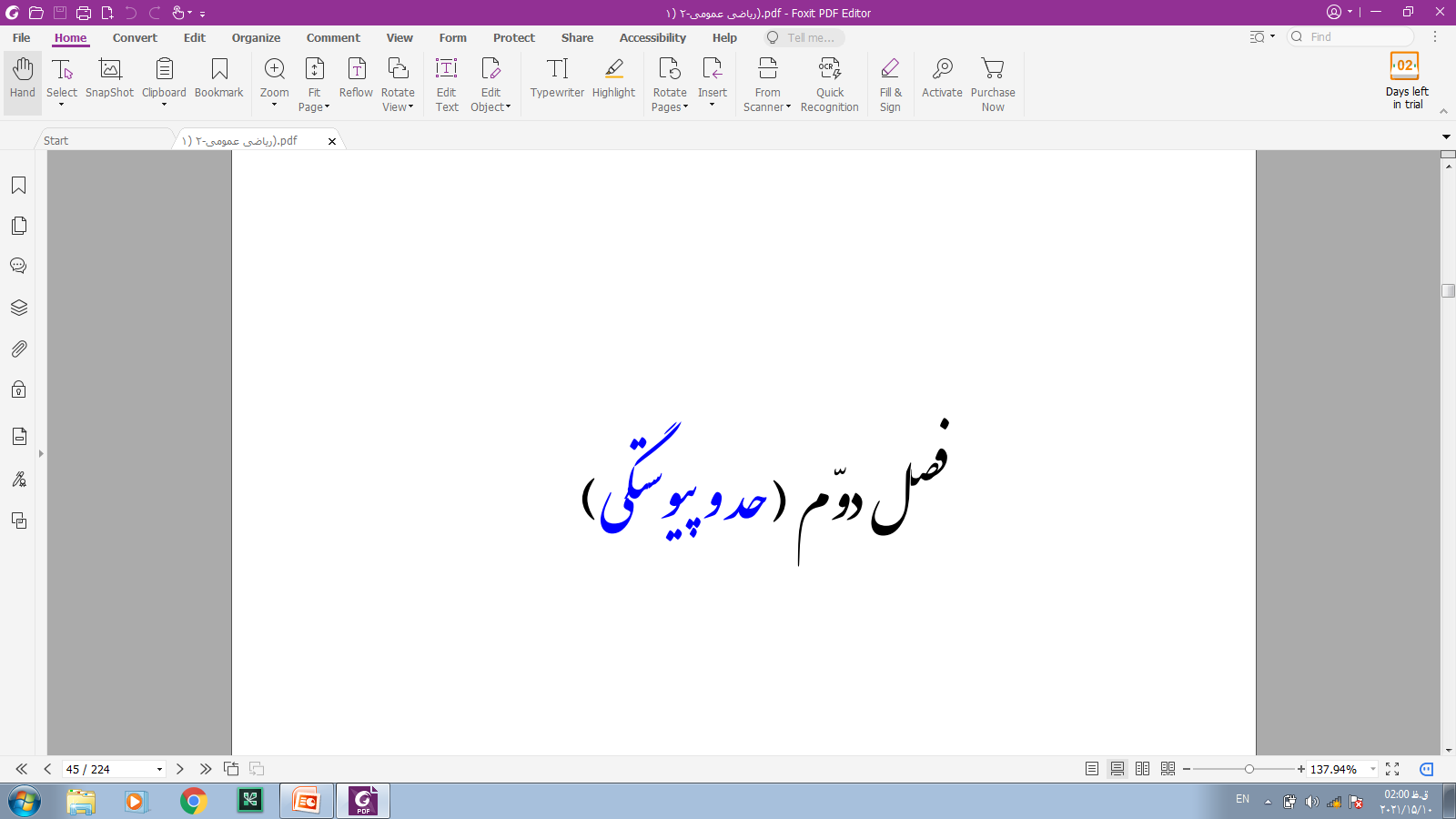 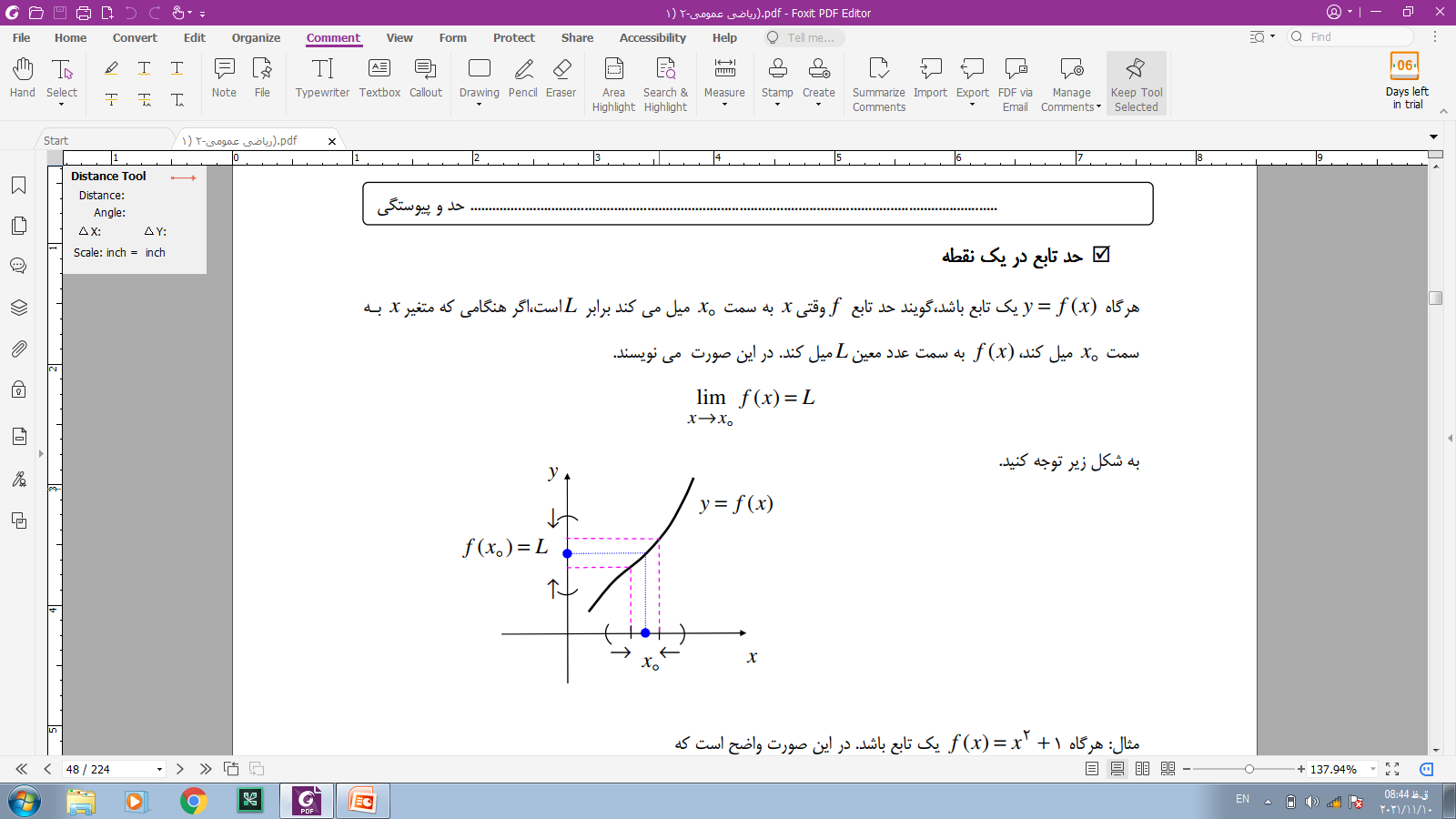 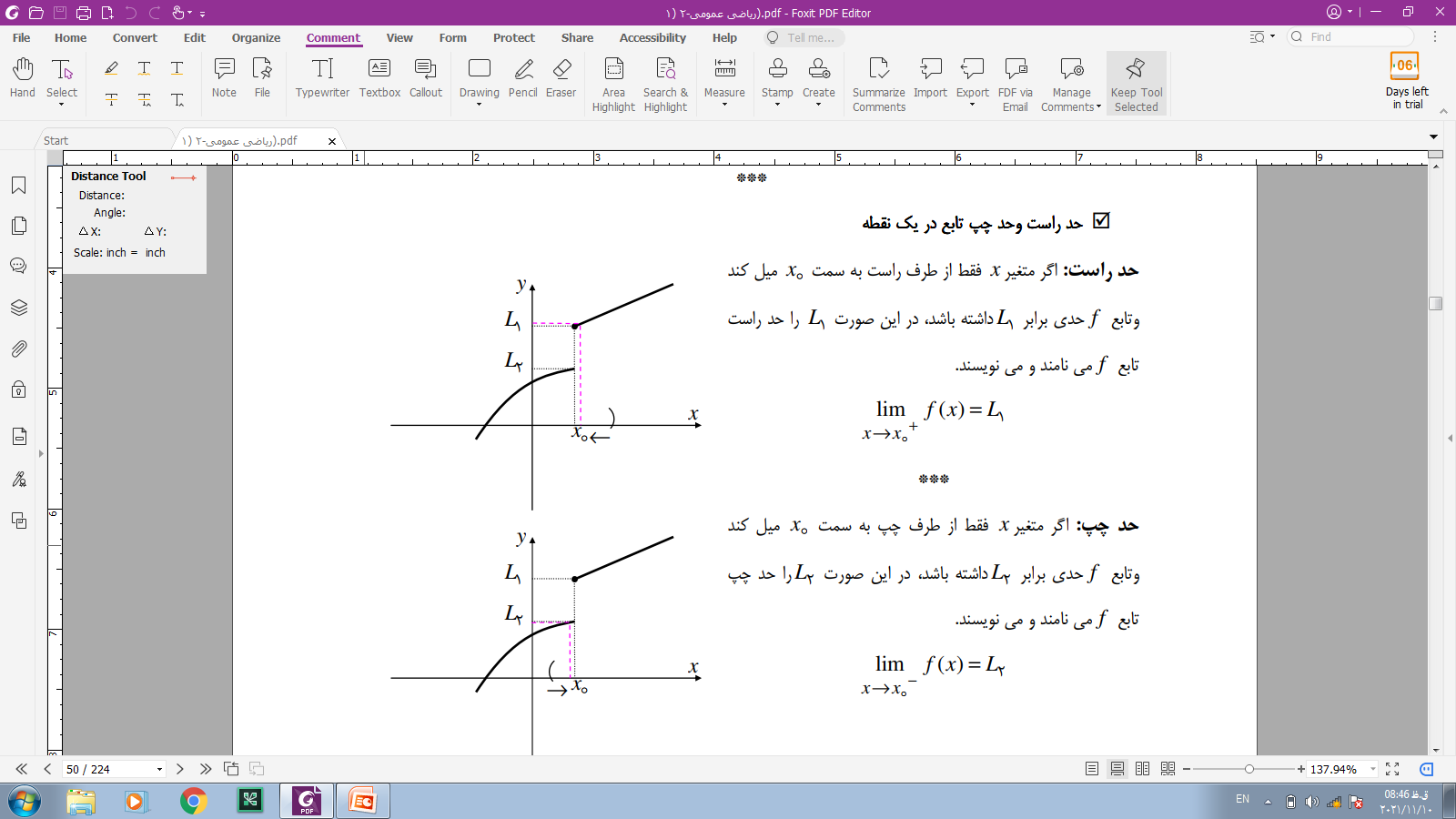 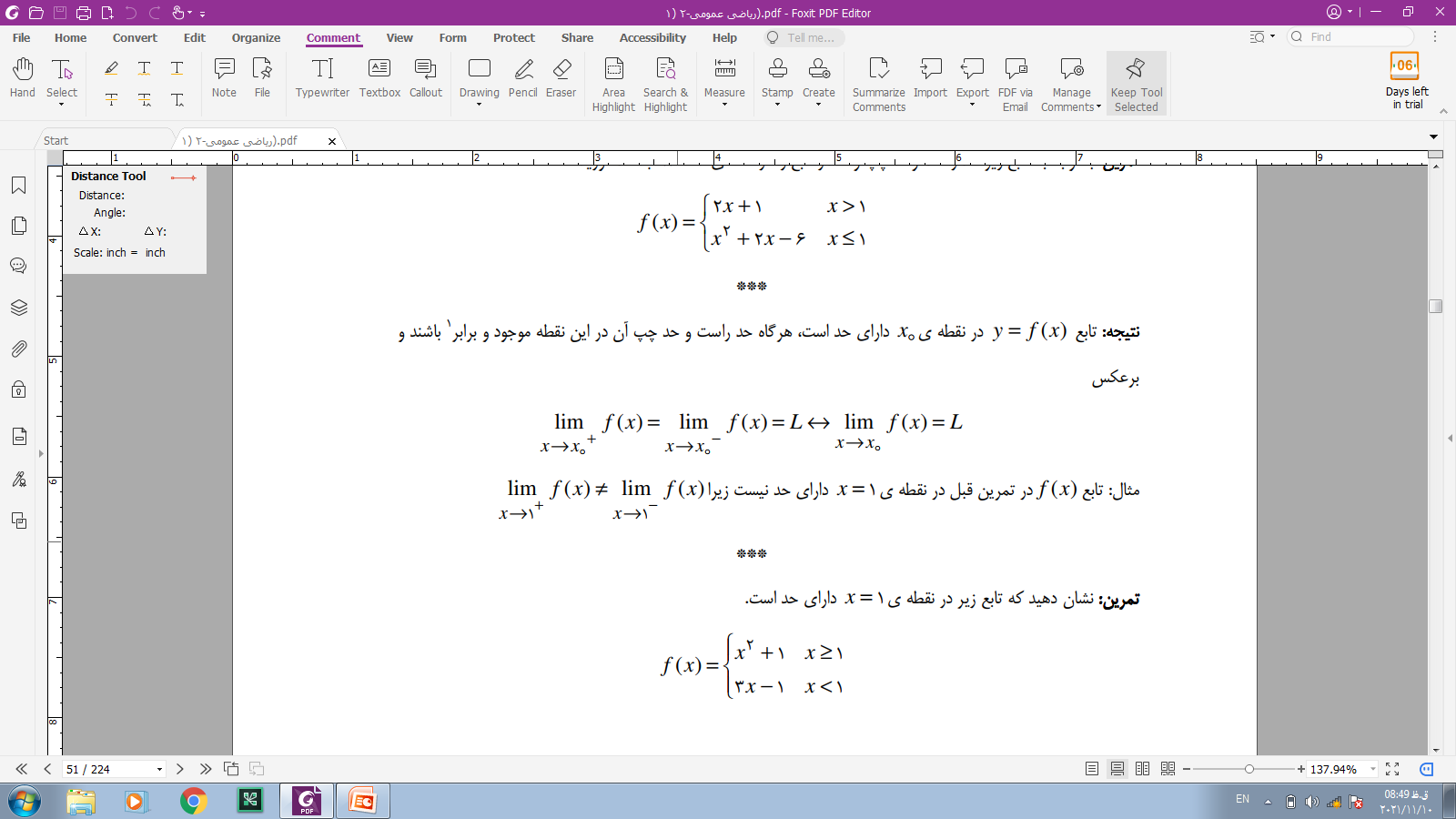 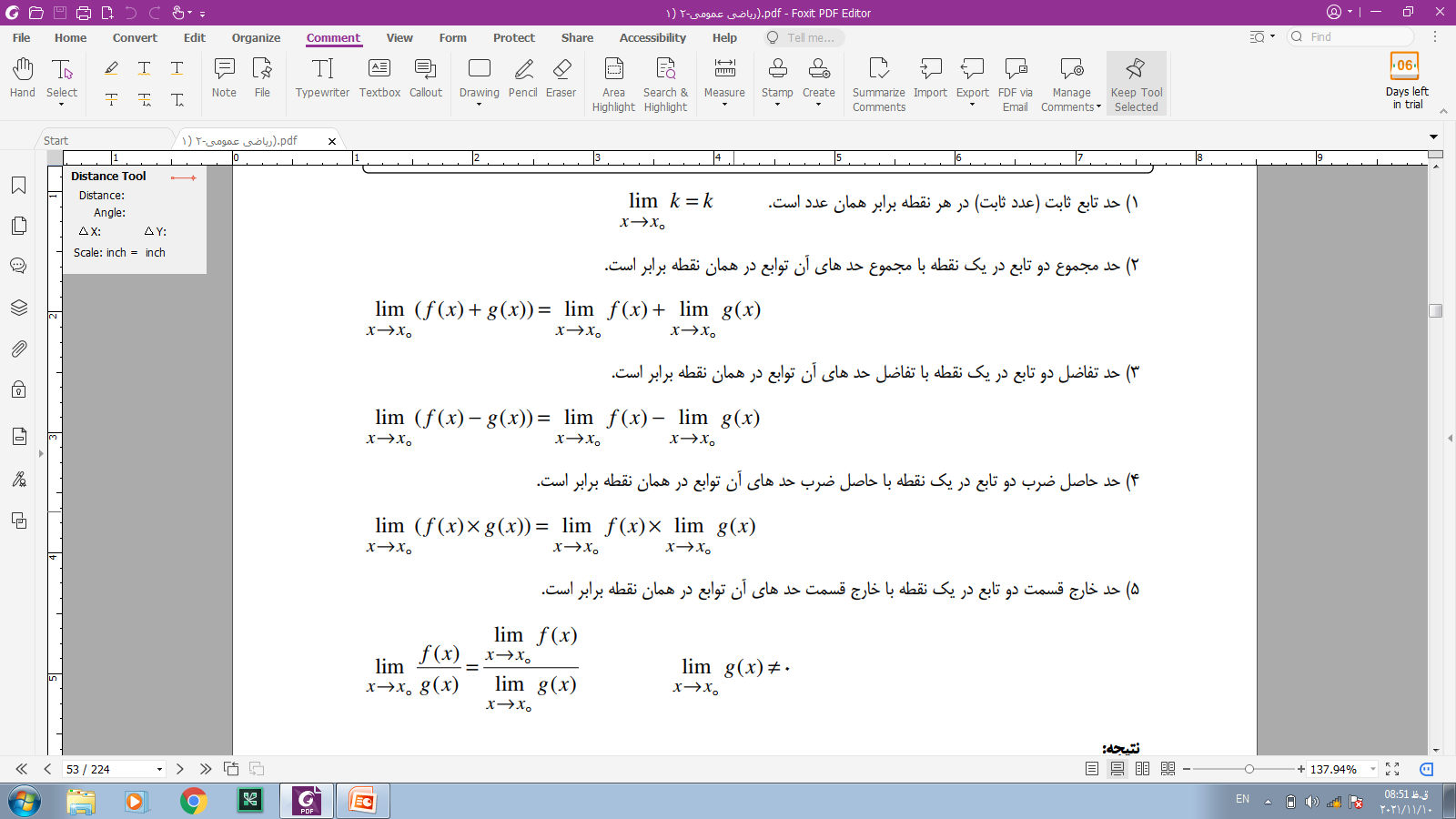 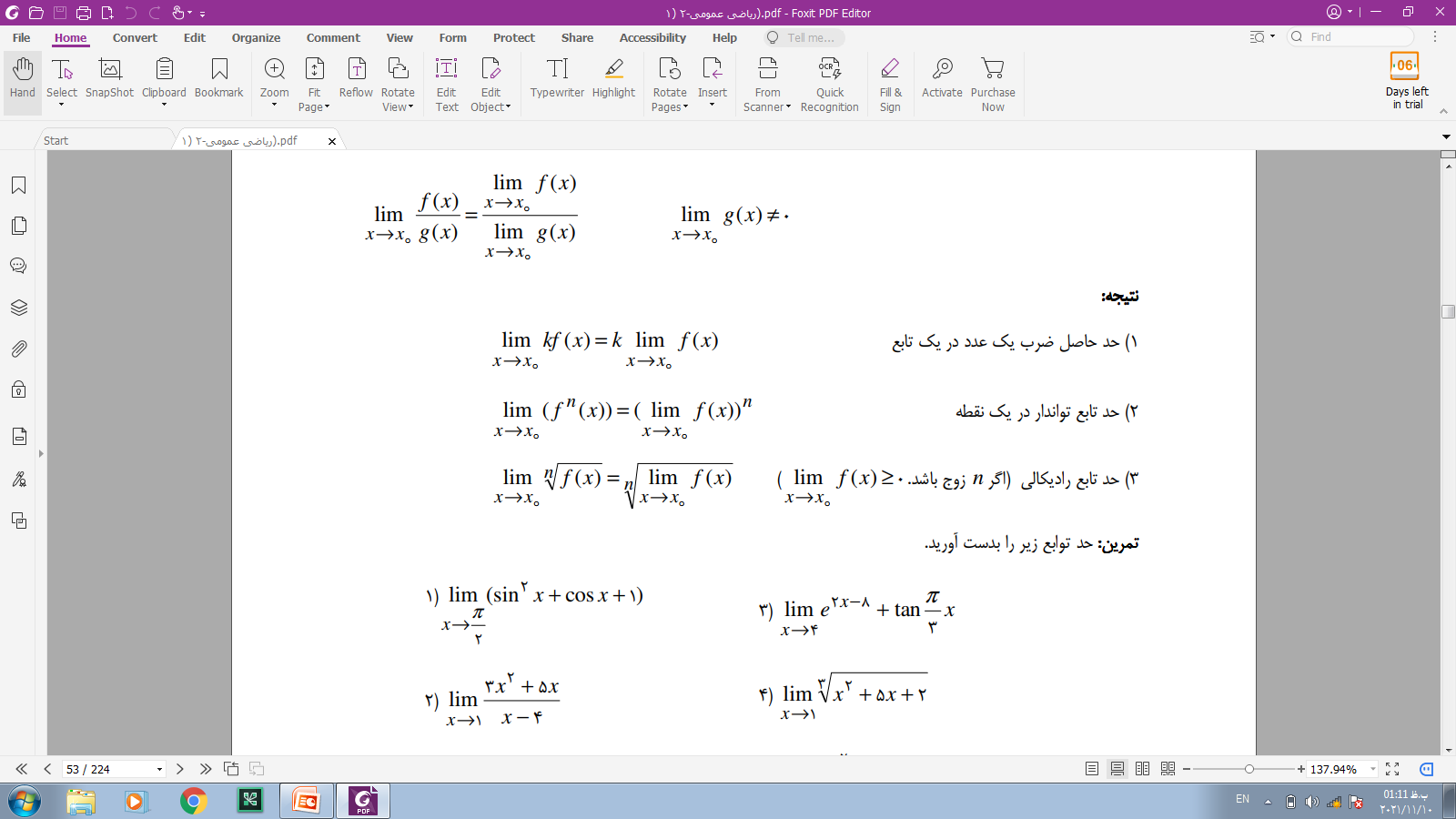 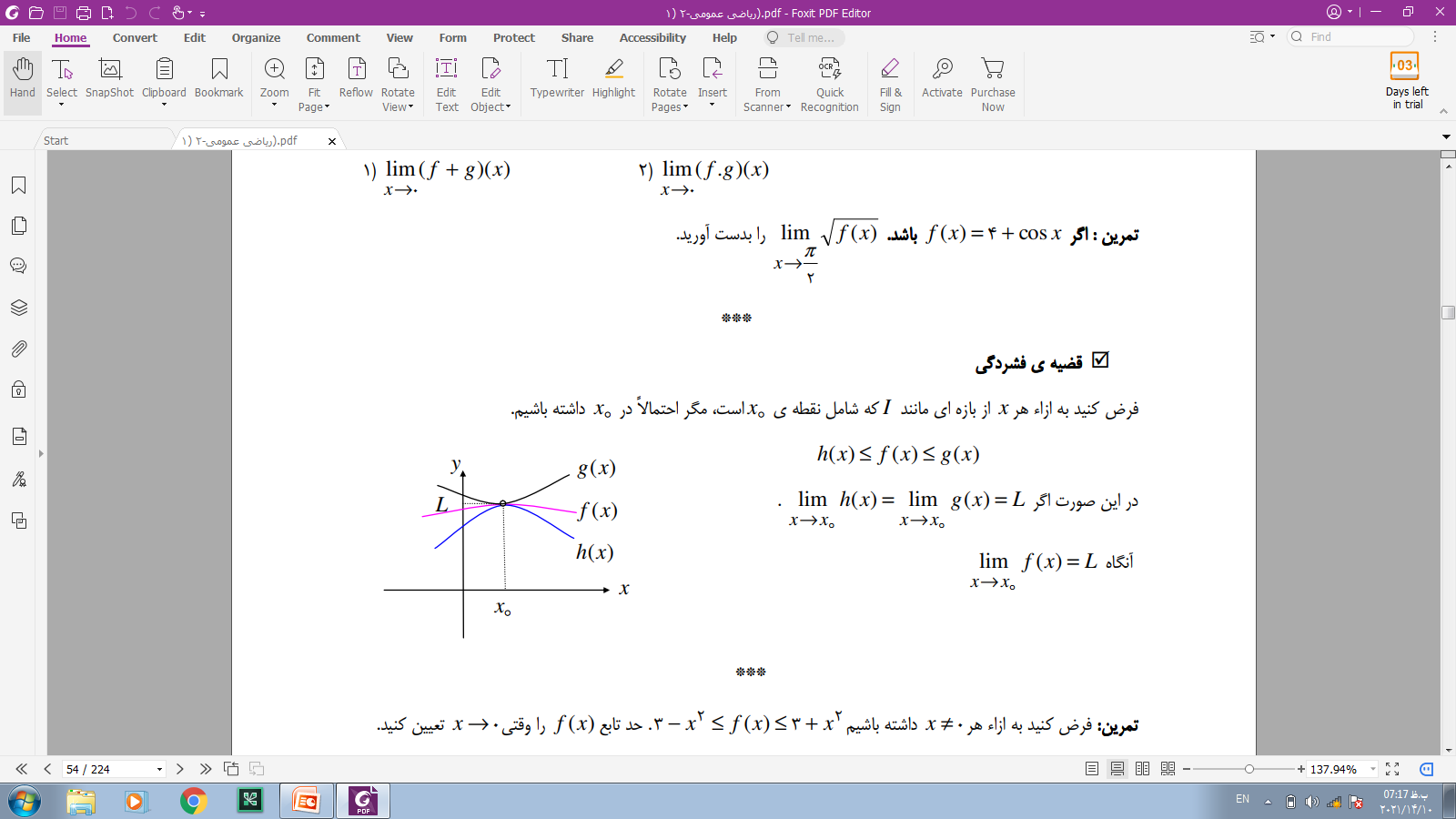 حدهای مبهم
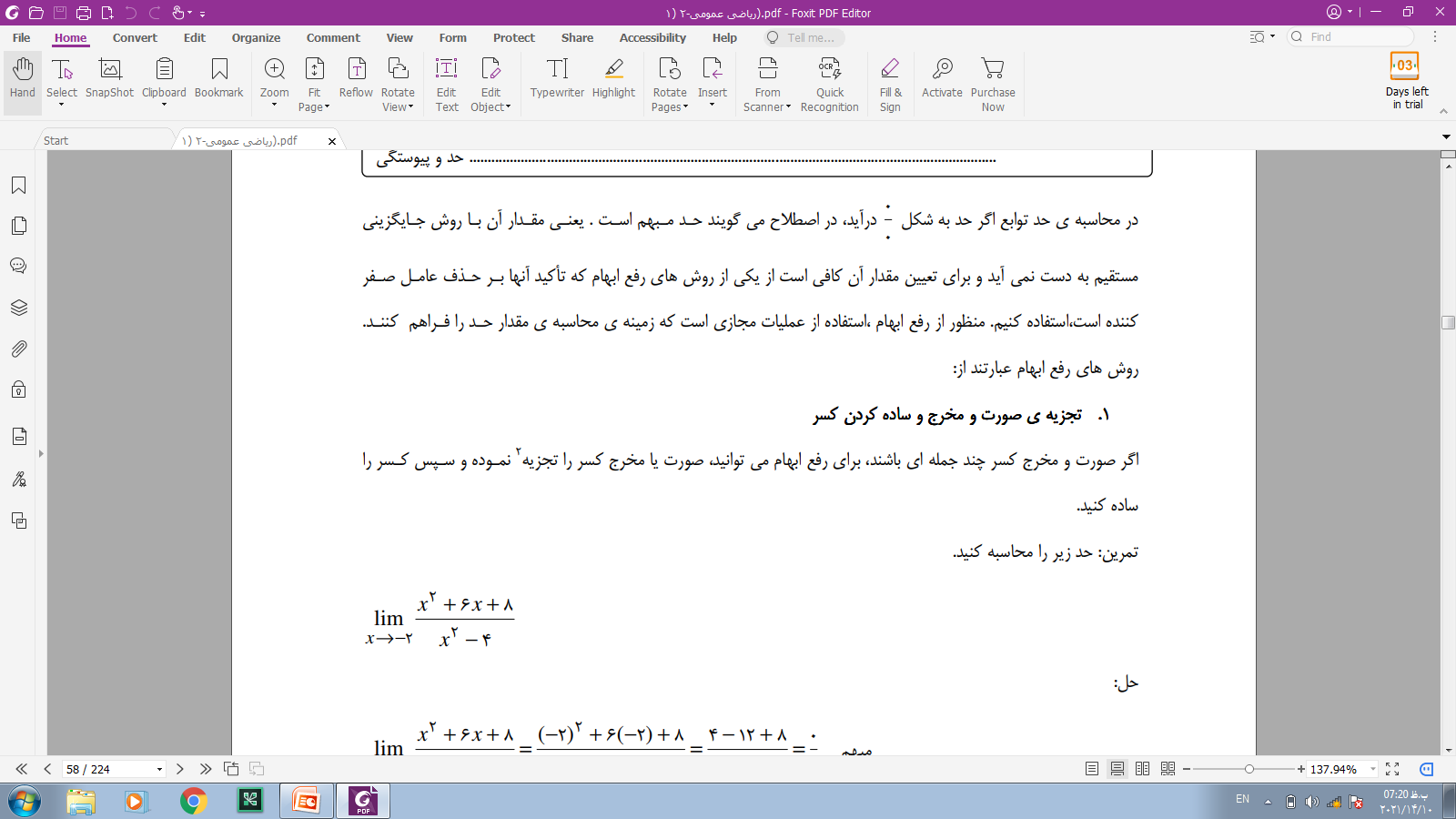 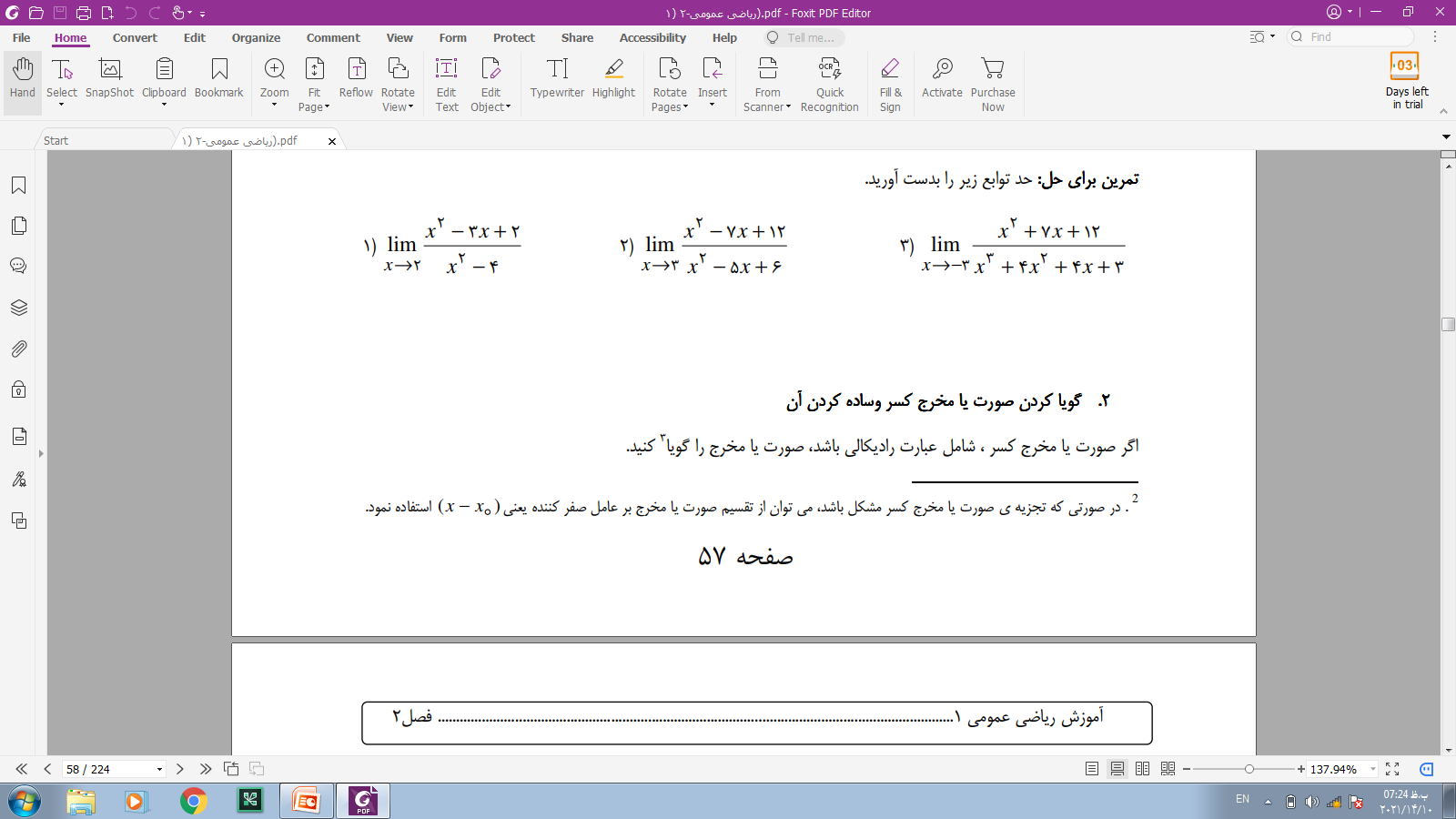 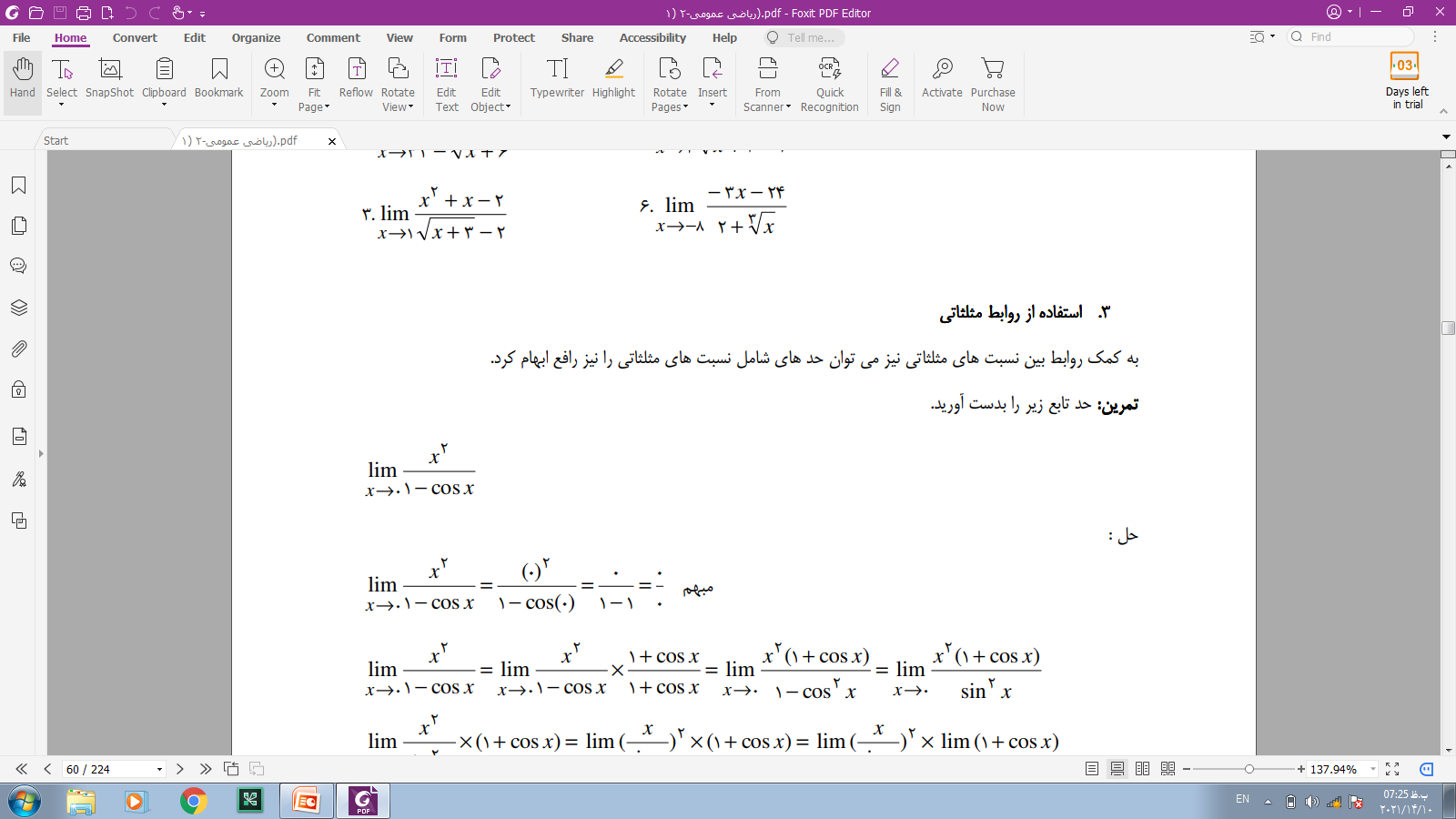 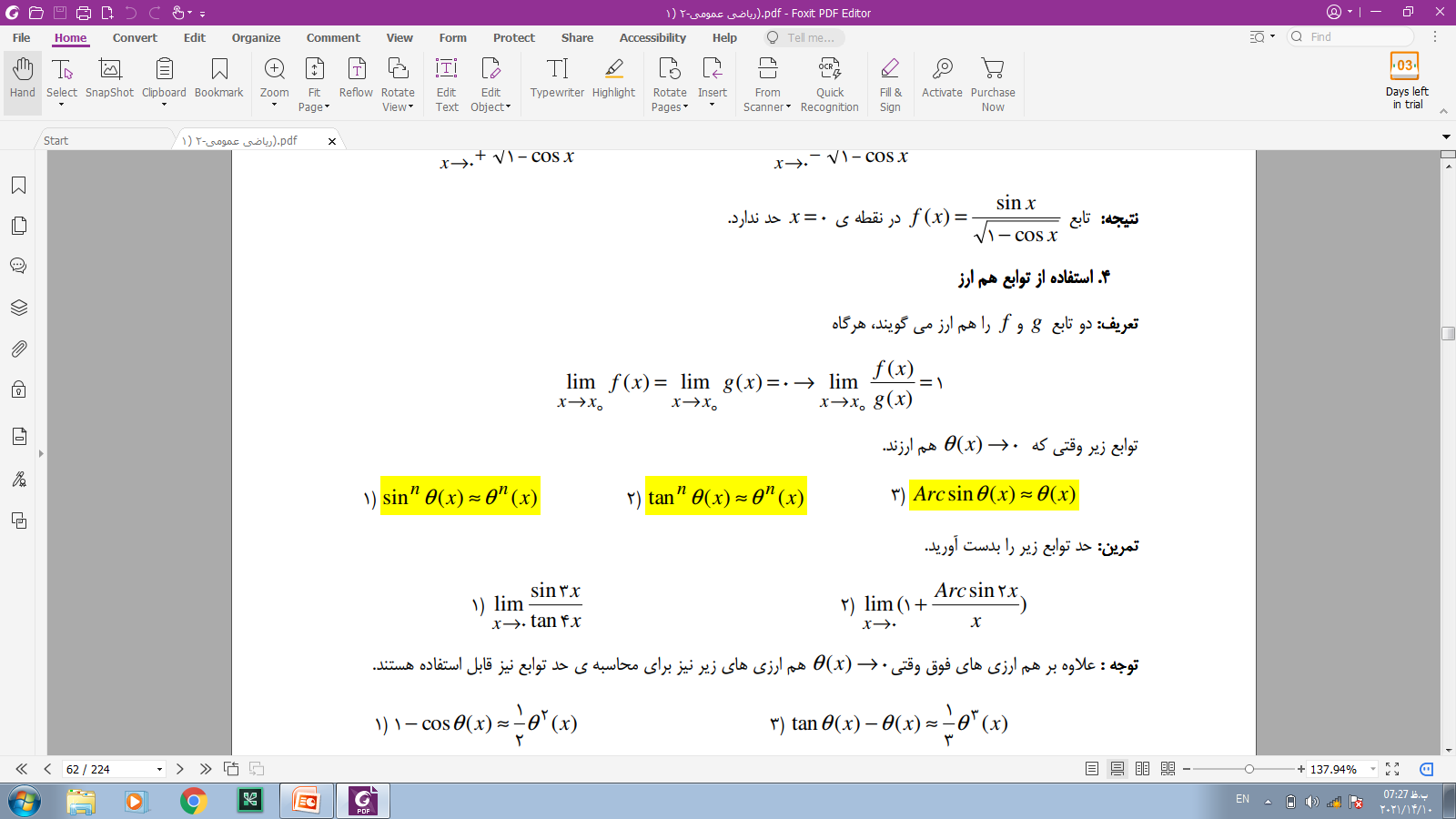 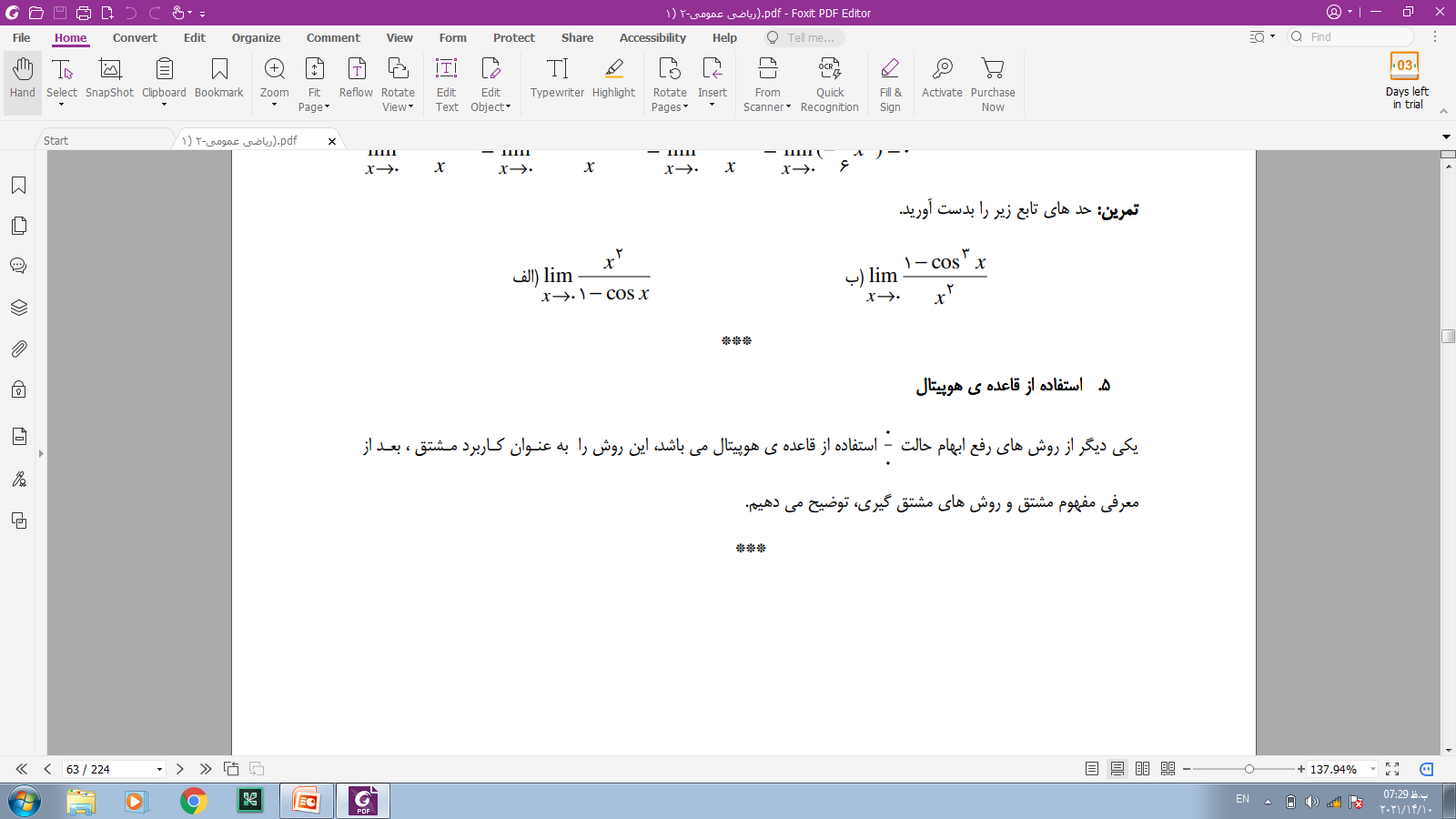 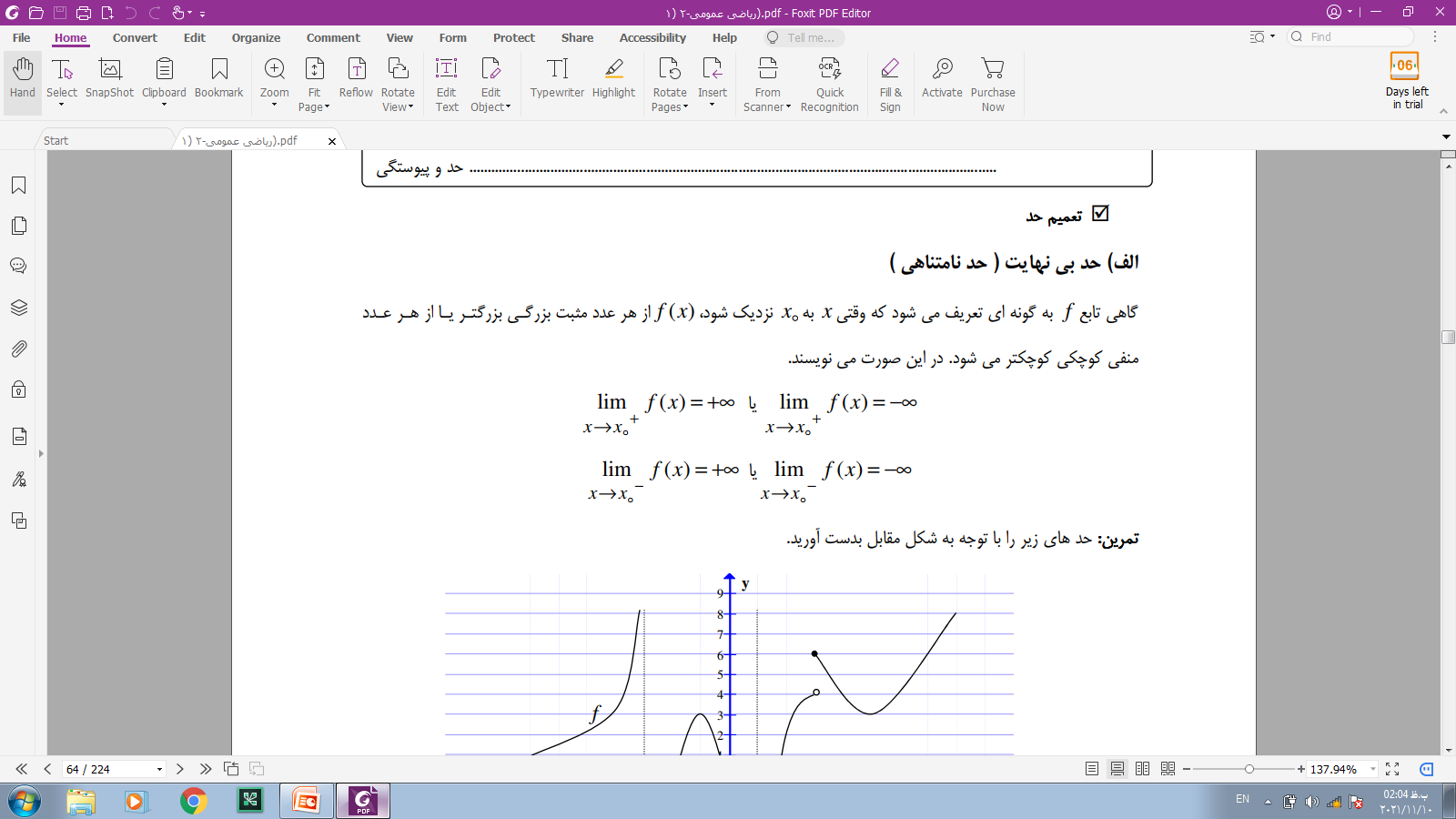 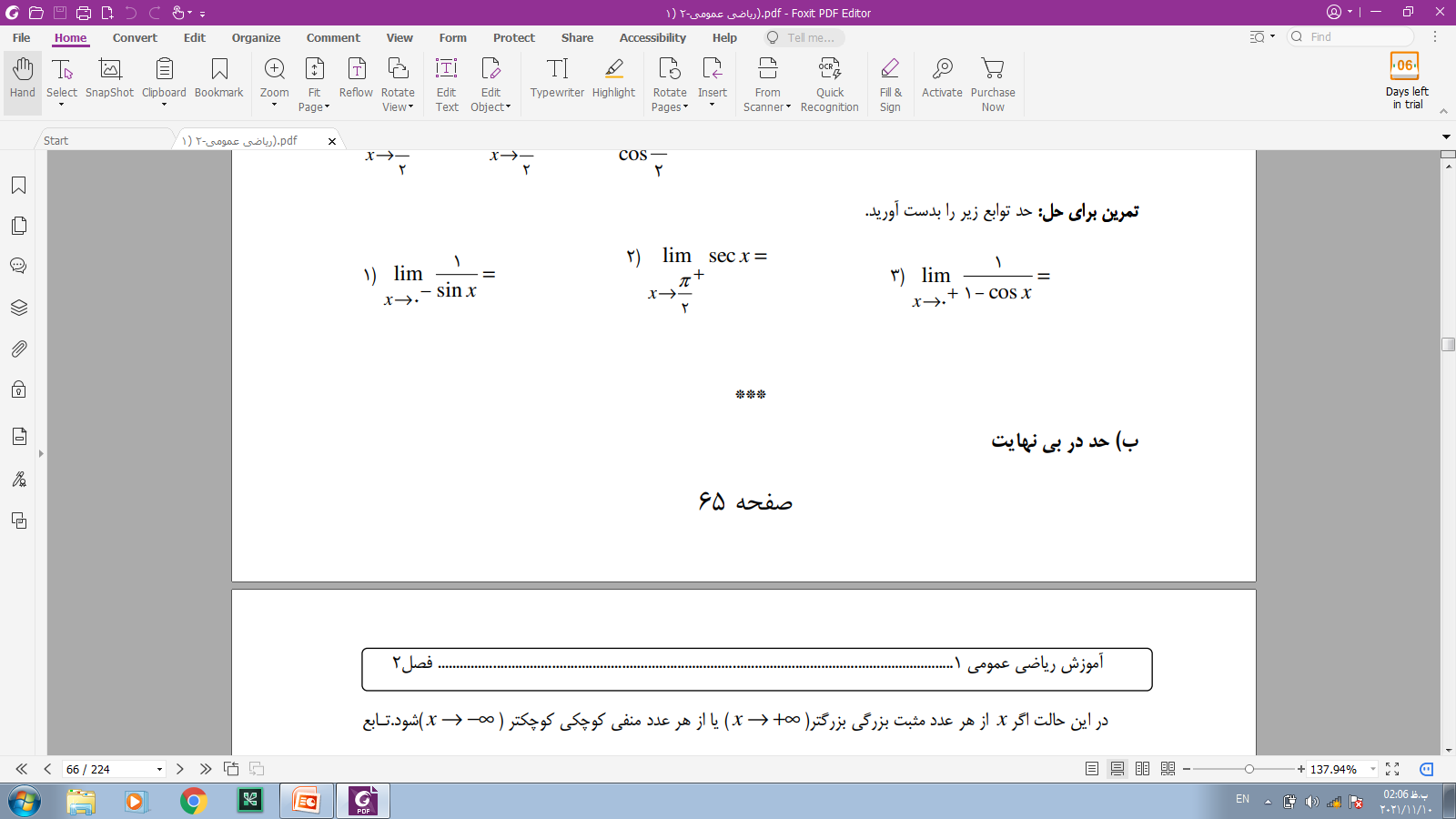 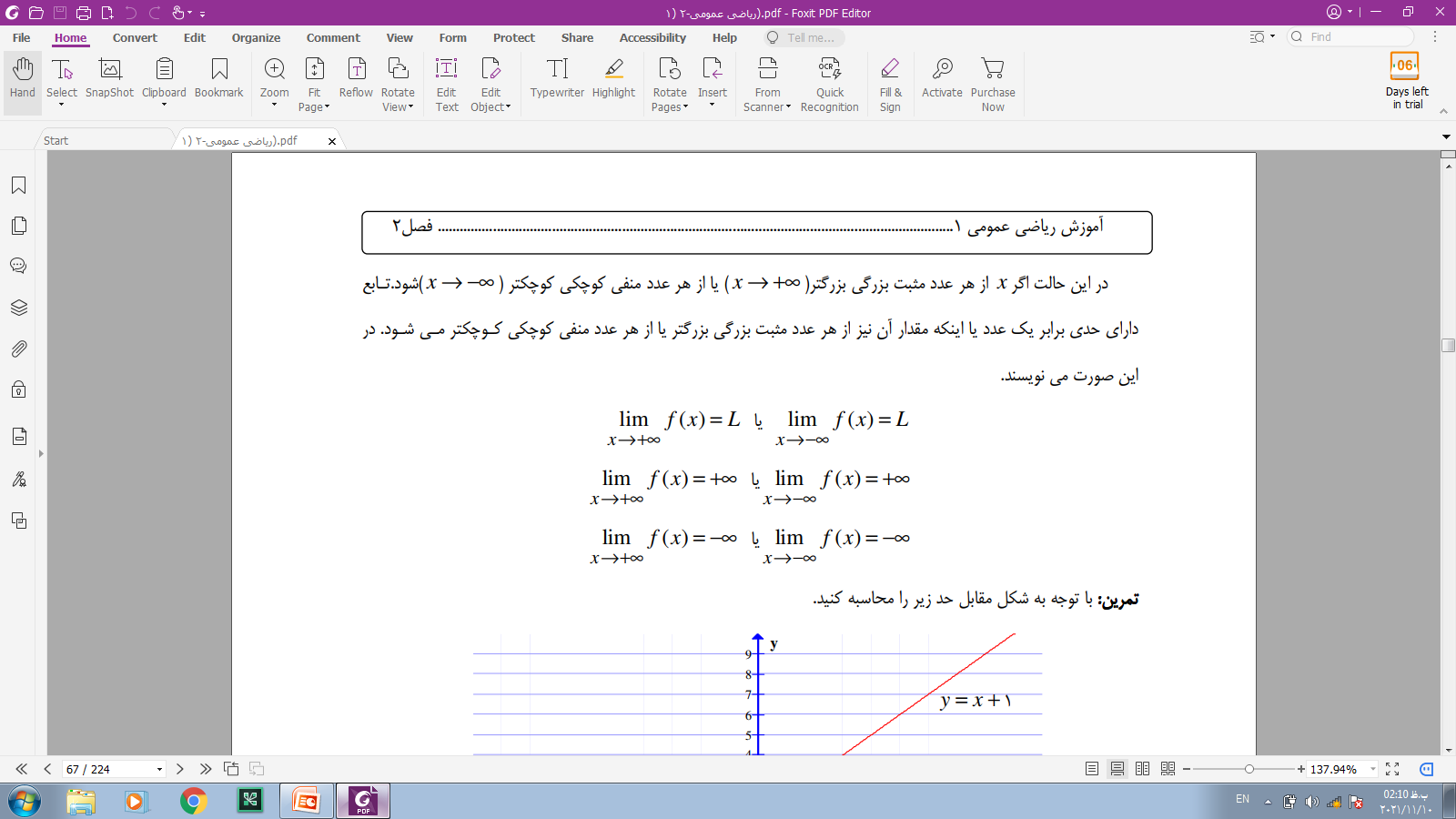 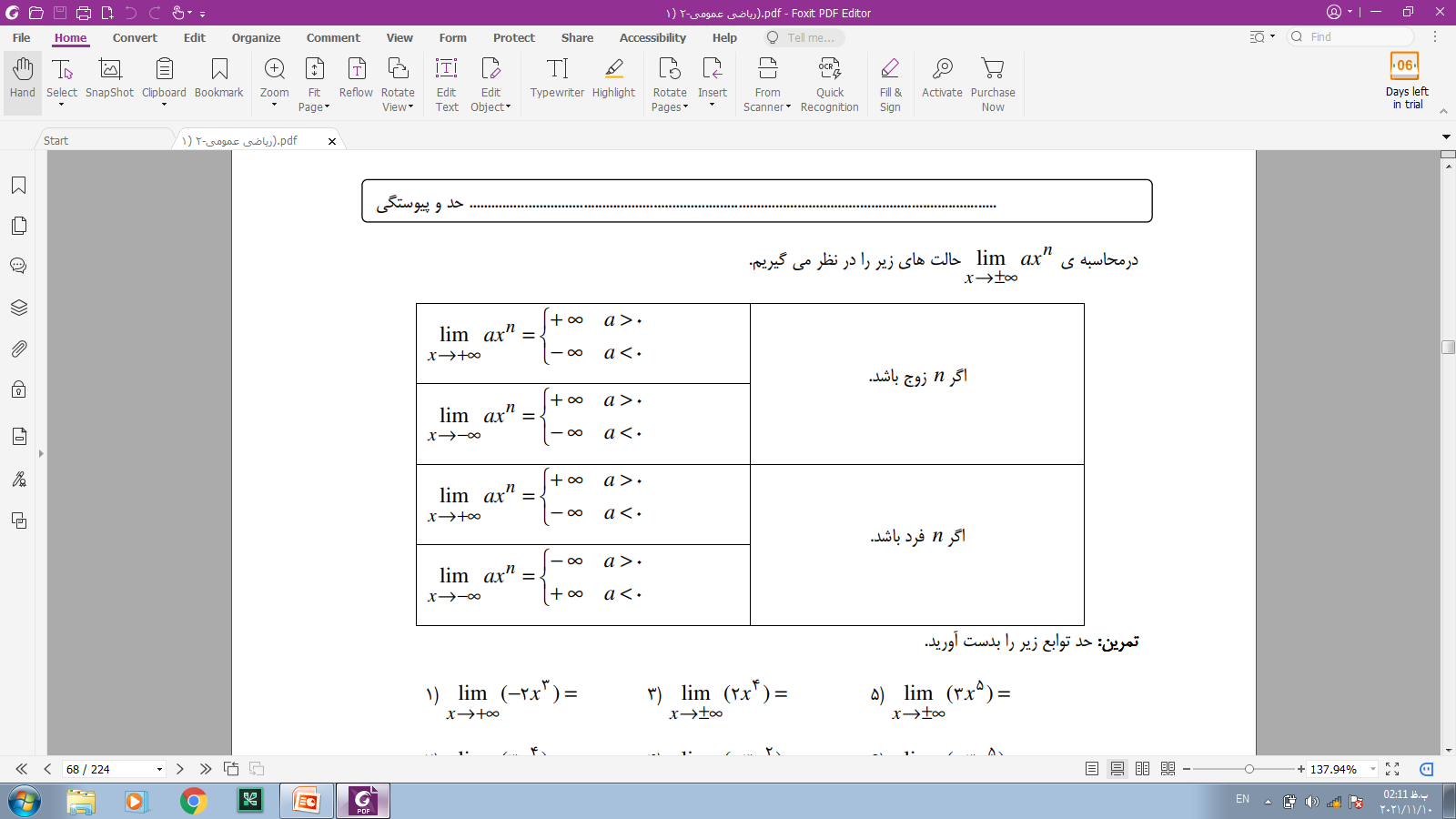 قضیه
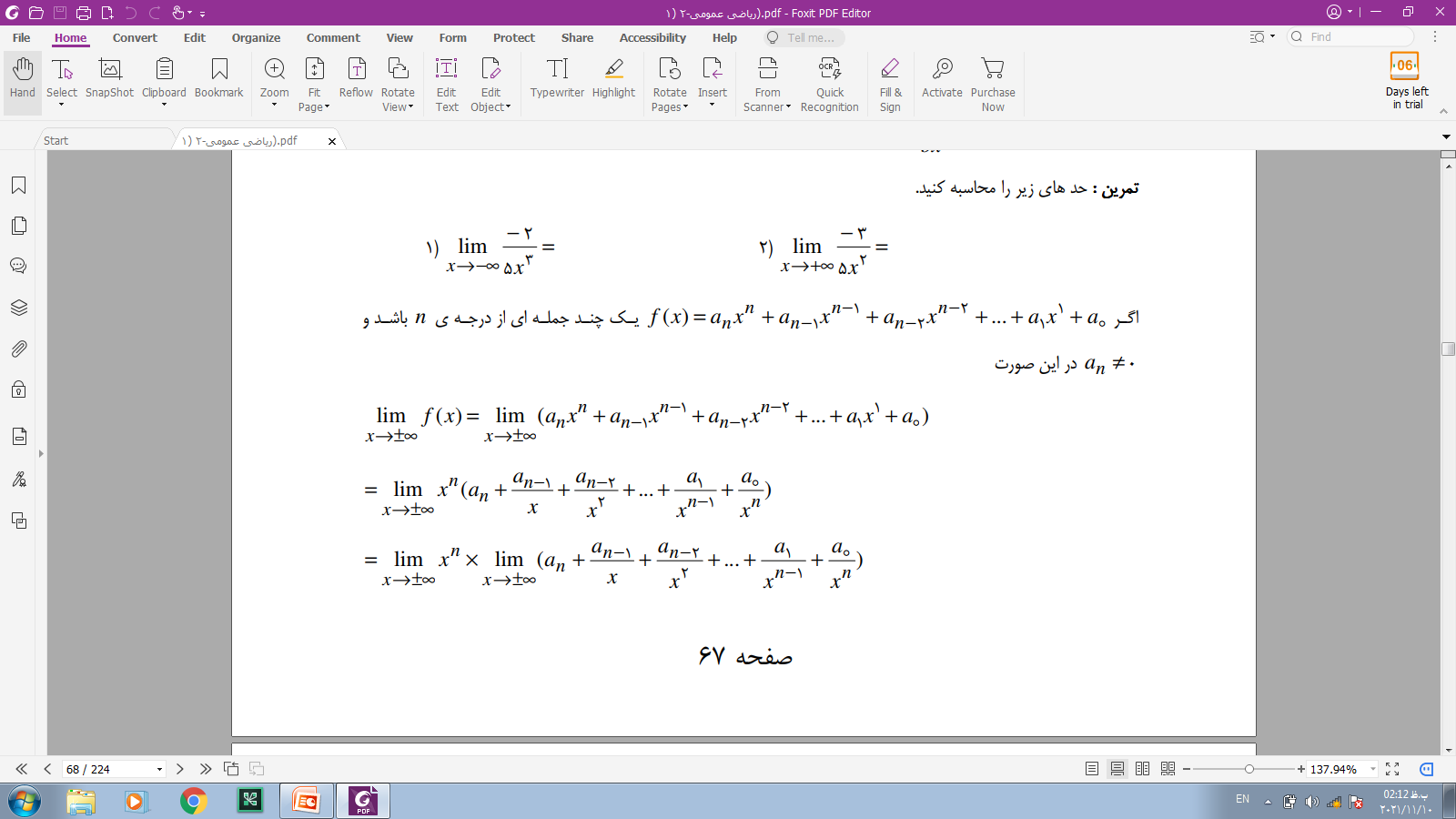 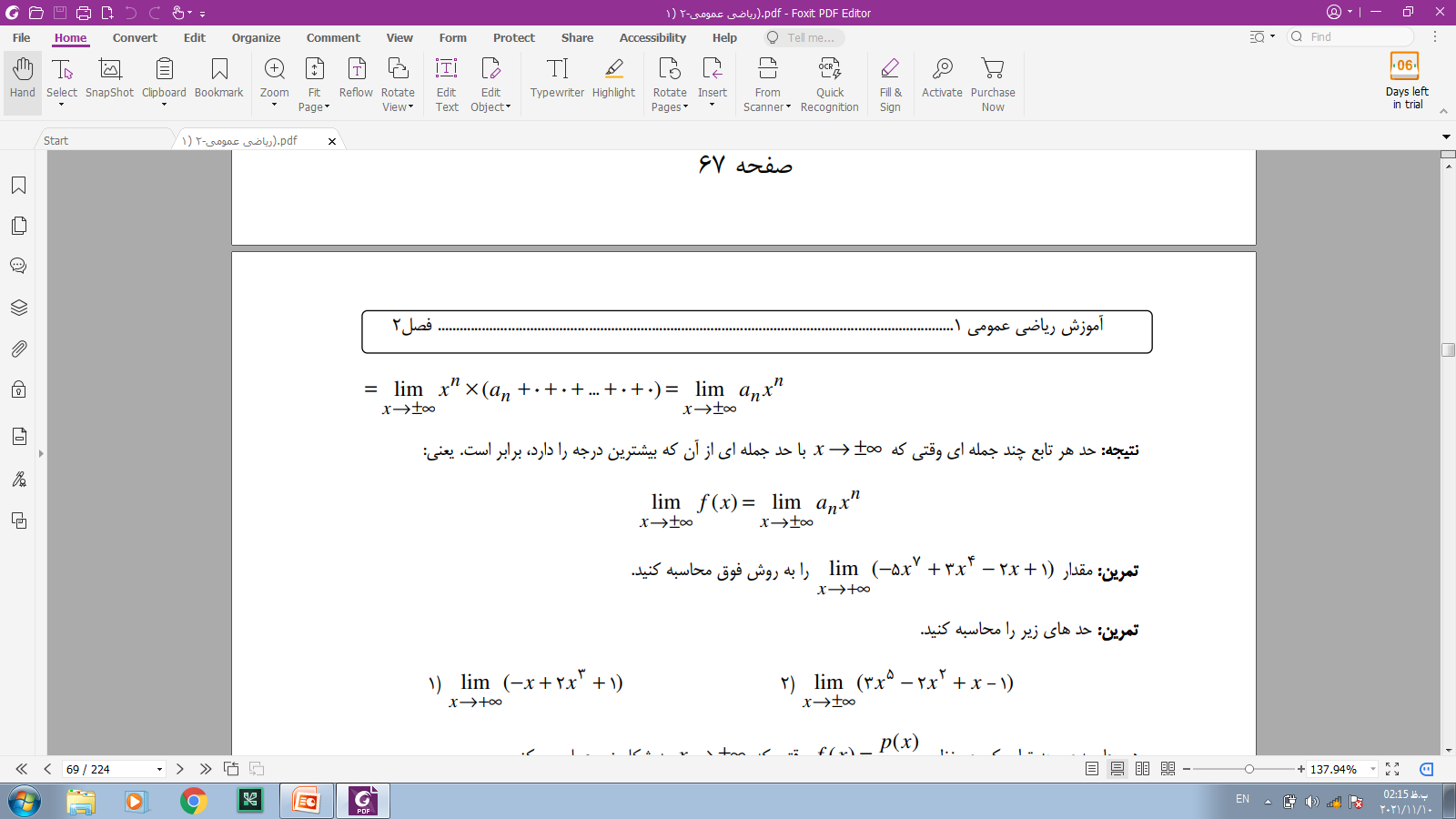 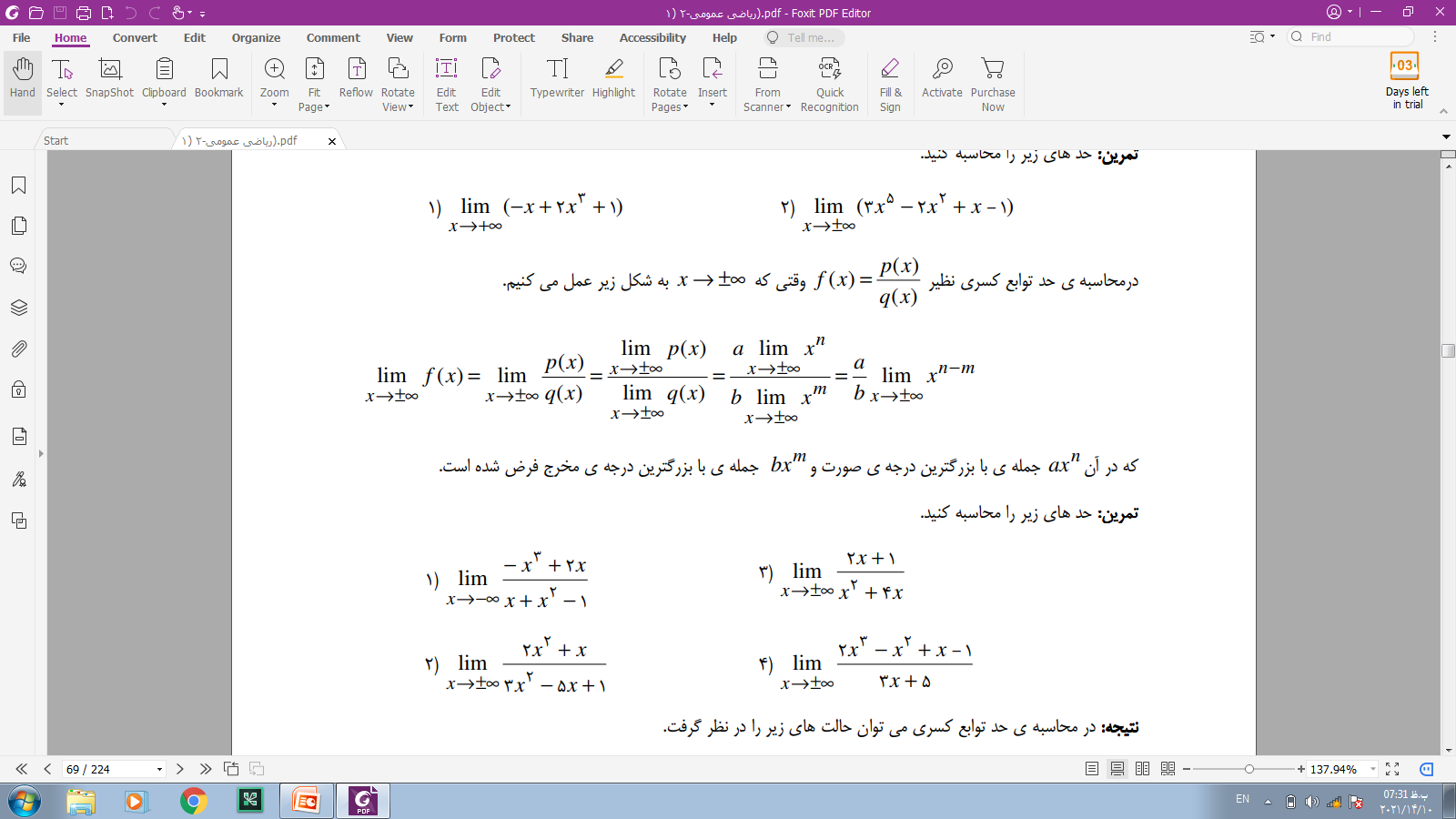 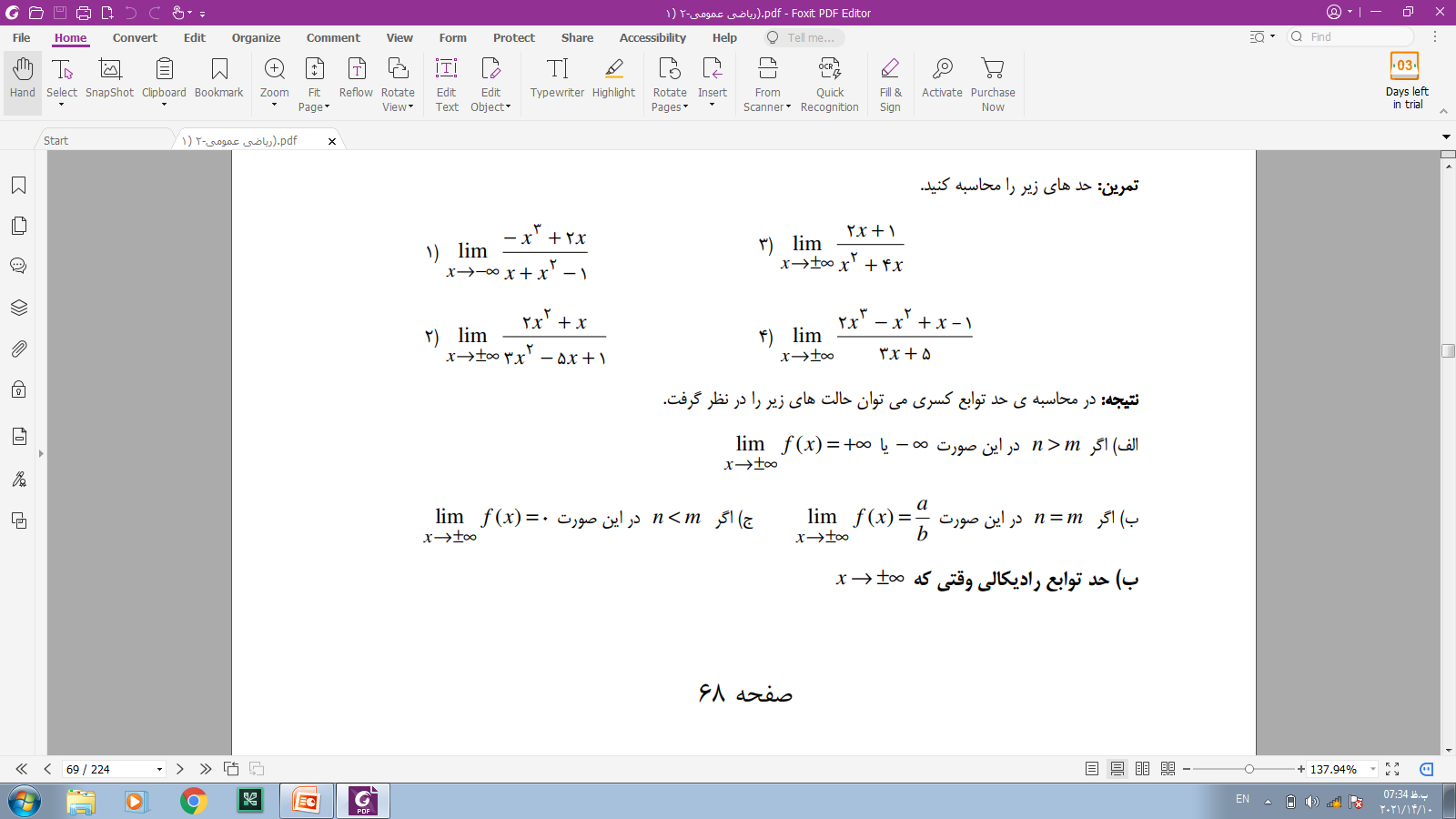 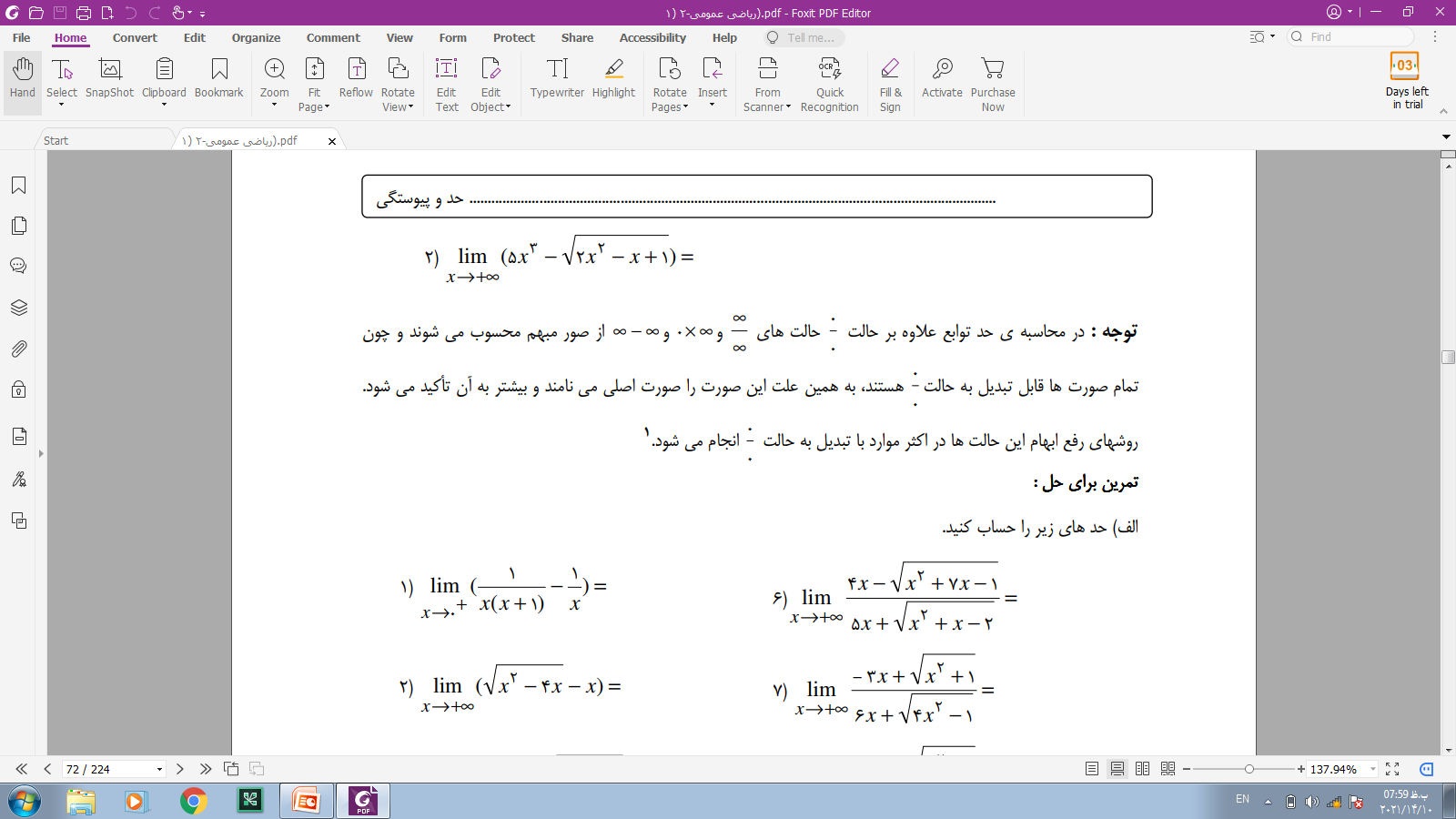 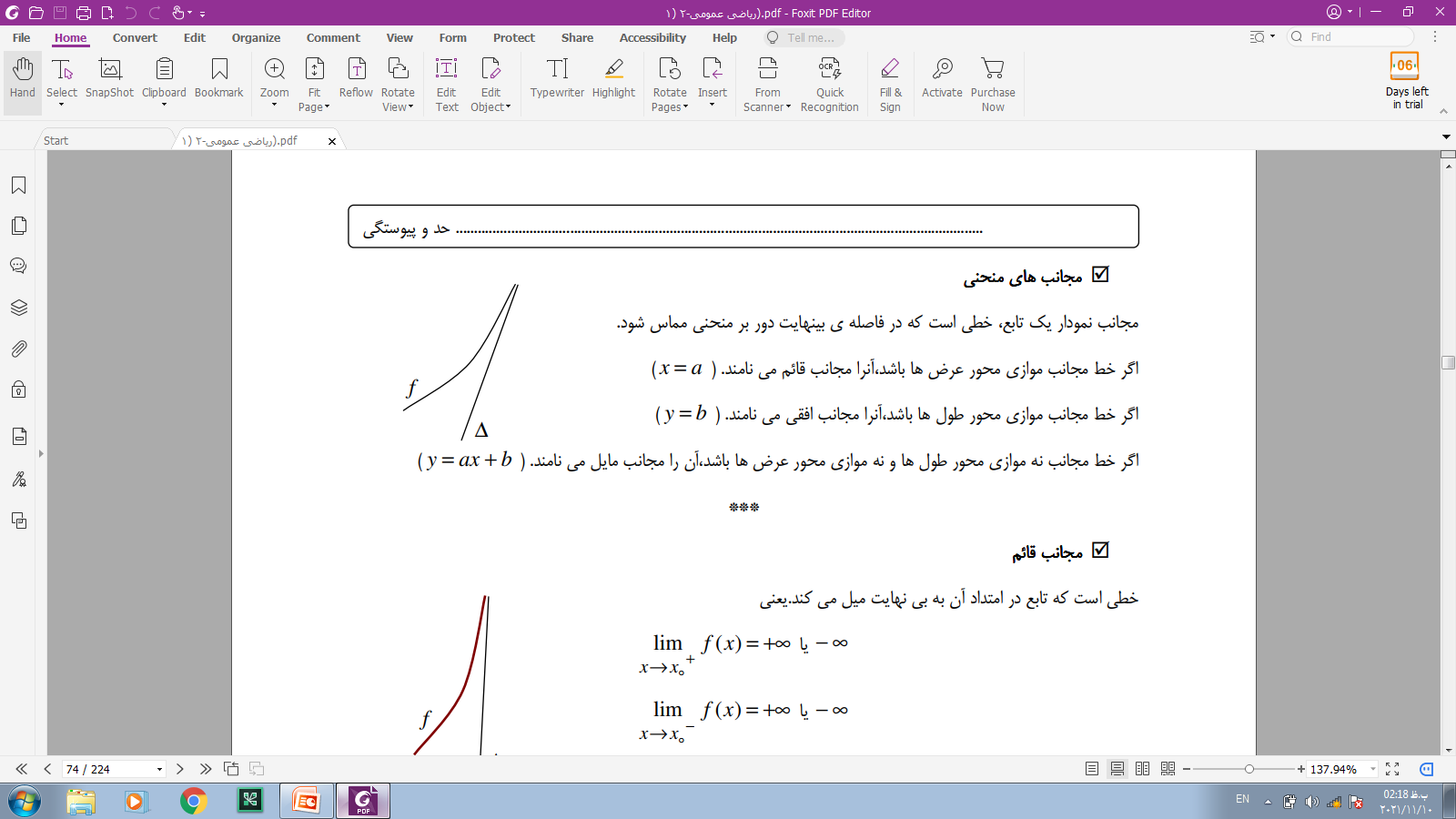 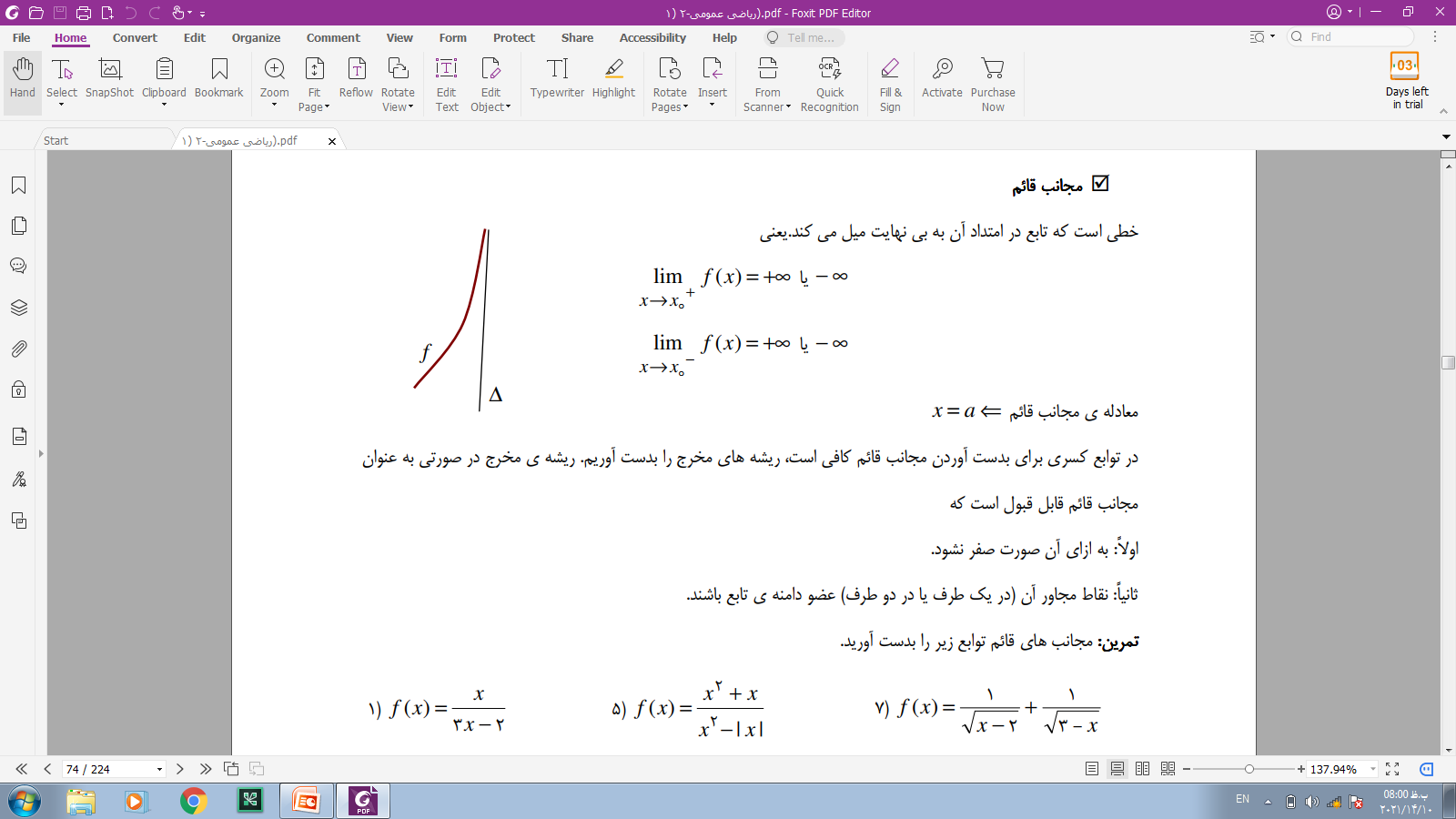 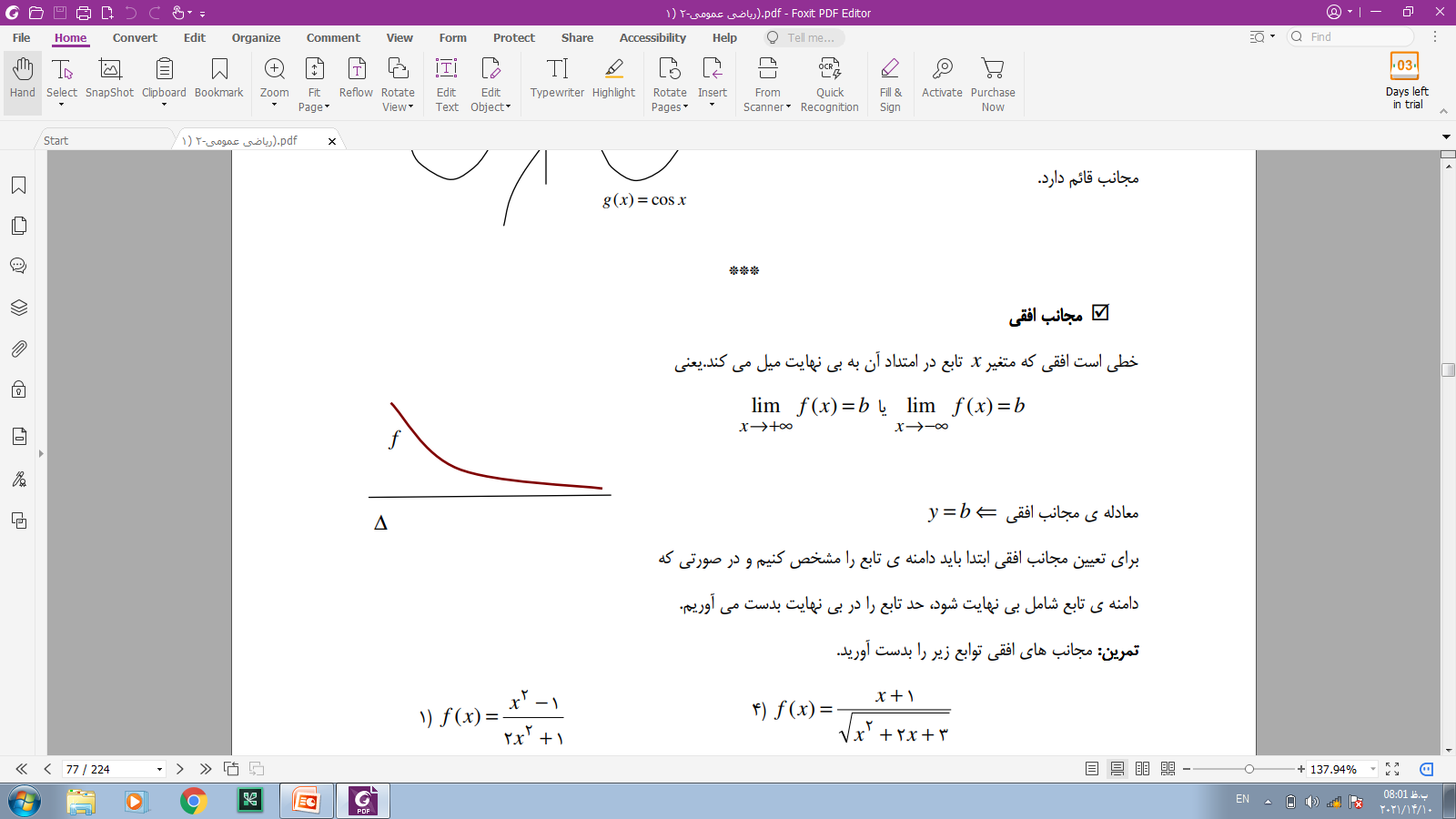 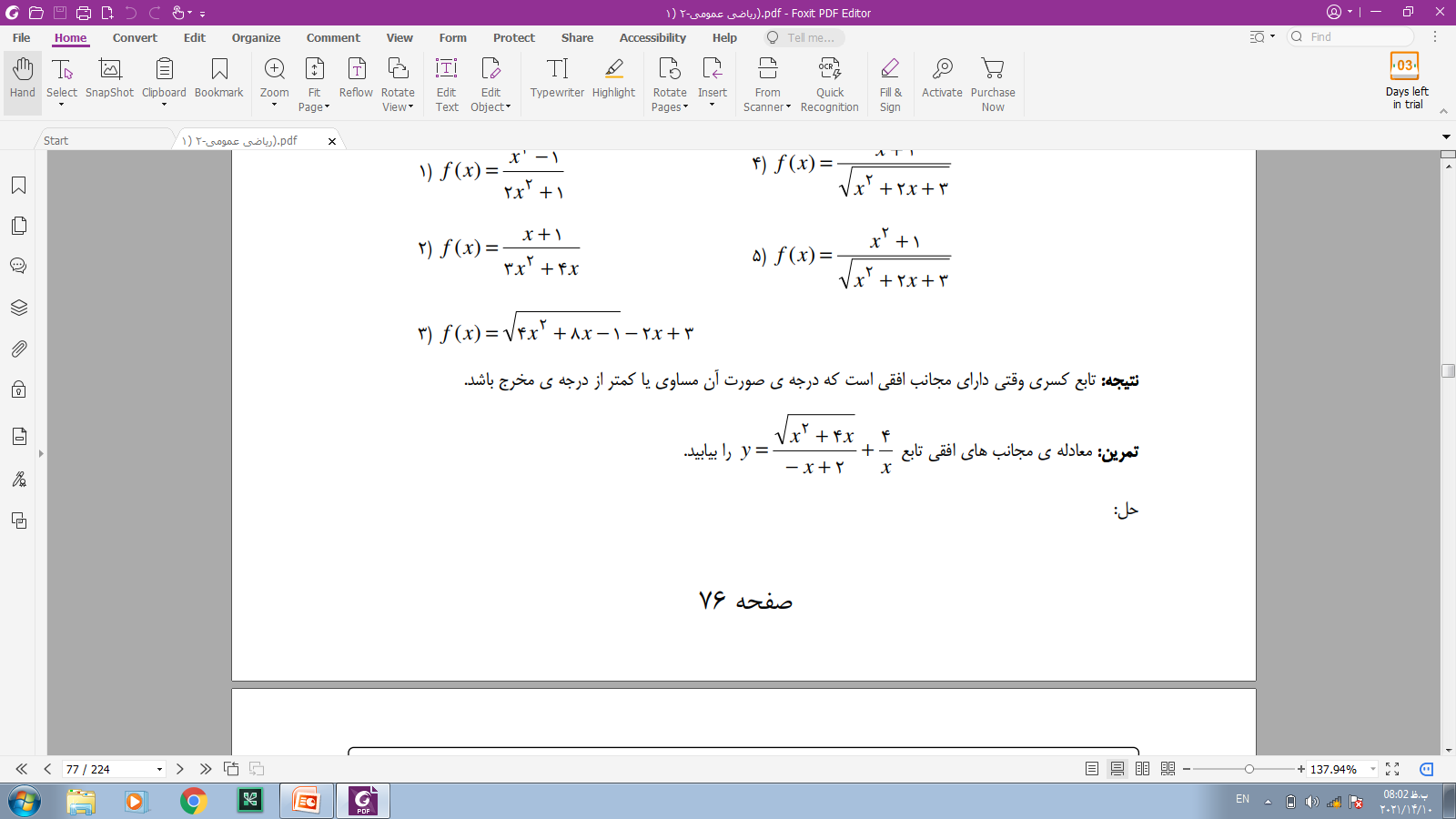 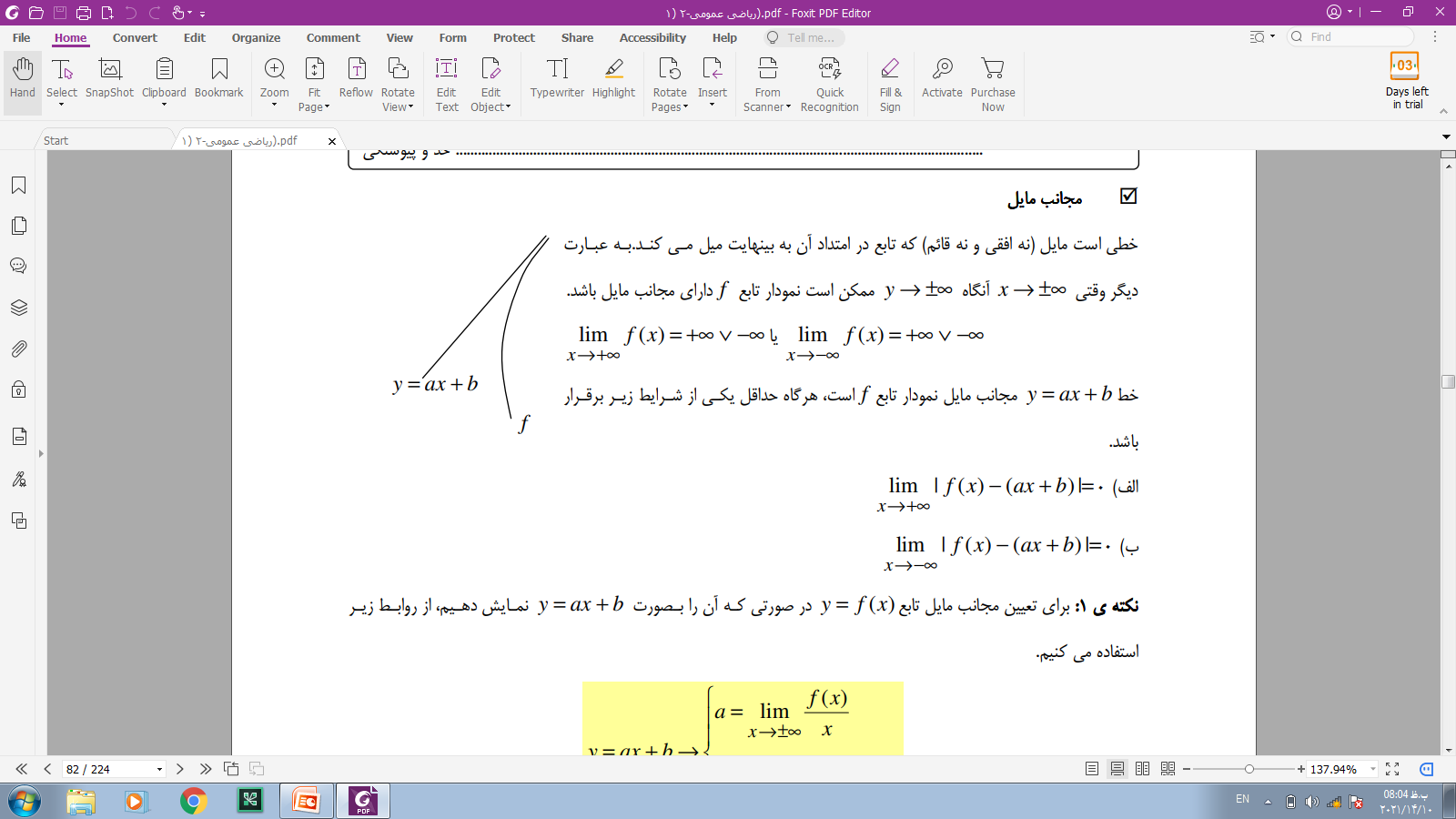 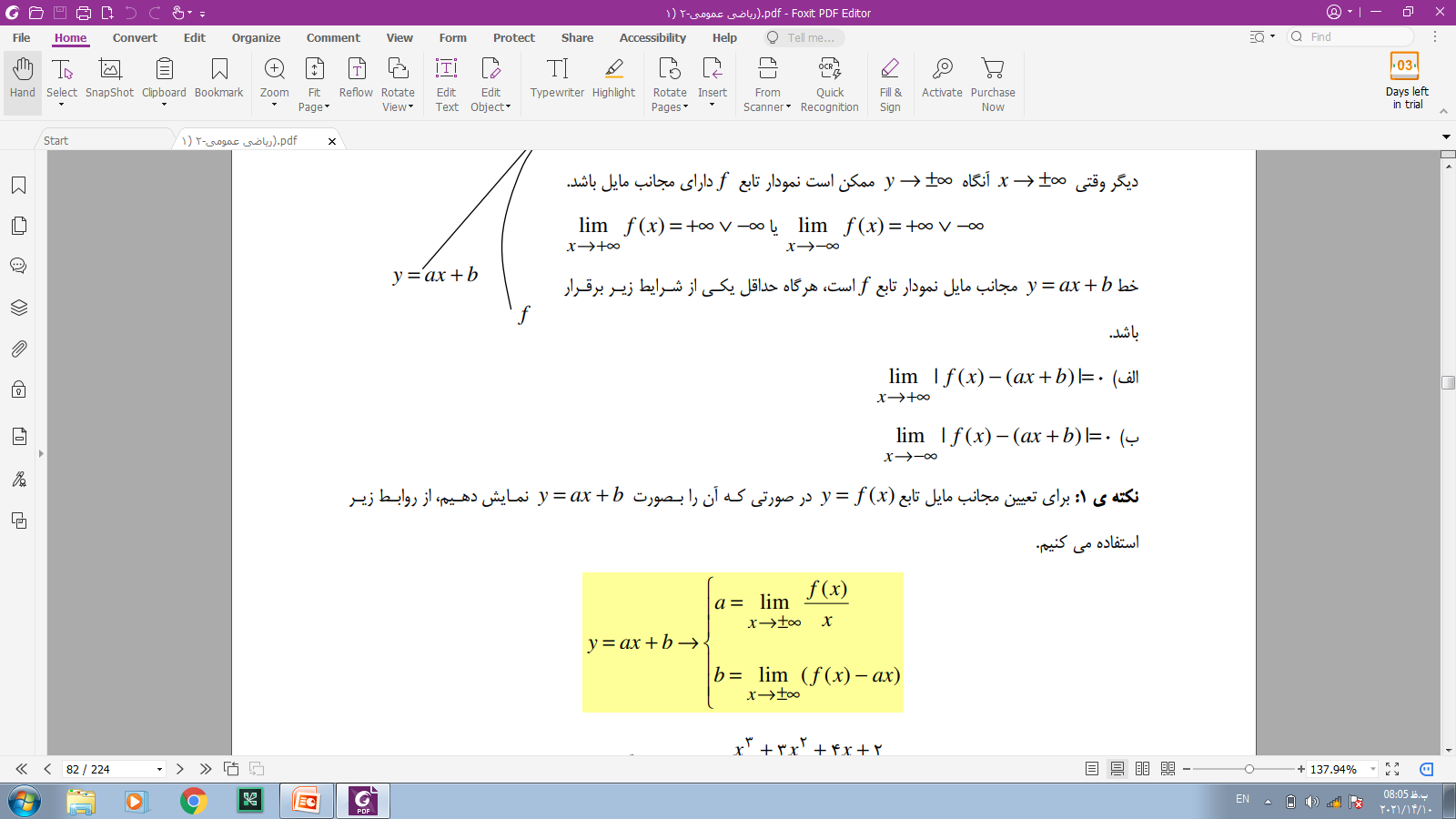 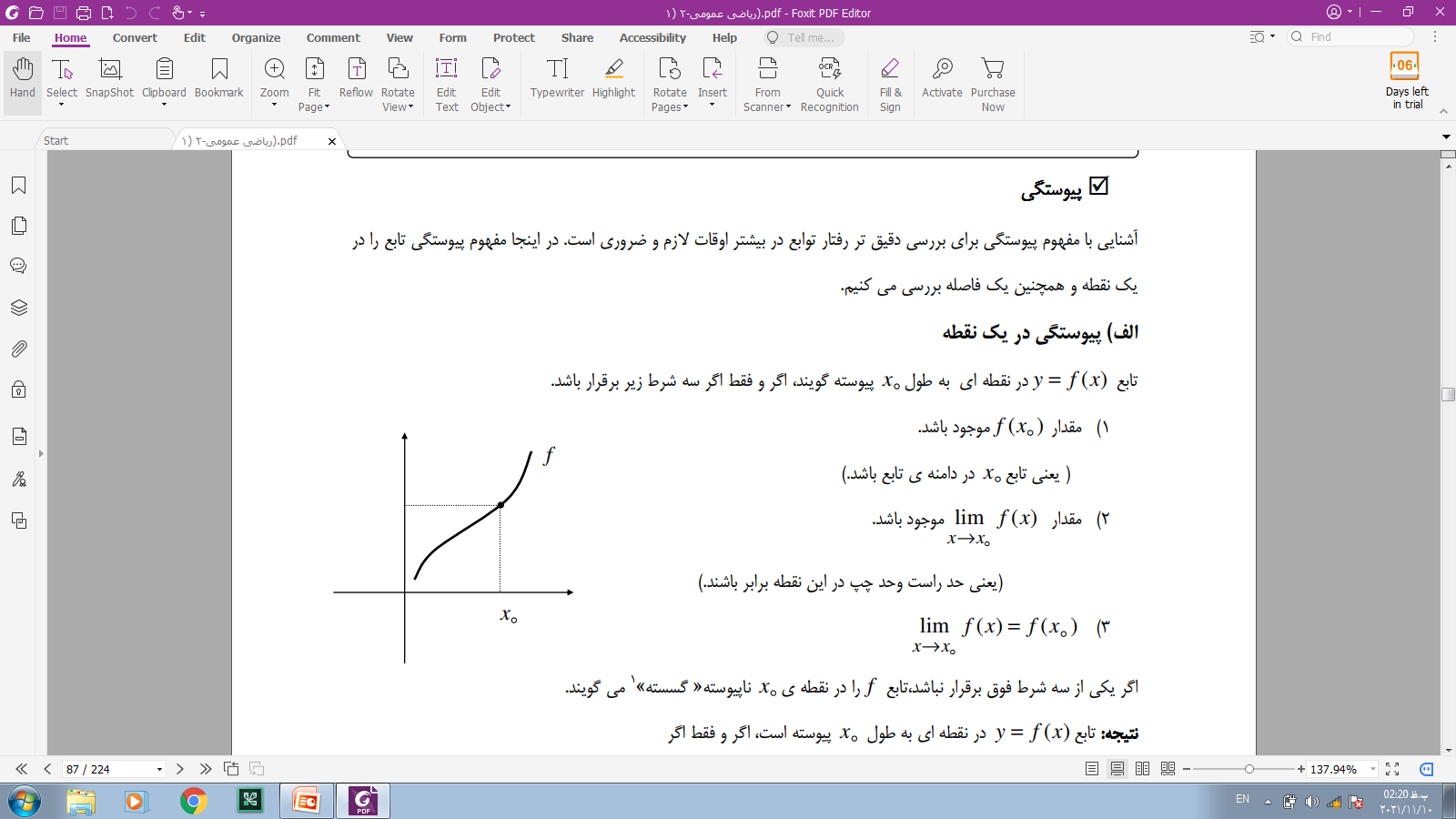 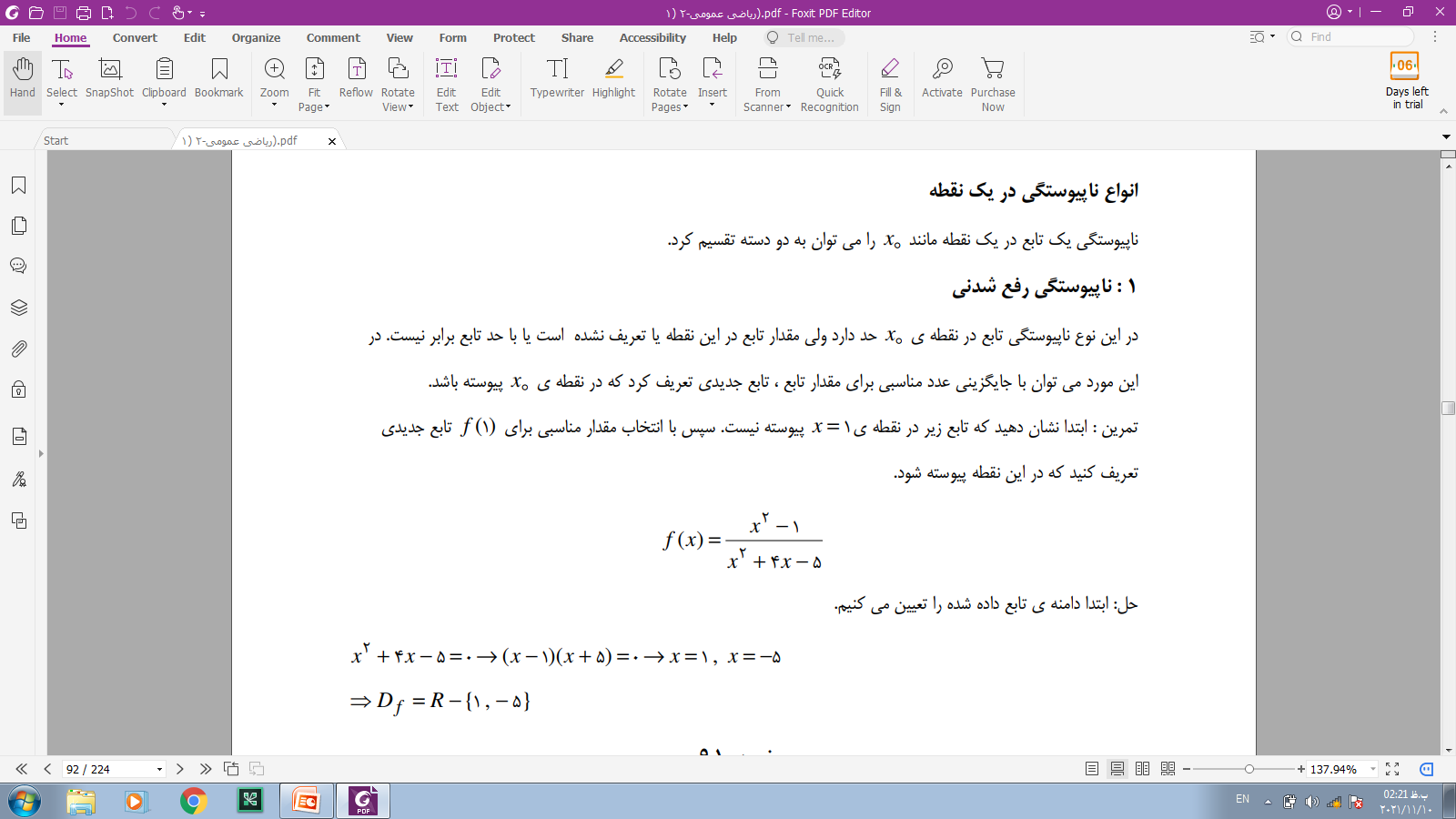 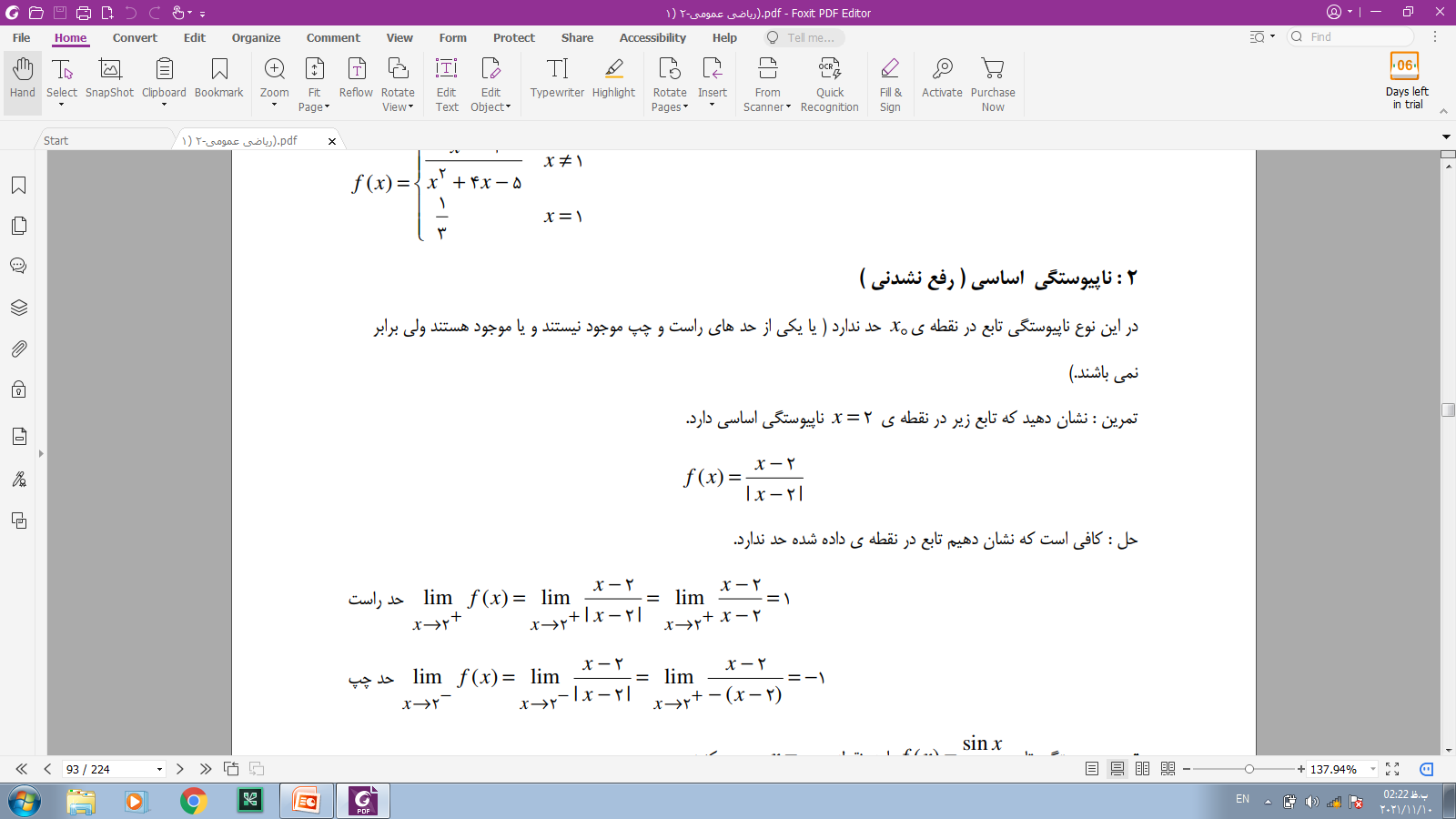 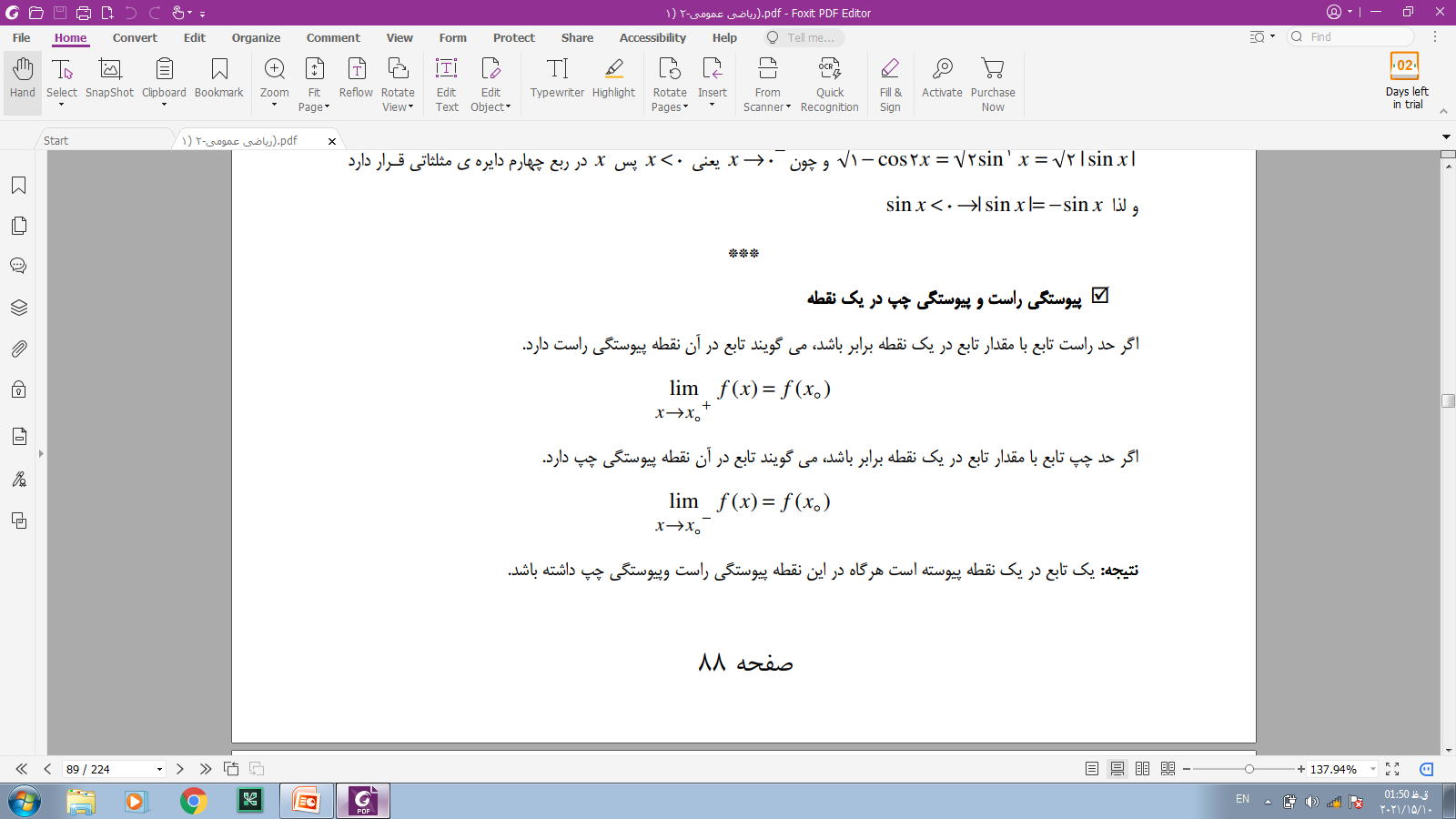 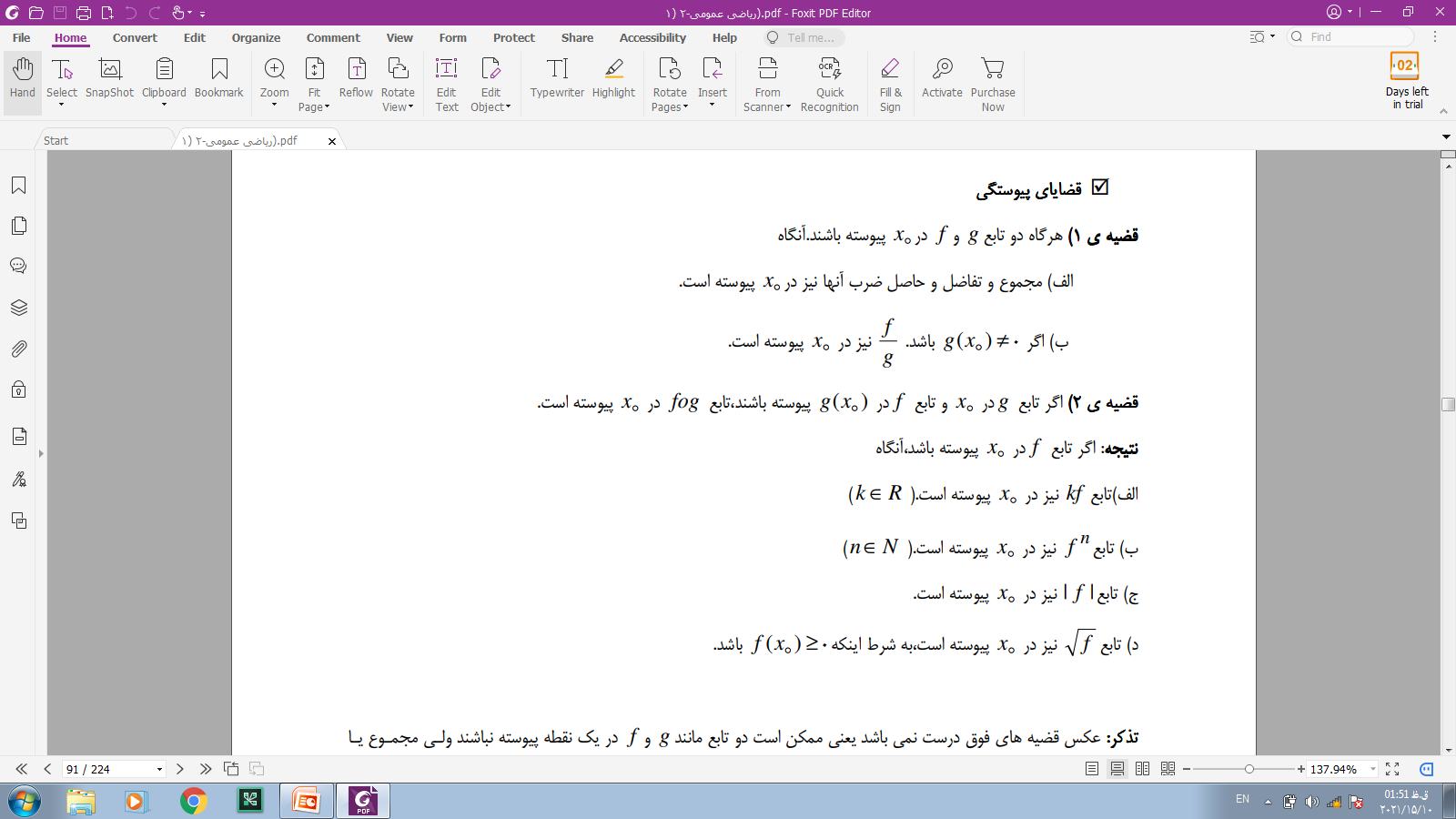 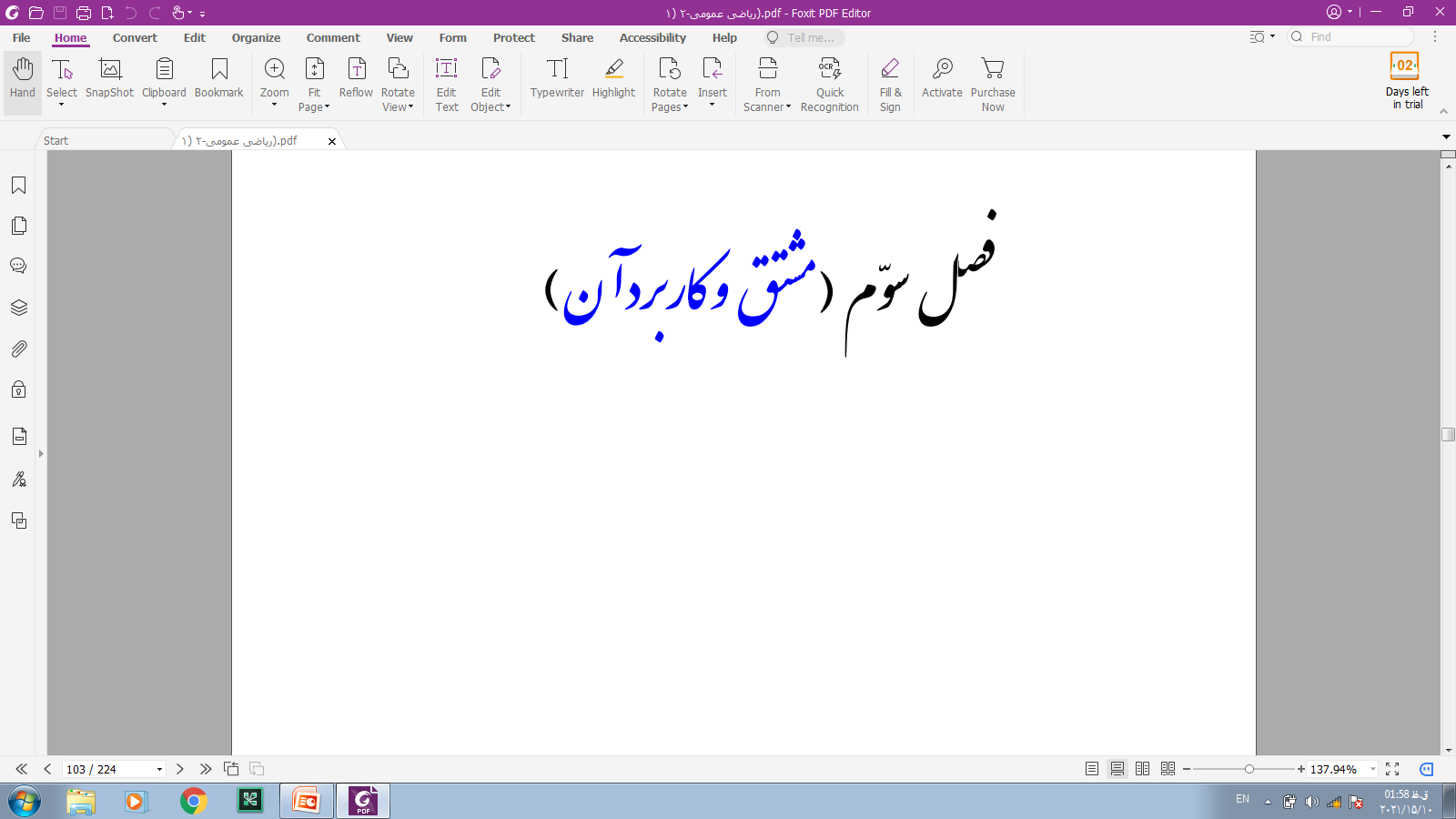 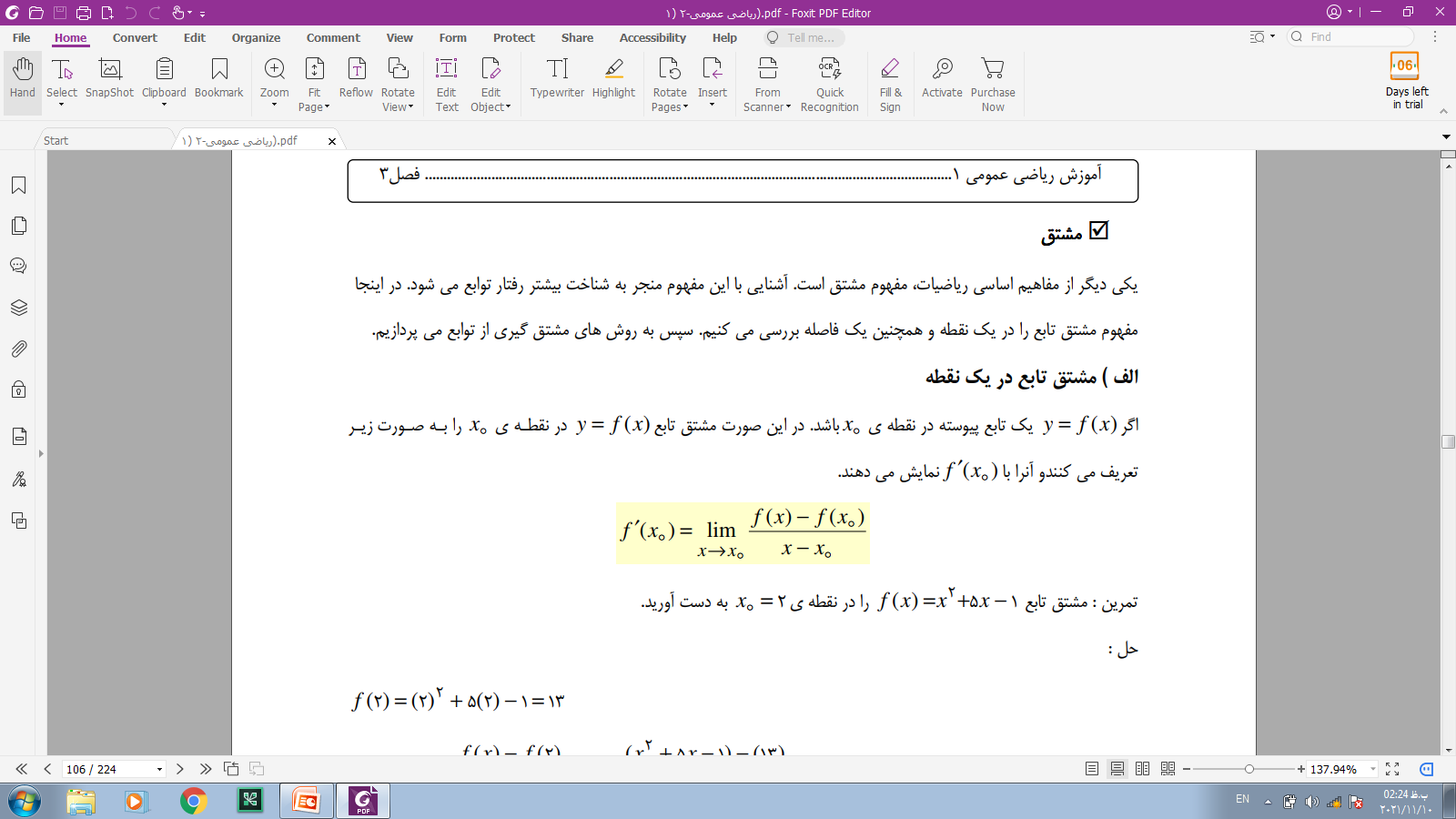 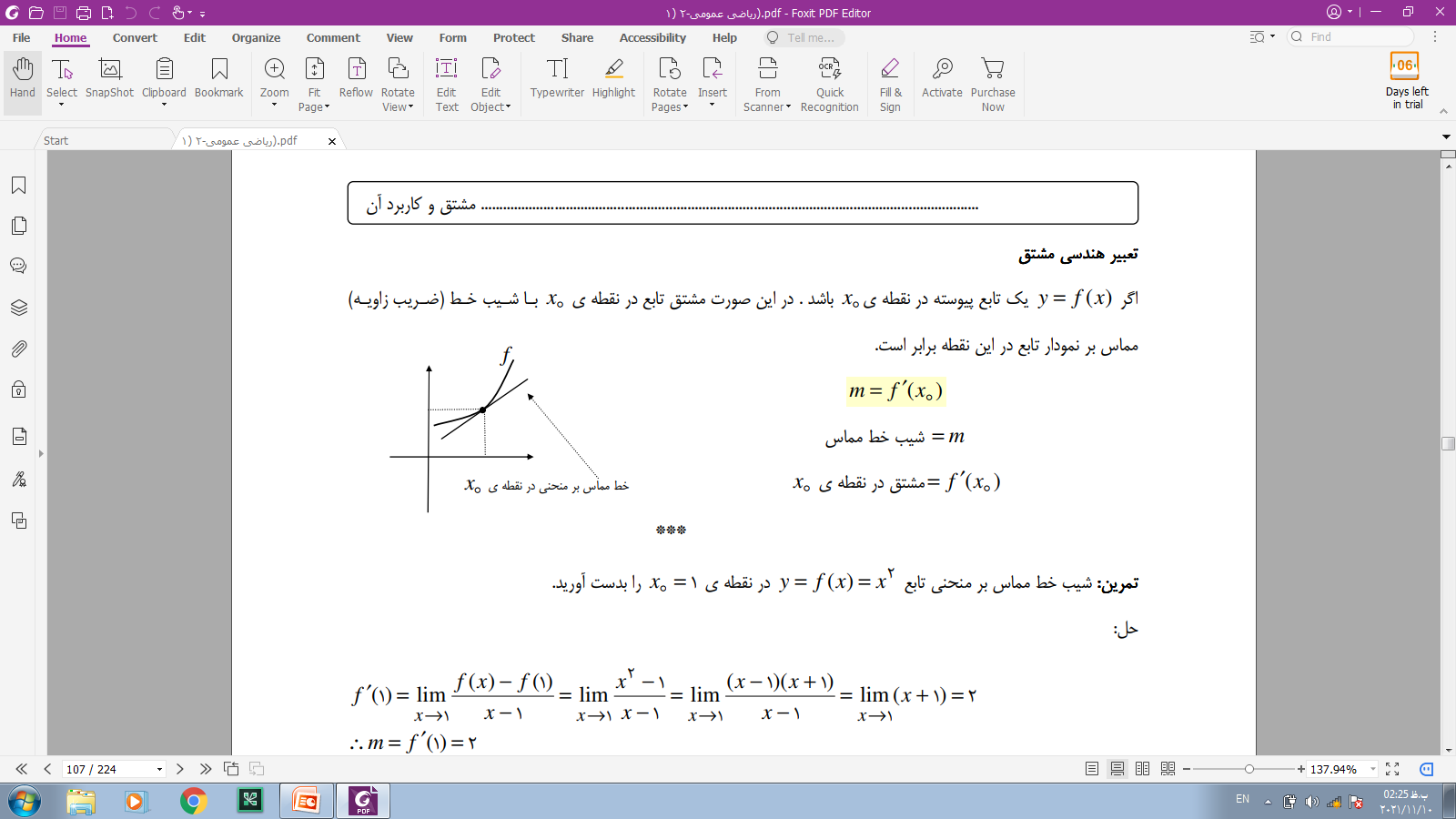 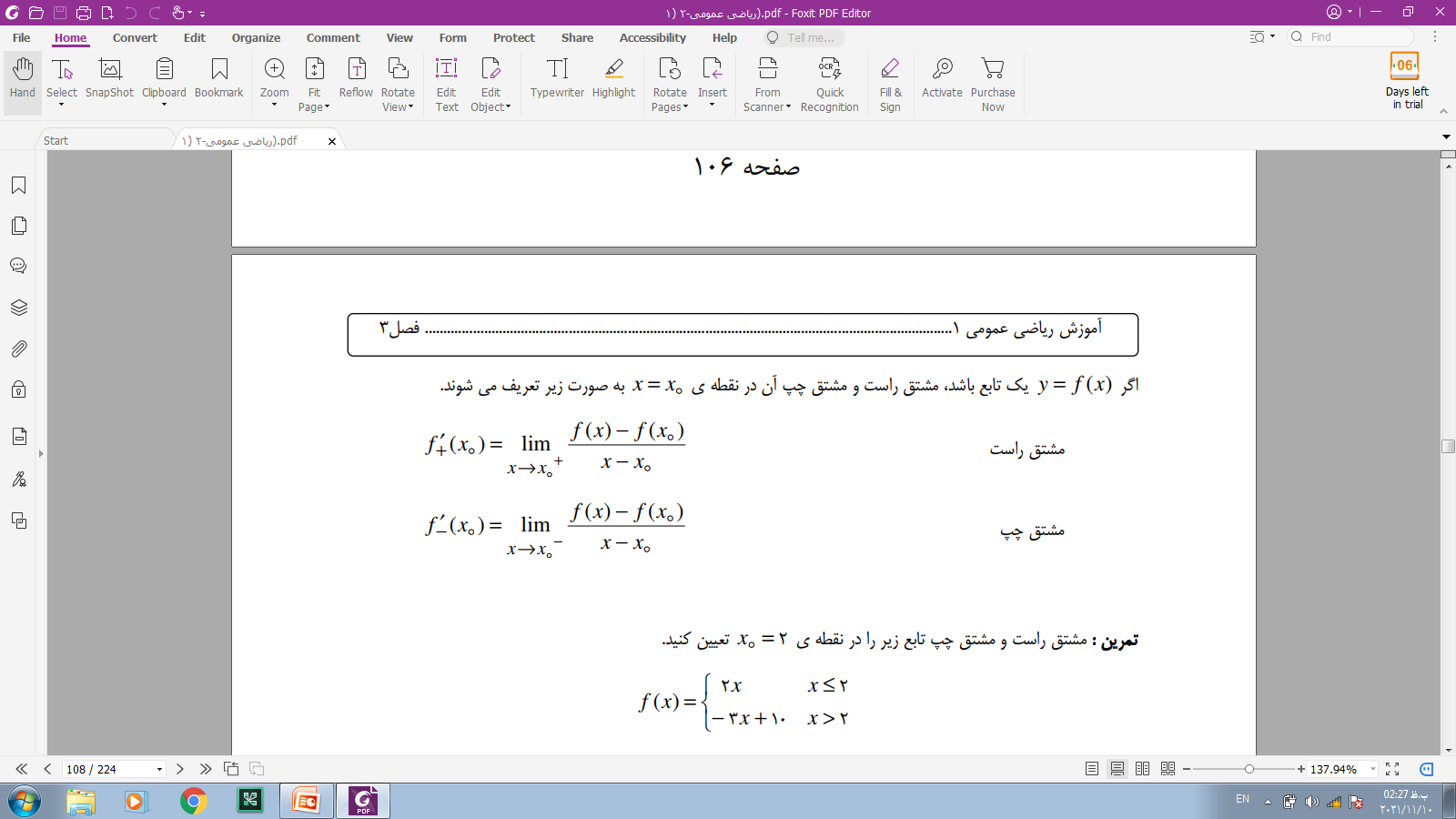 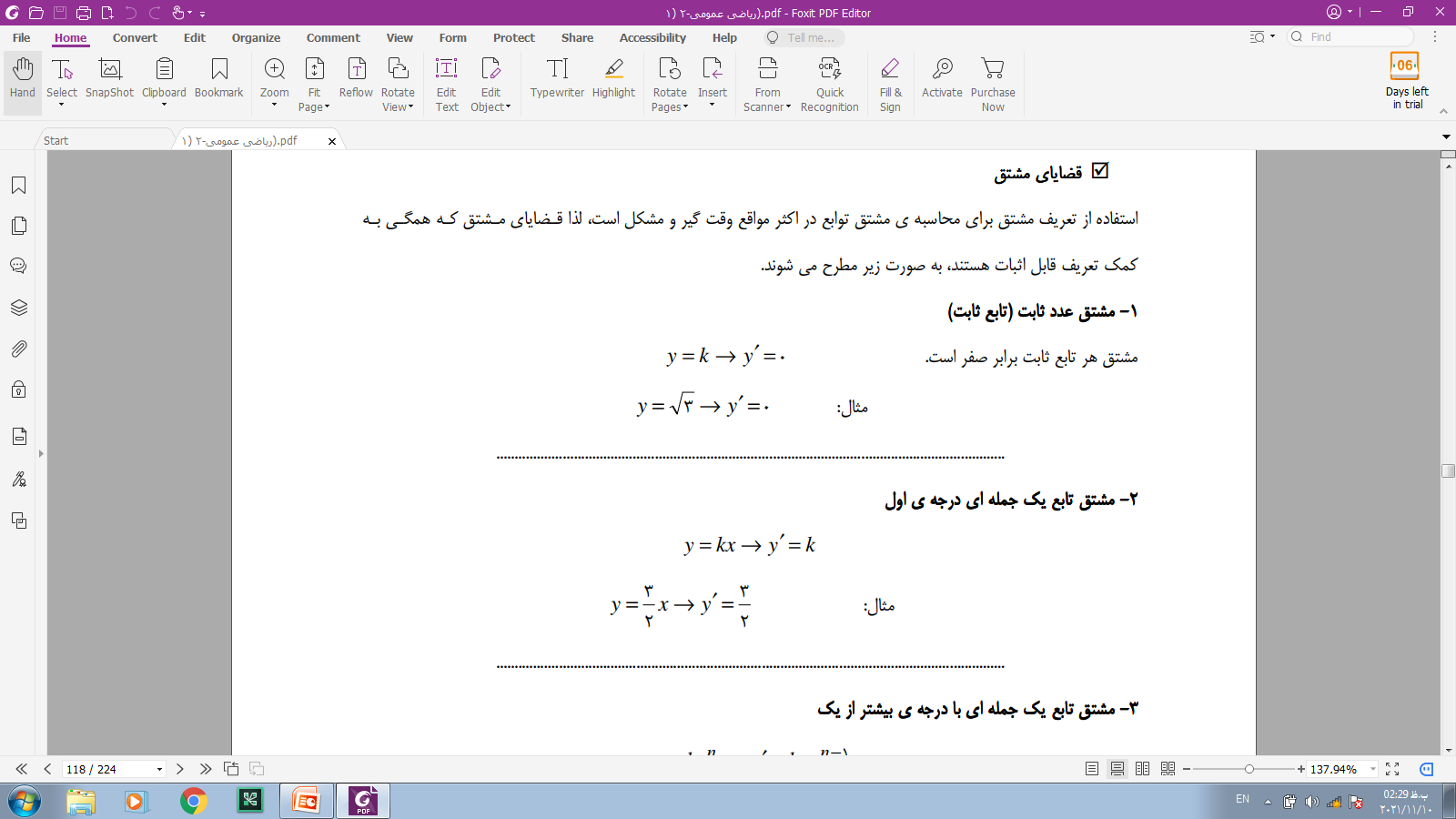 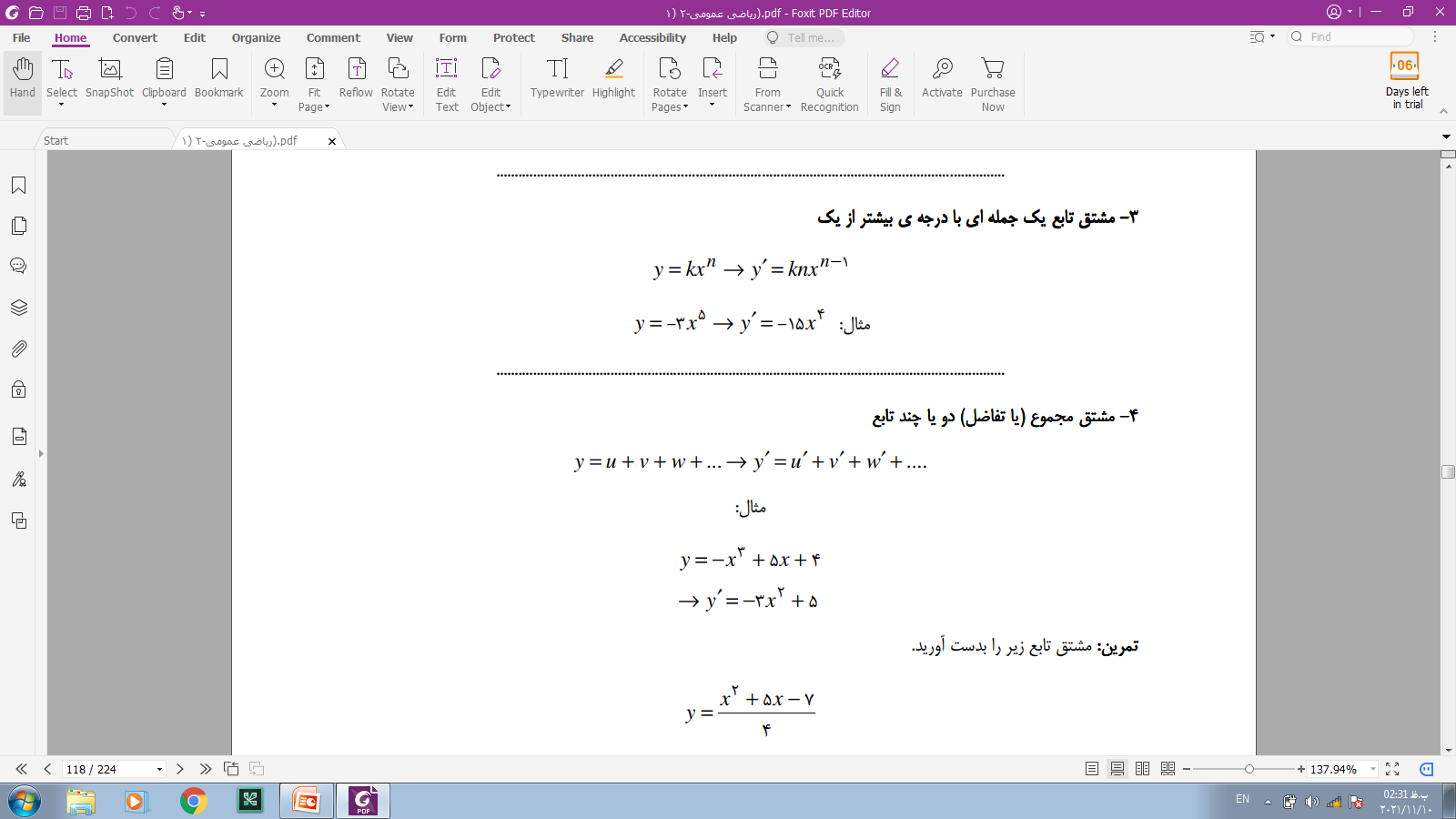 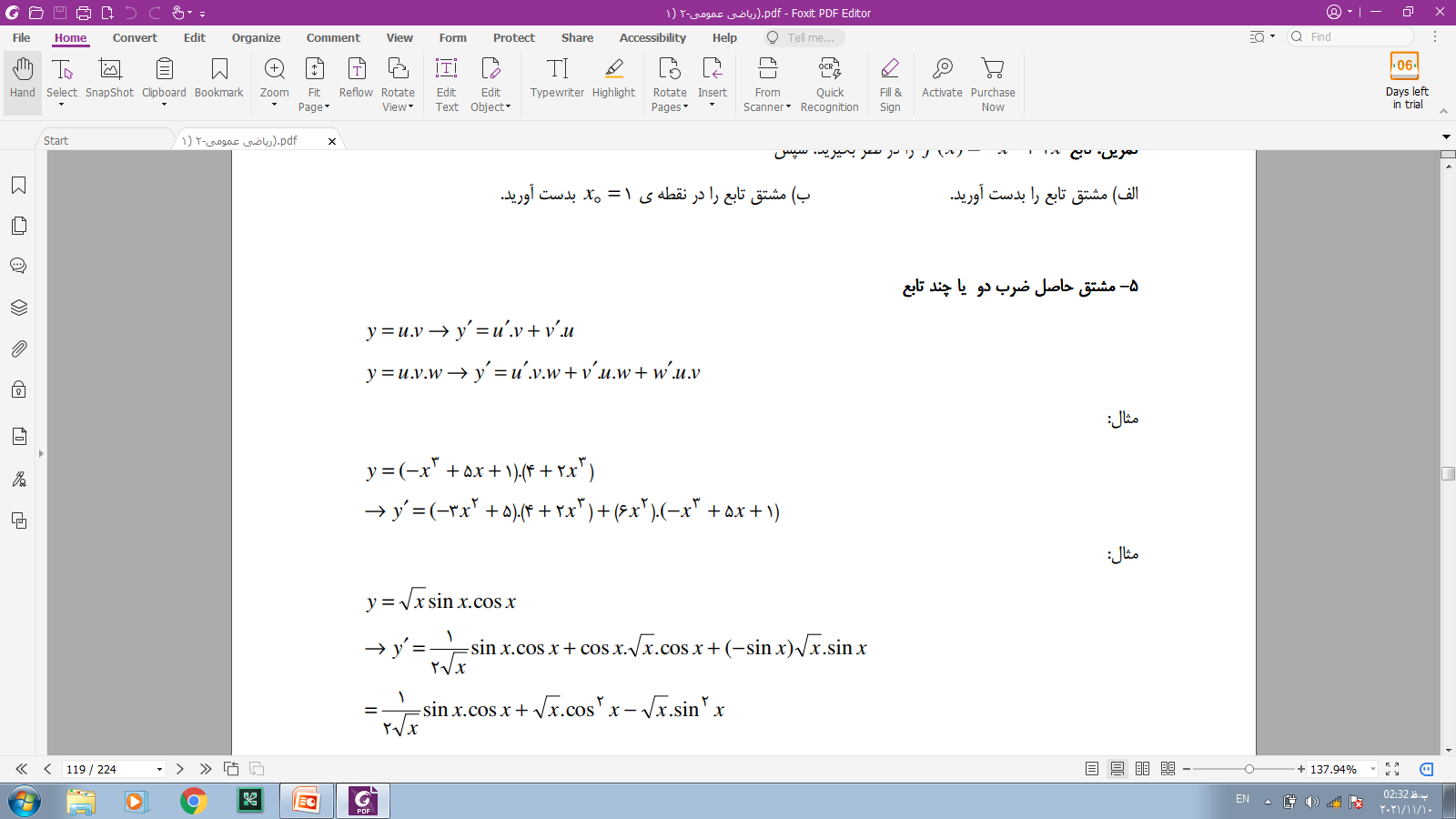 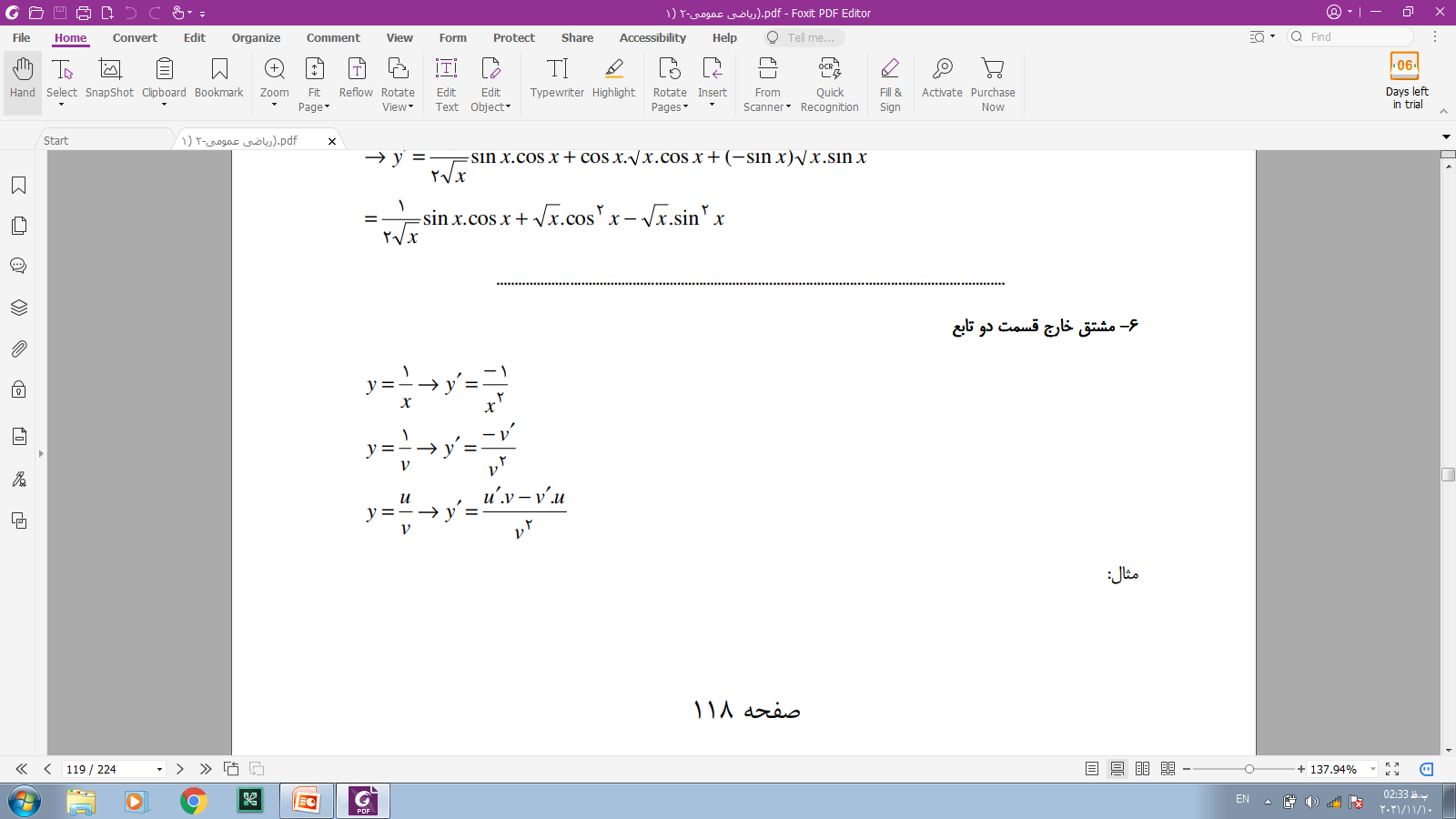 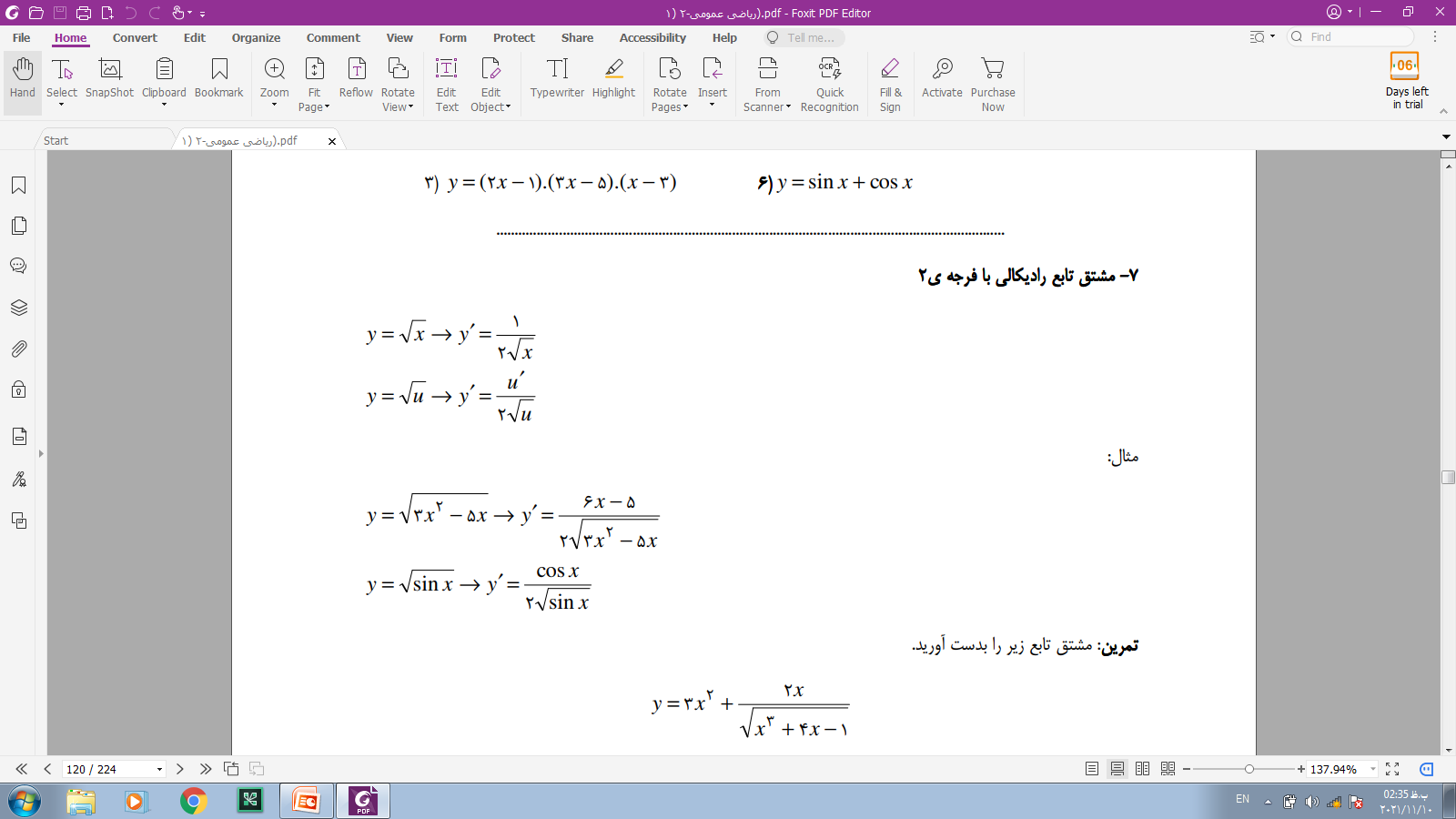 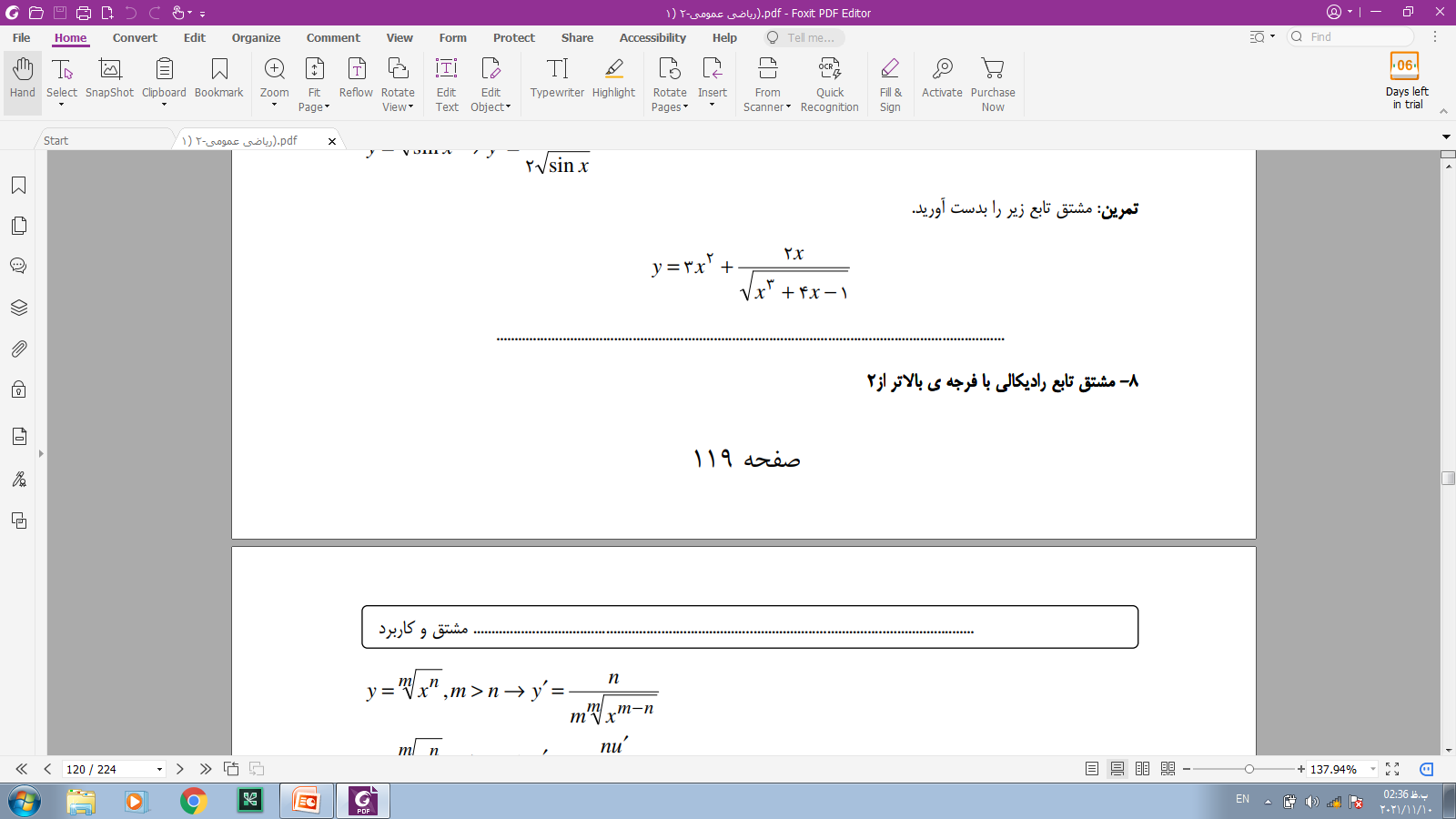 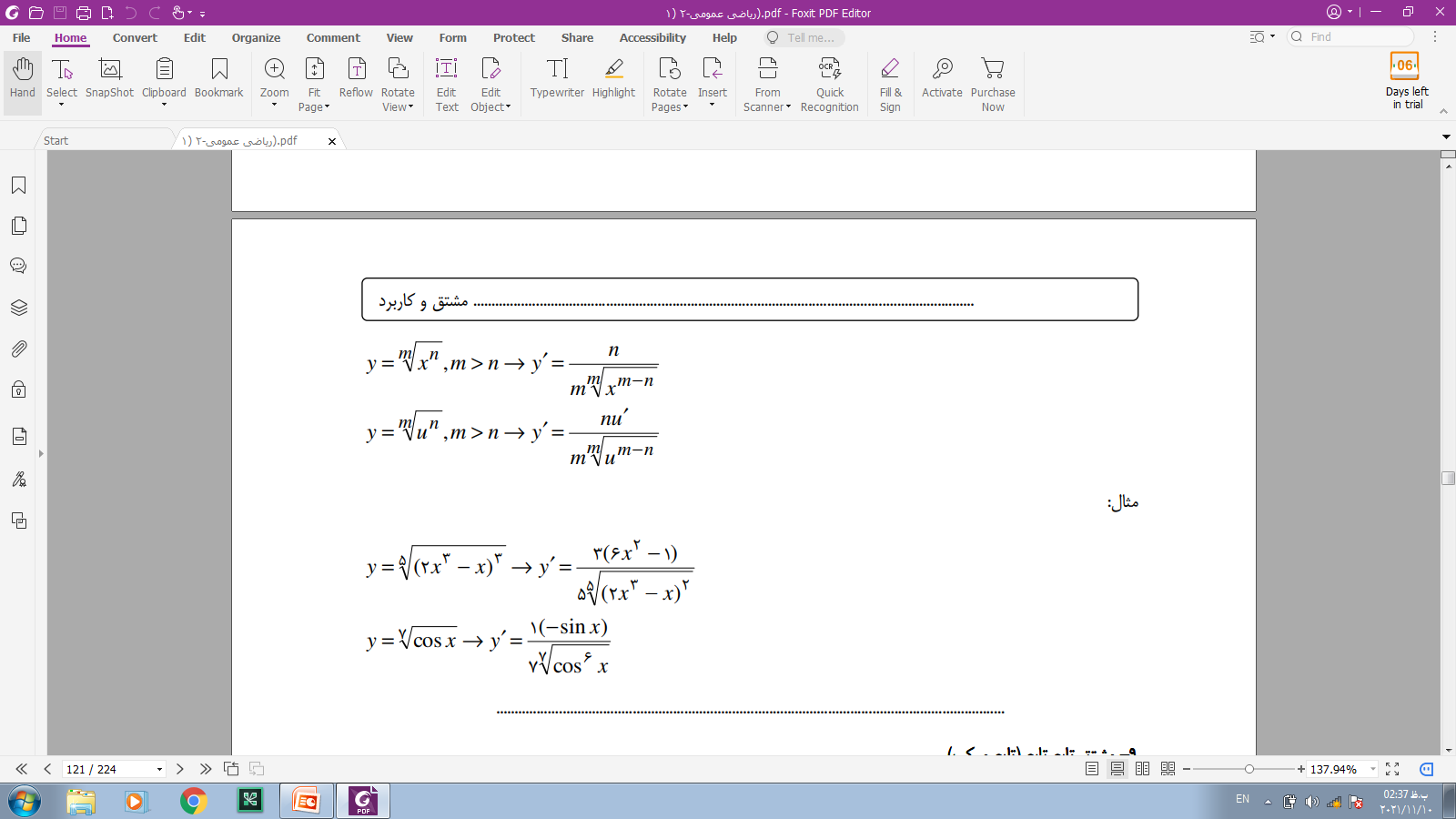 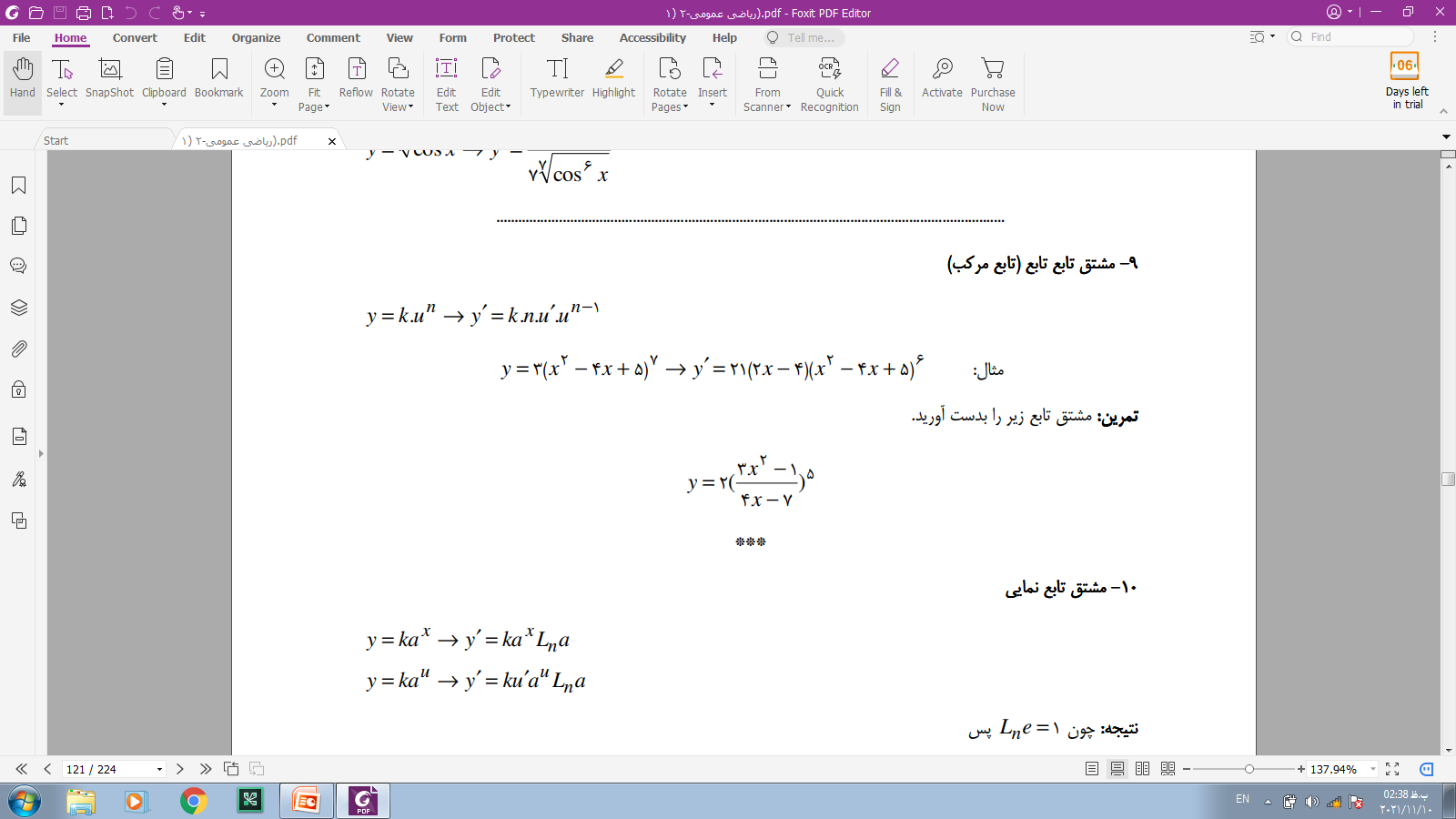 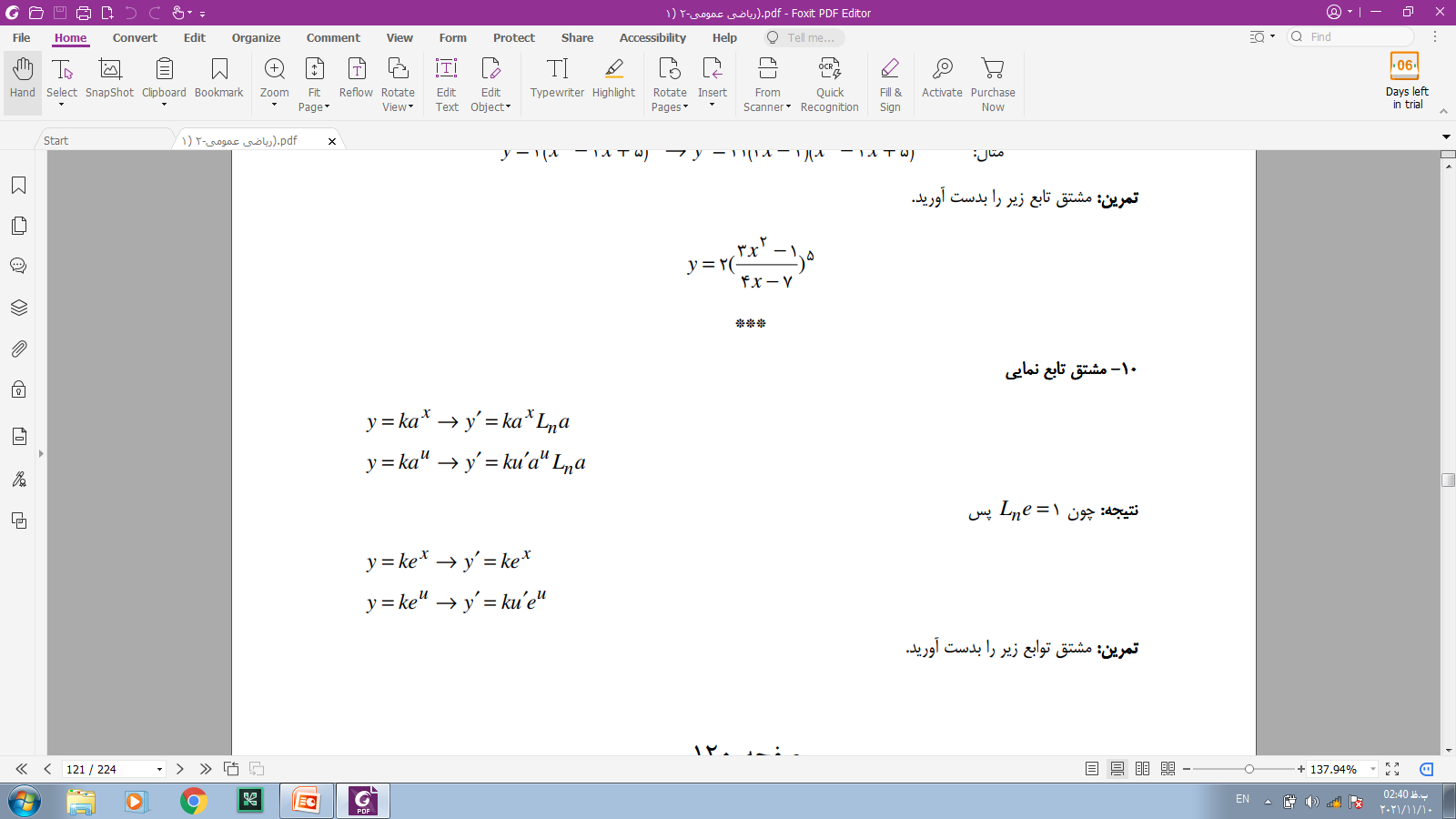 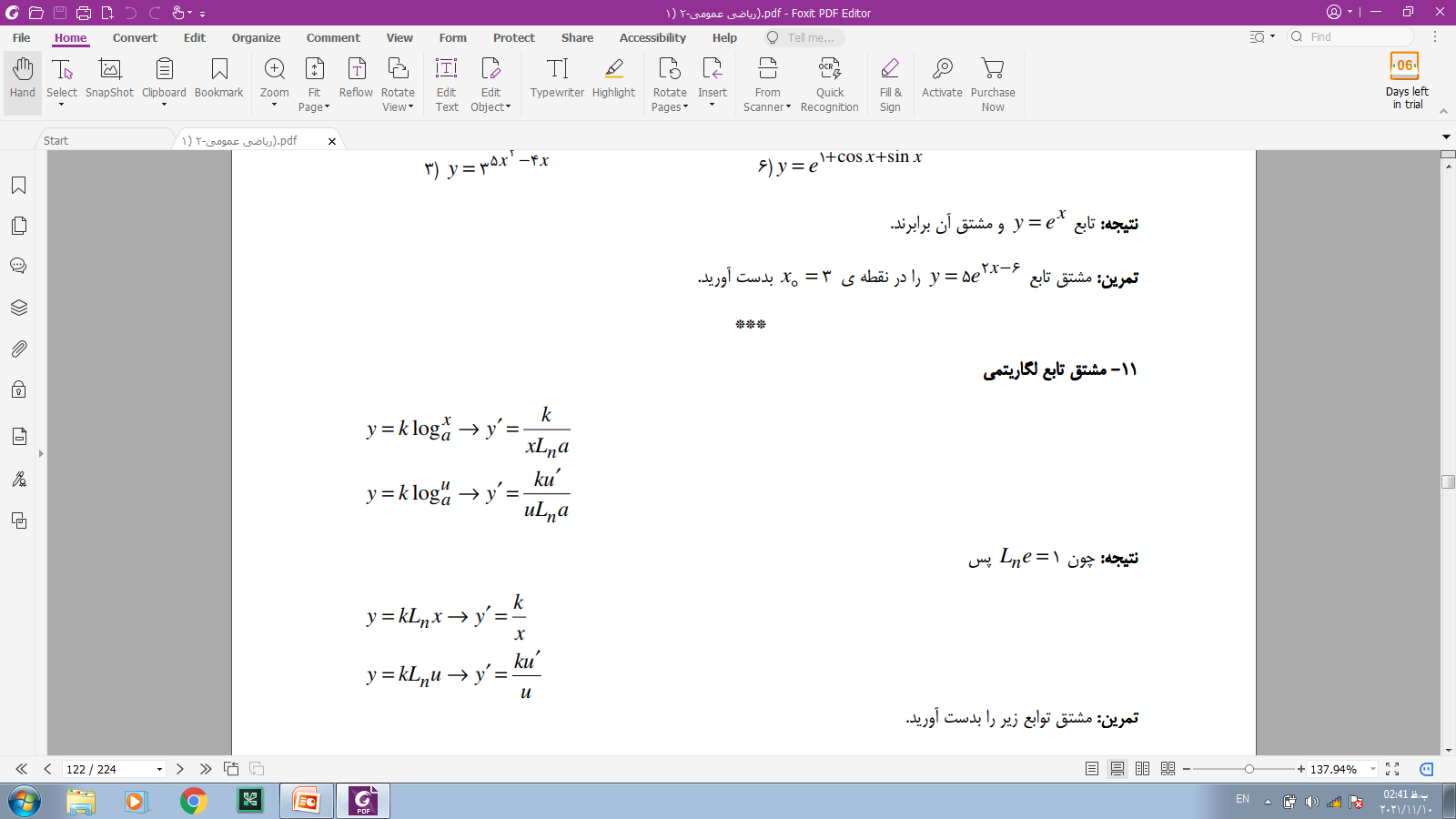 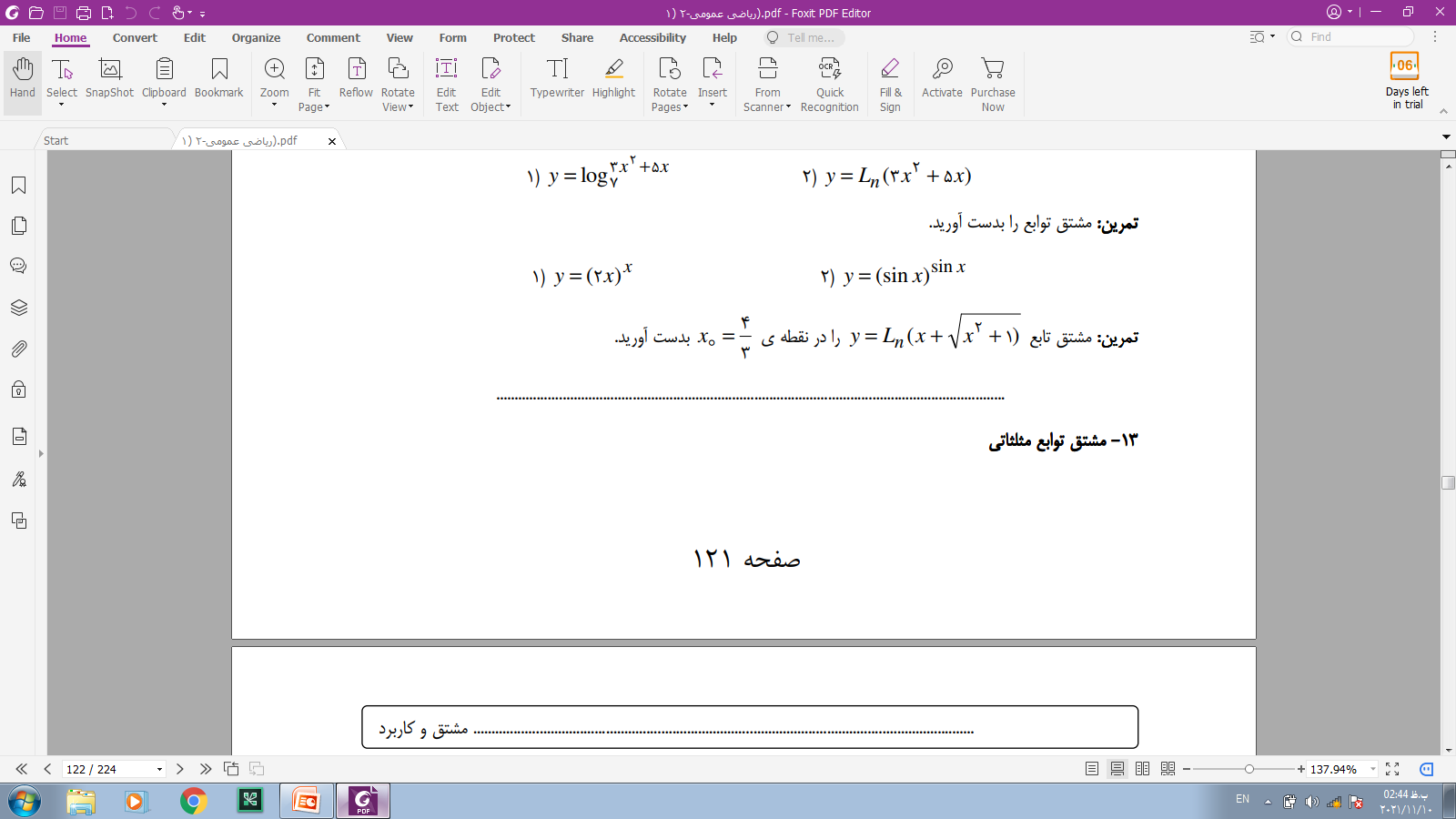 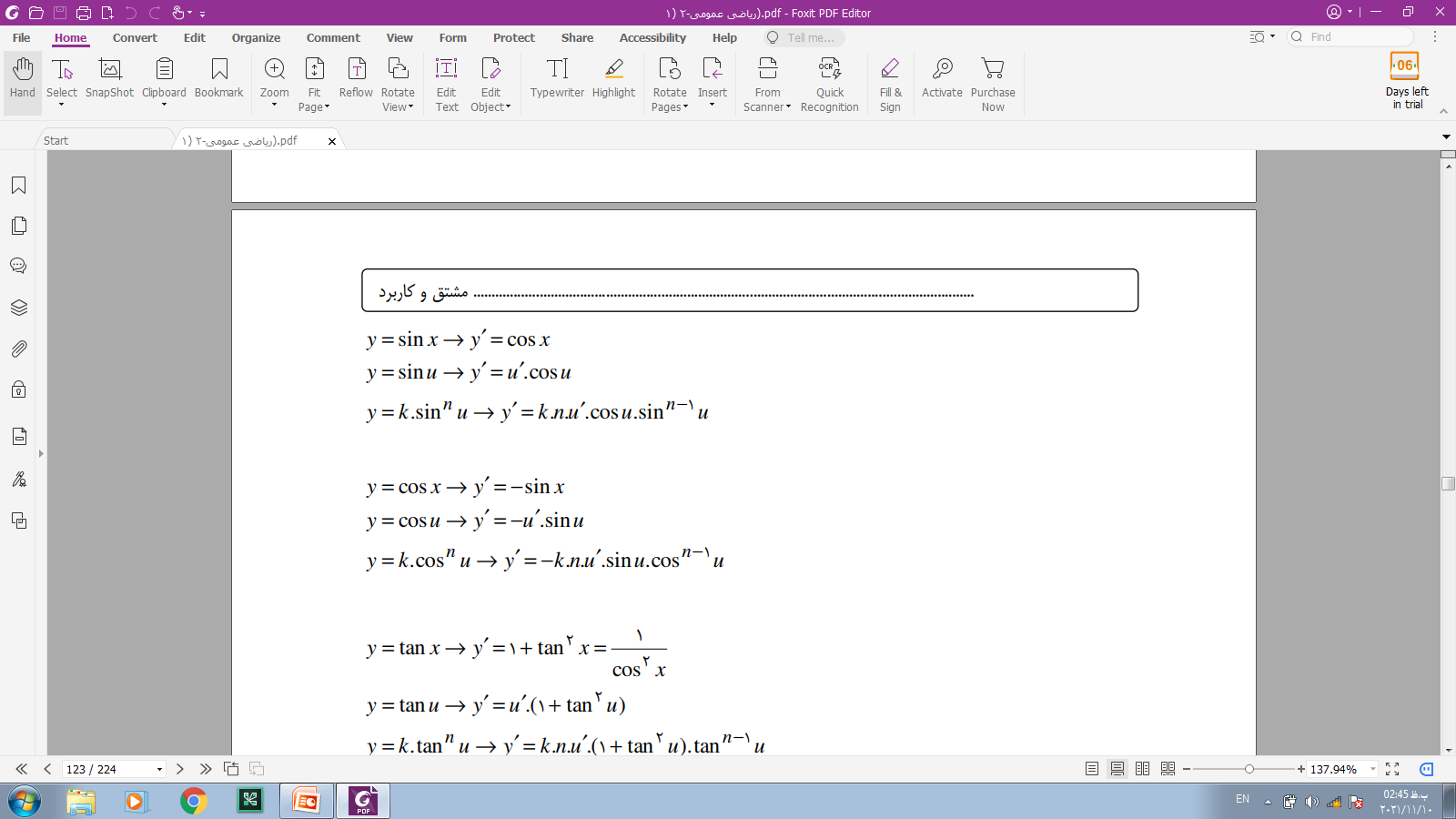 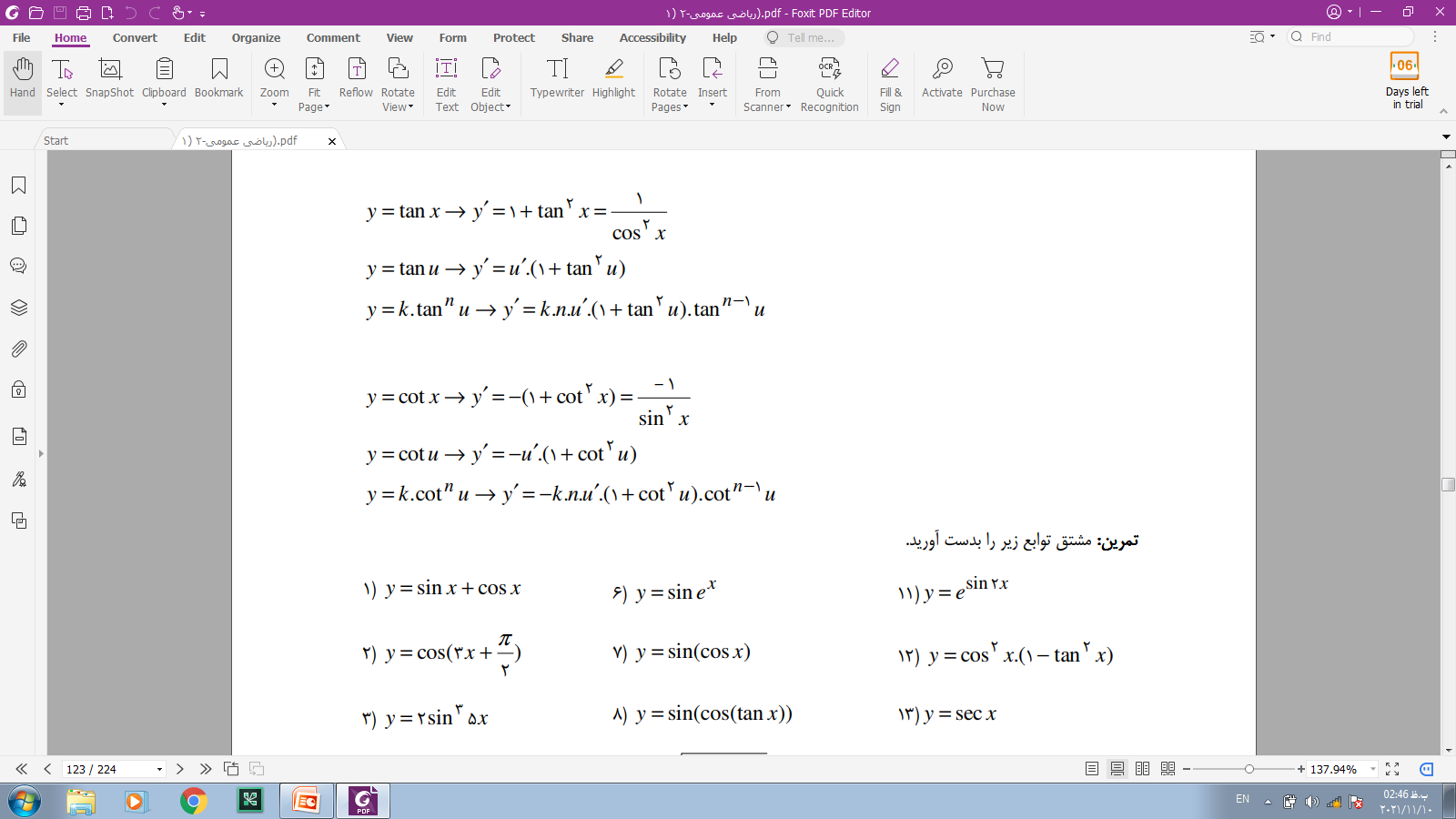 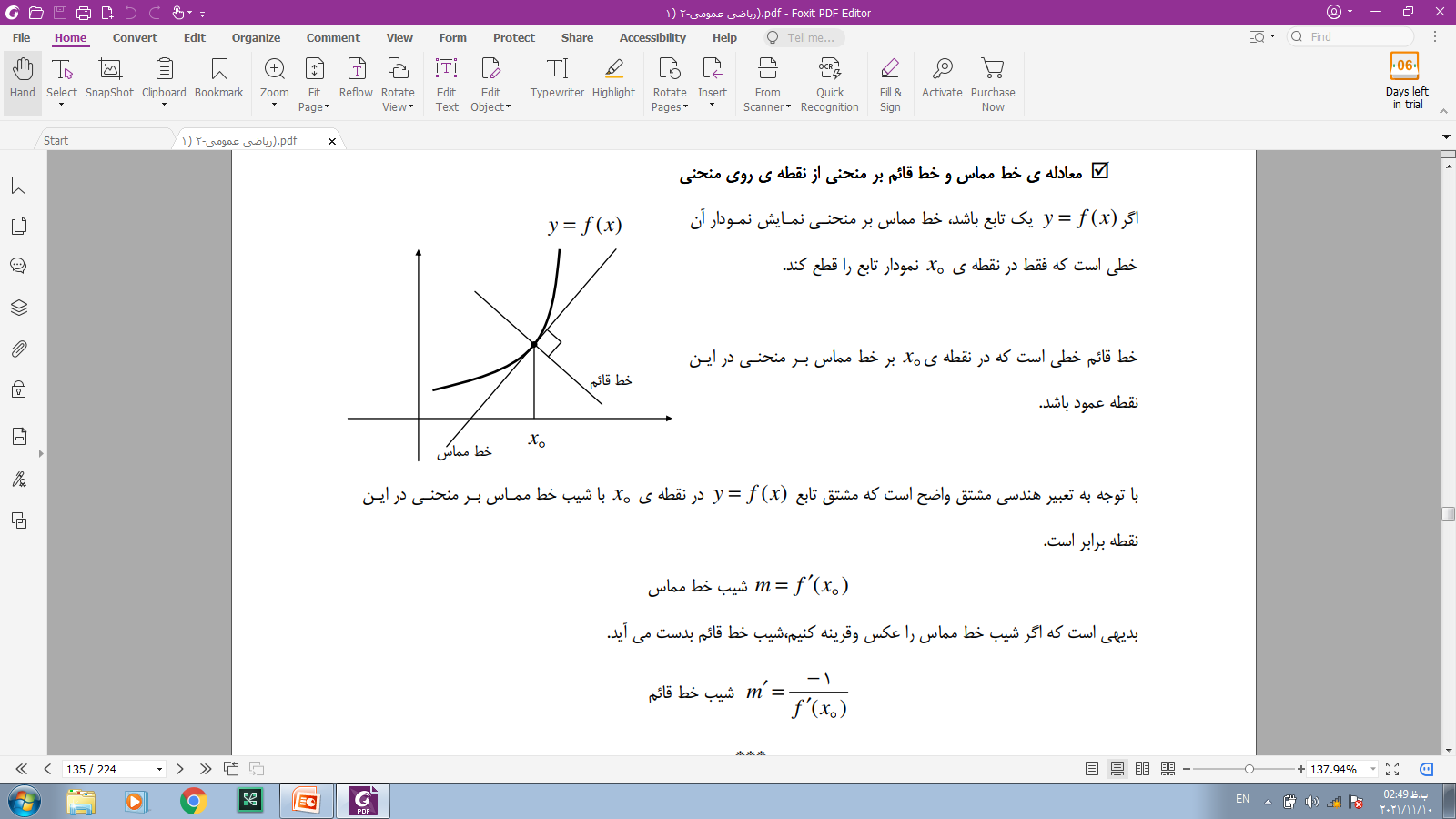 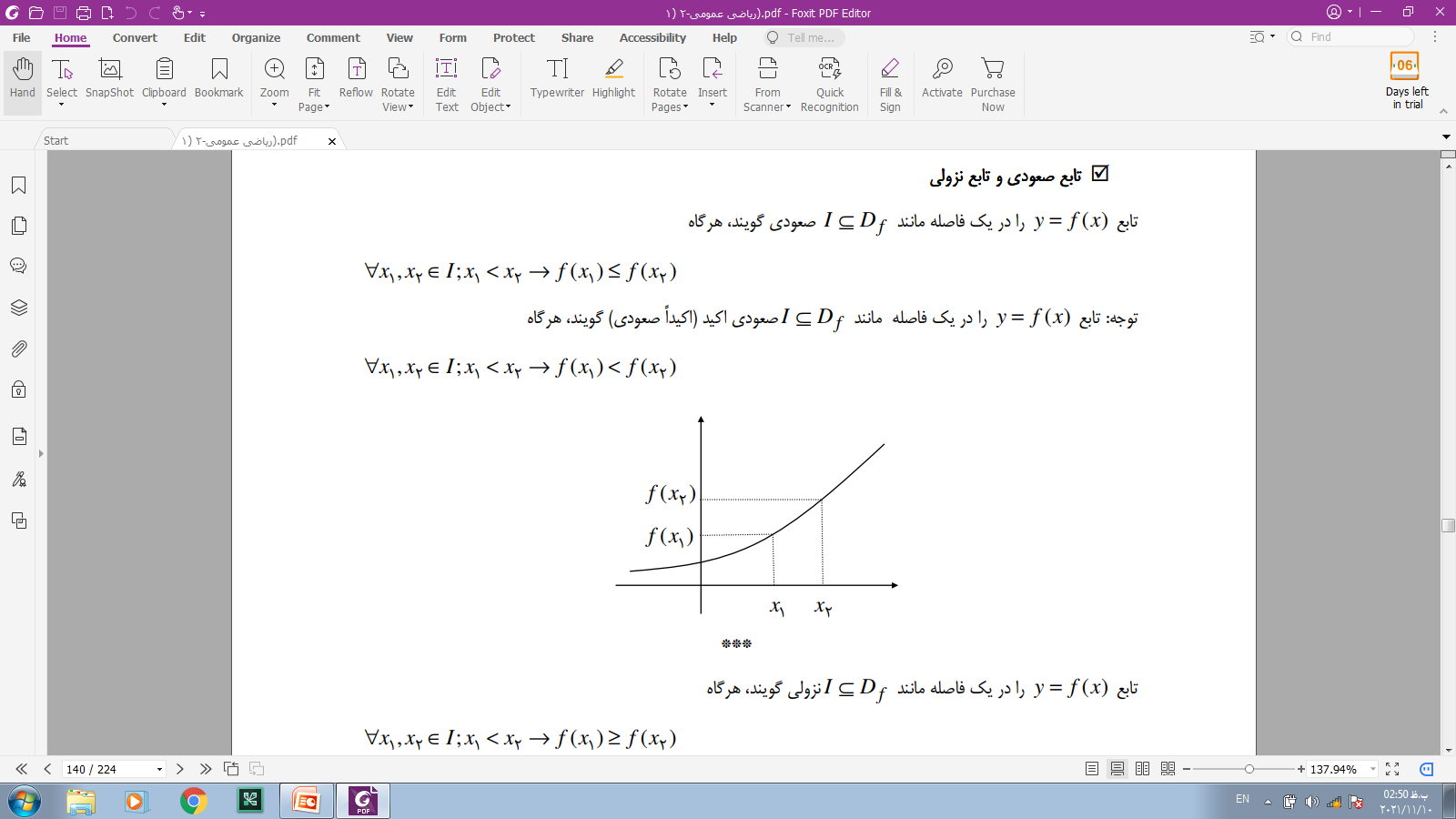 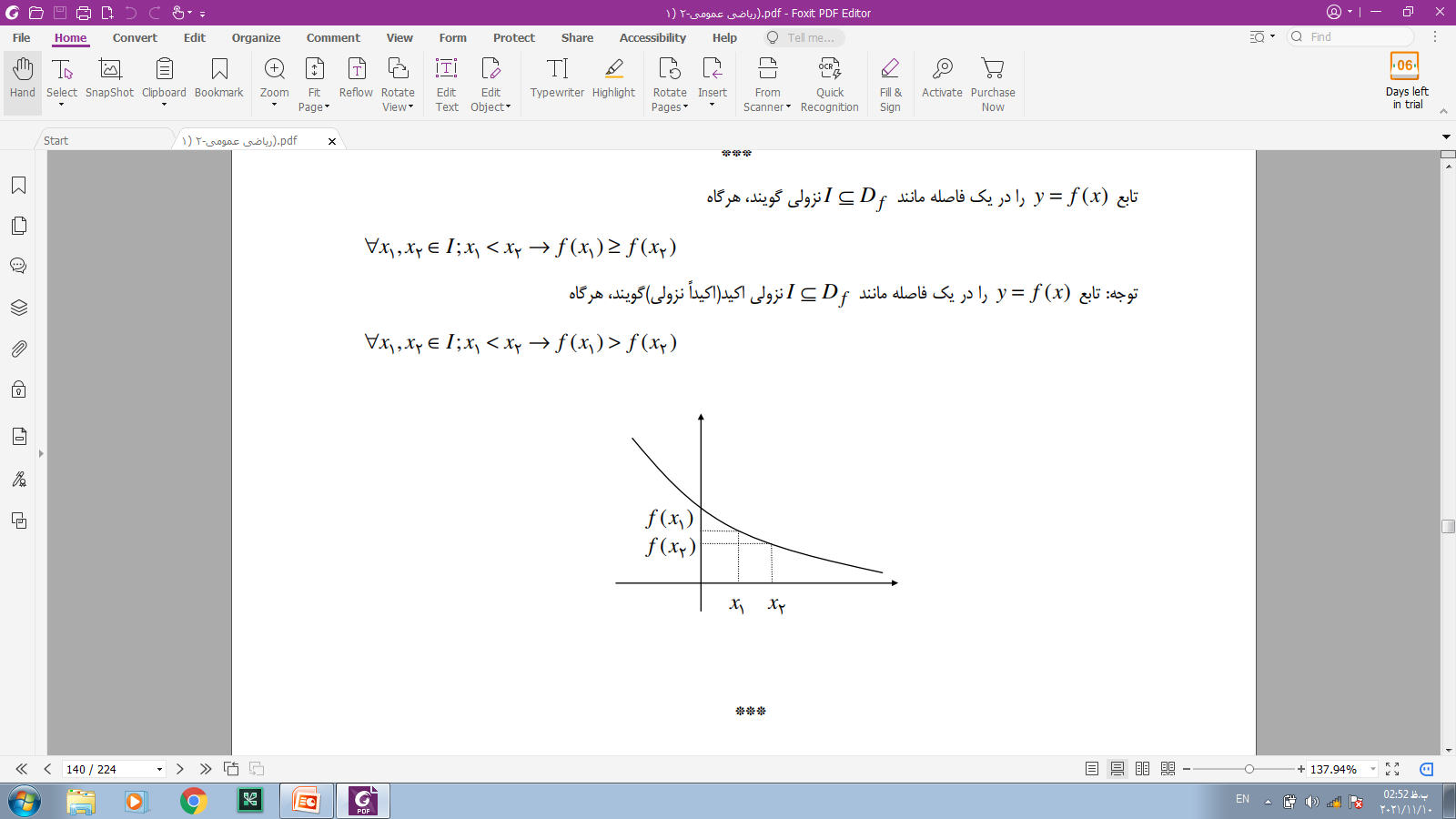 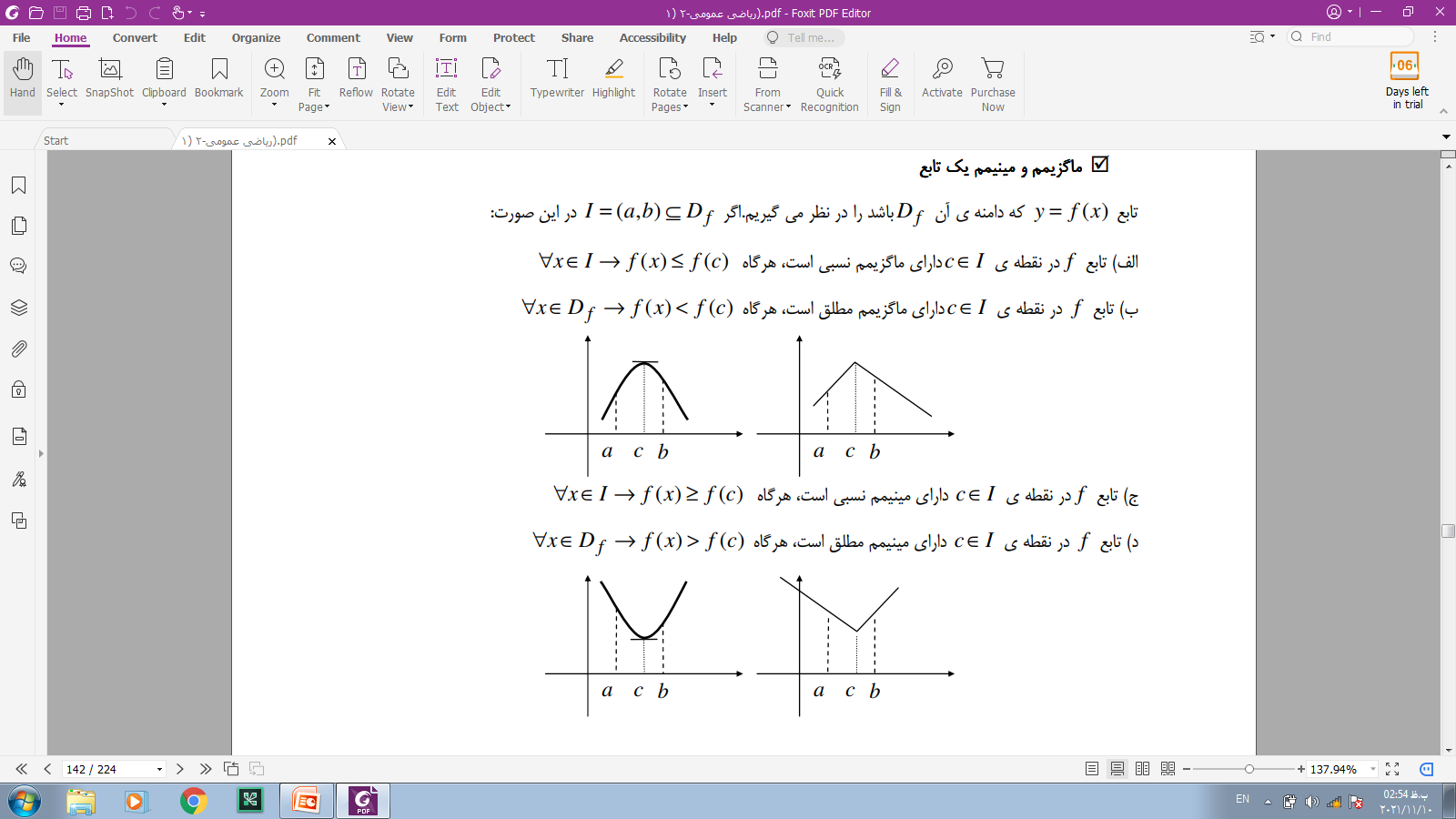 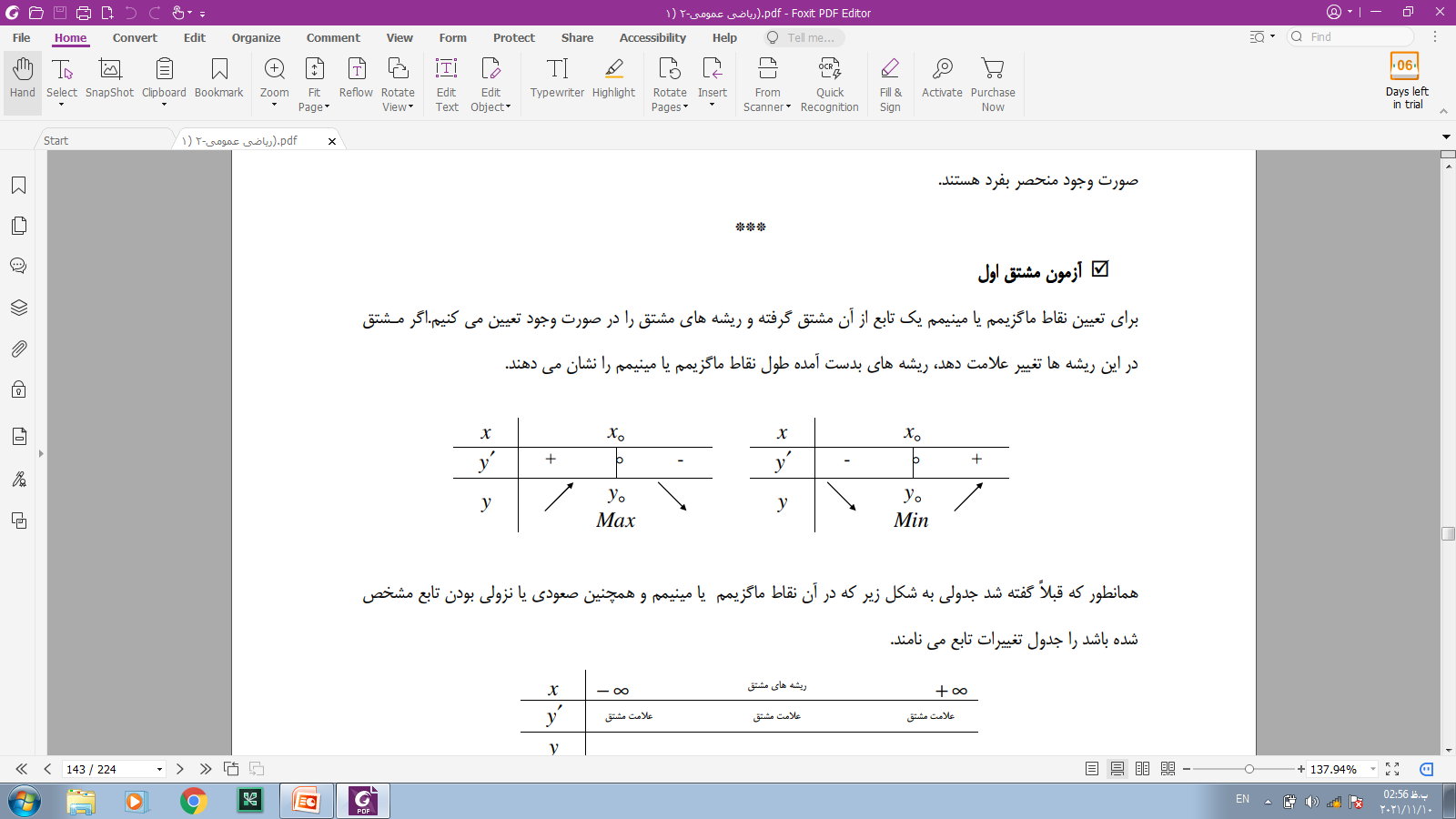 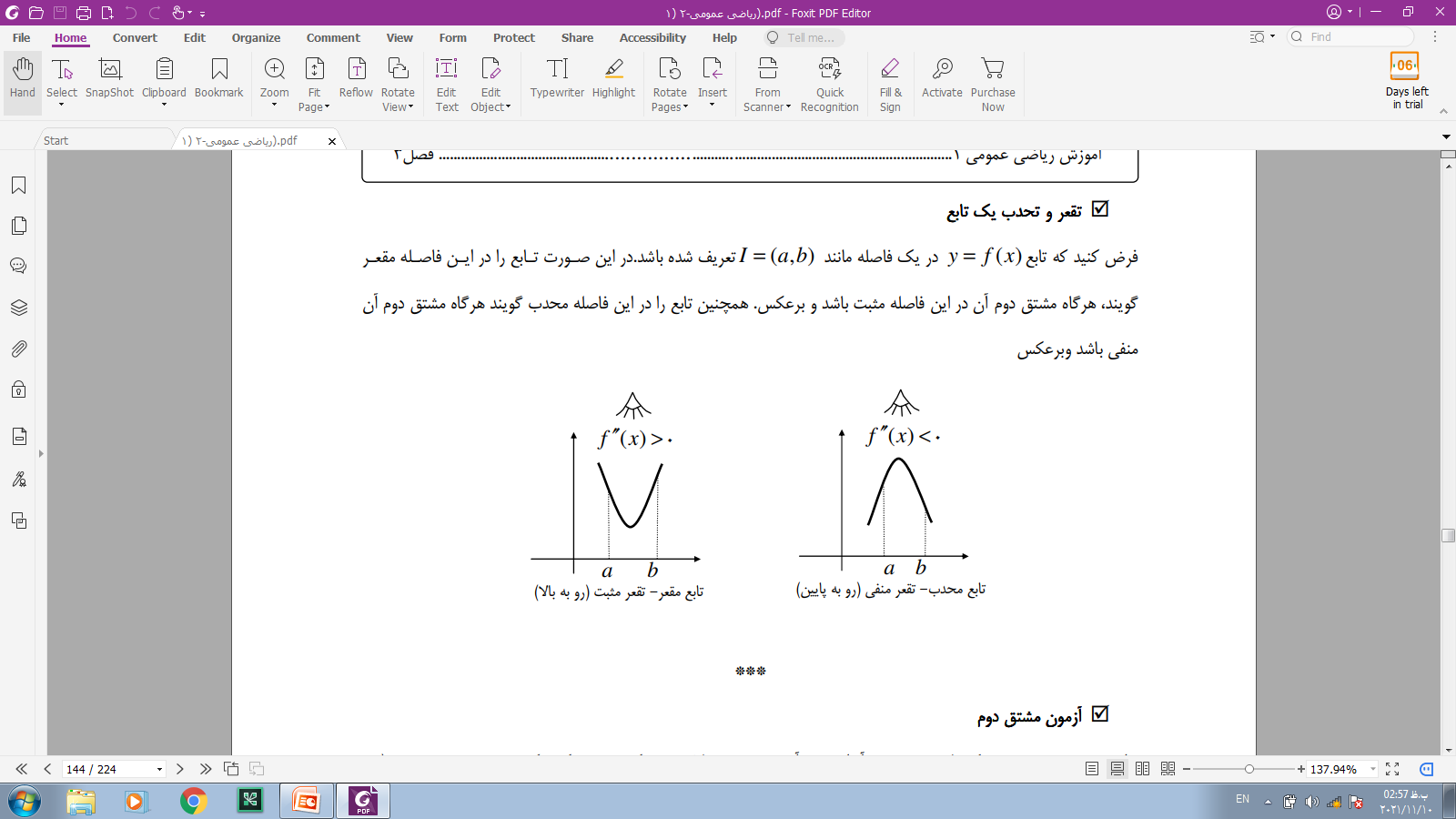 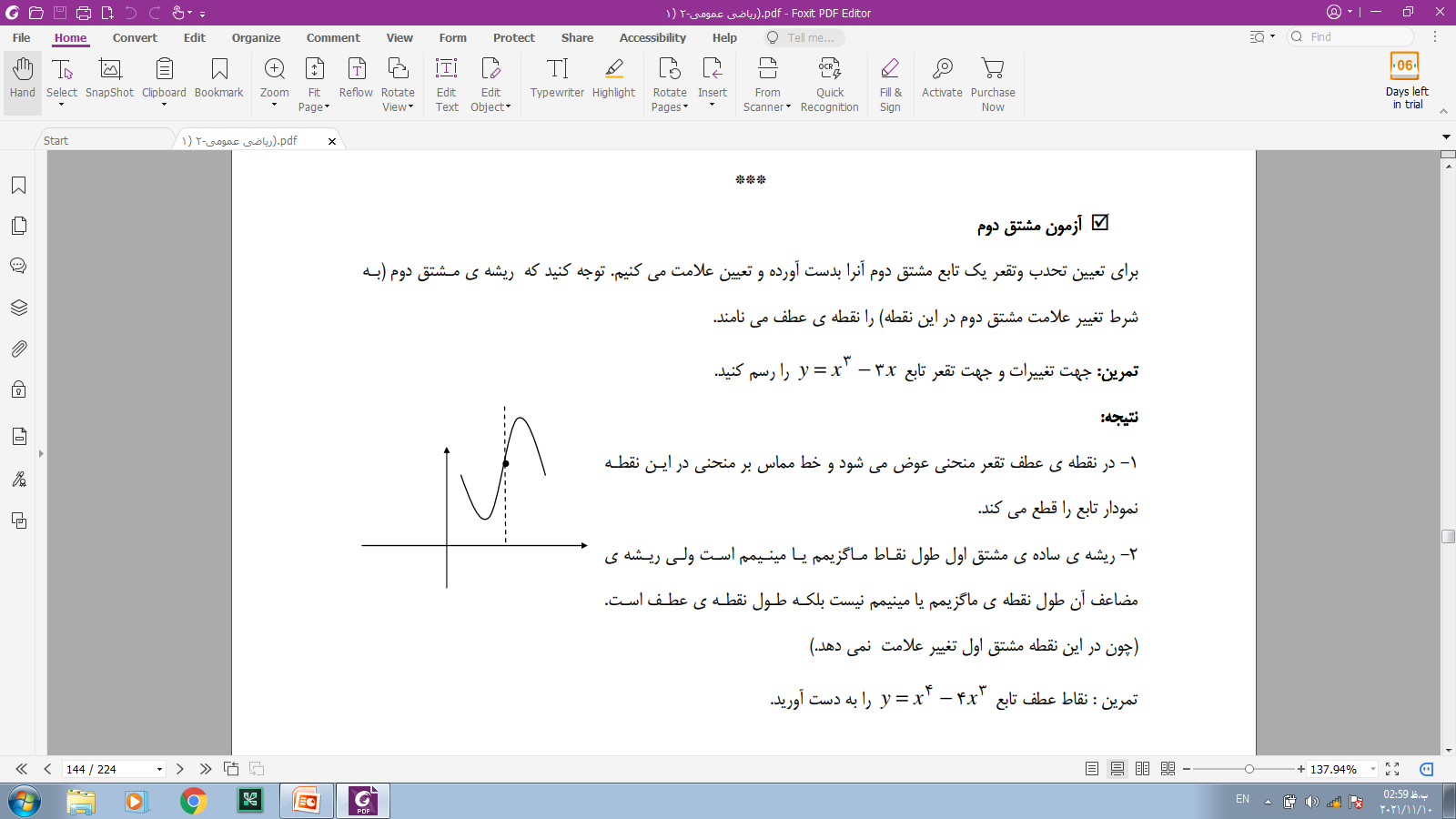 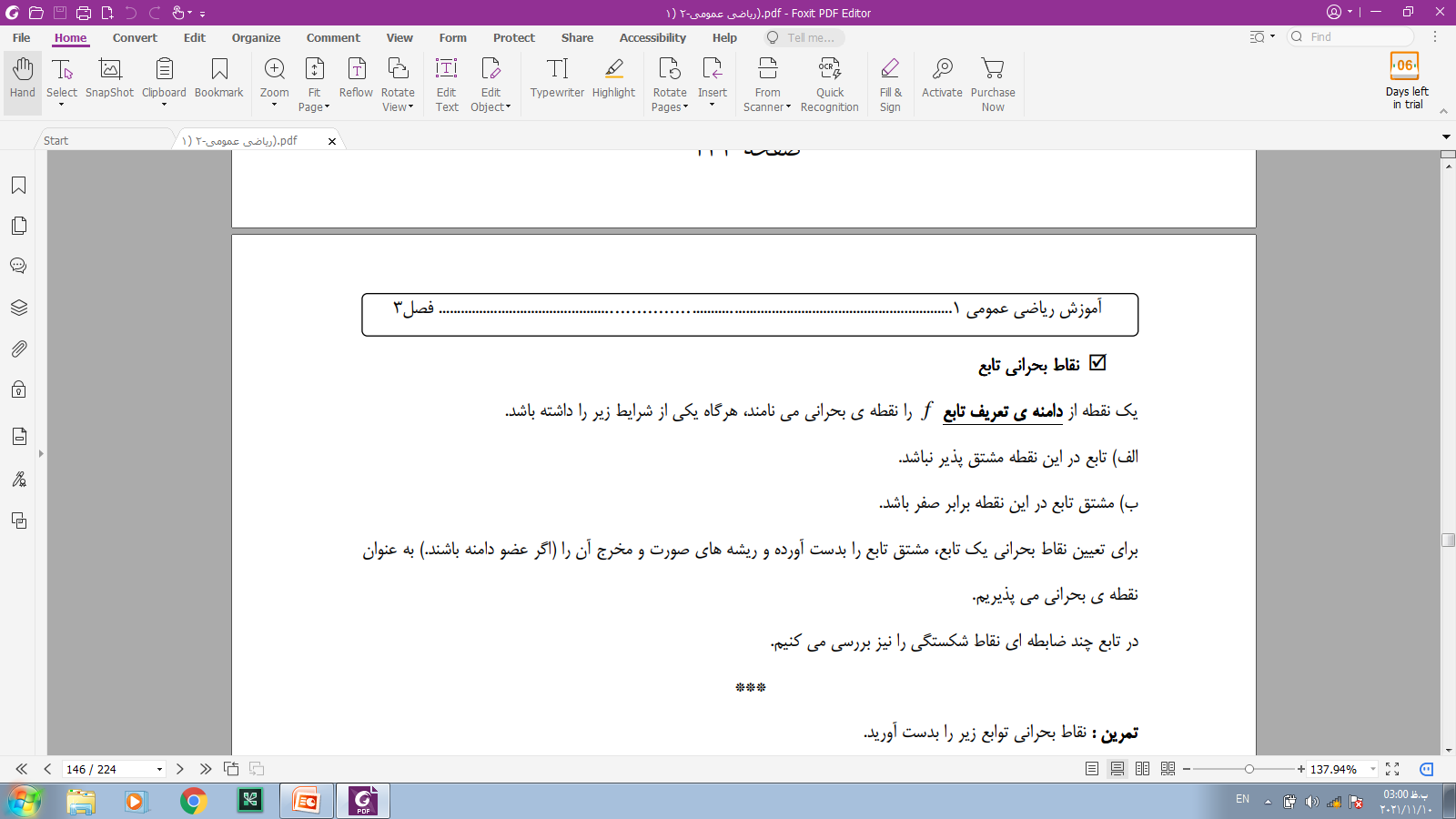 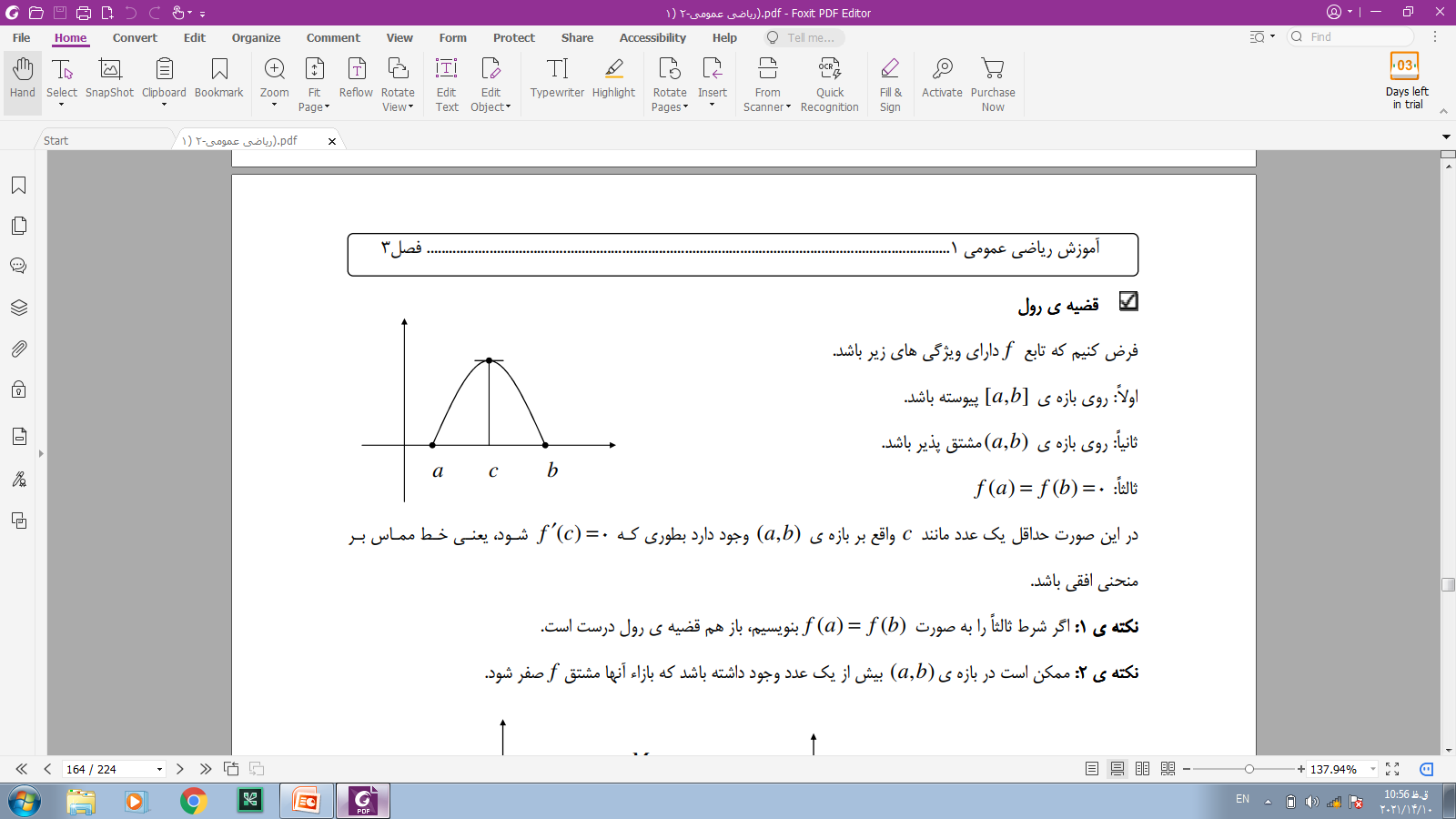 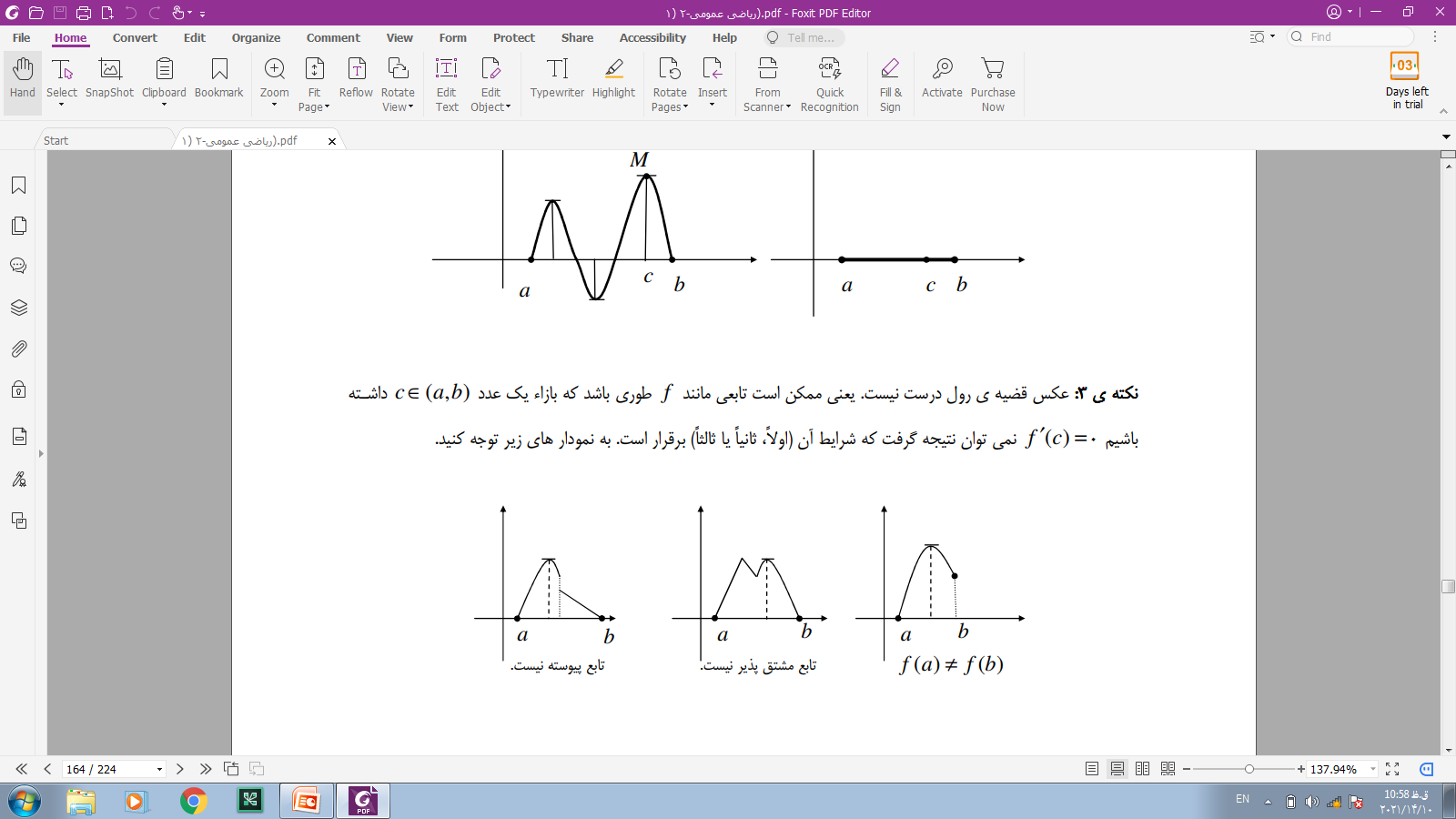 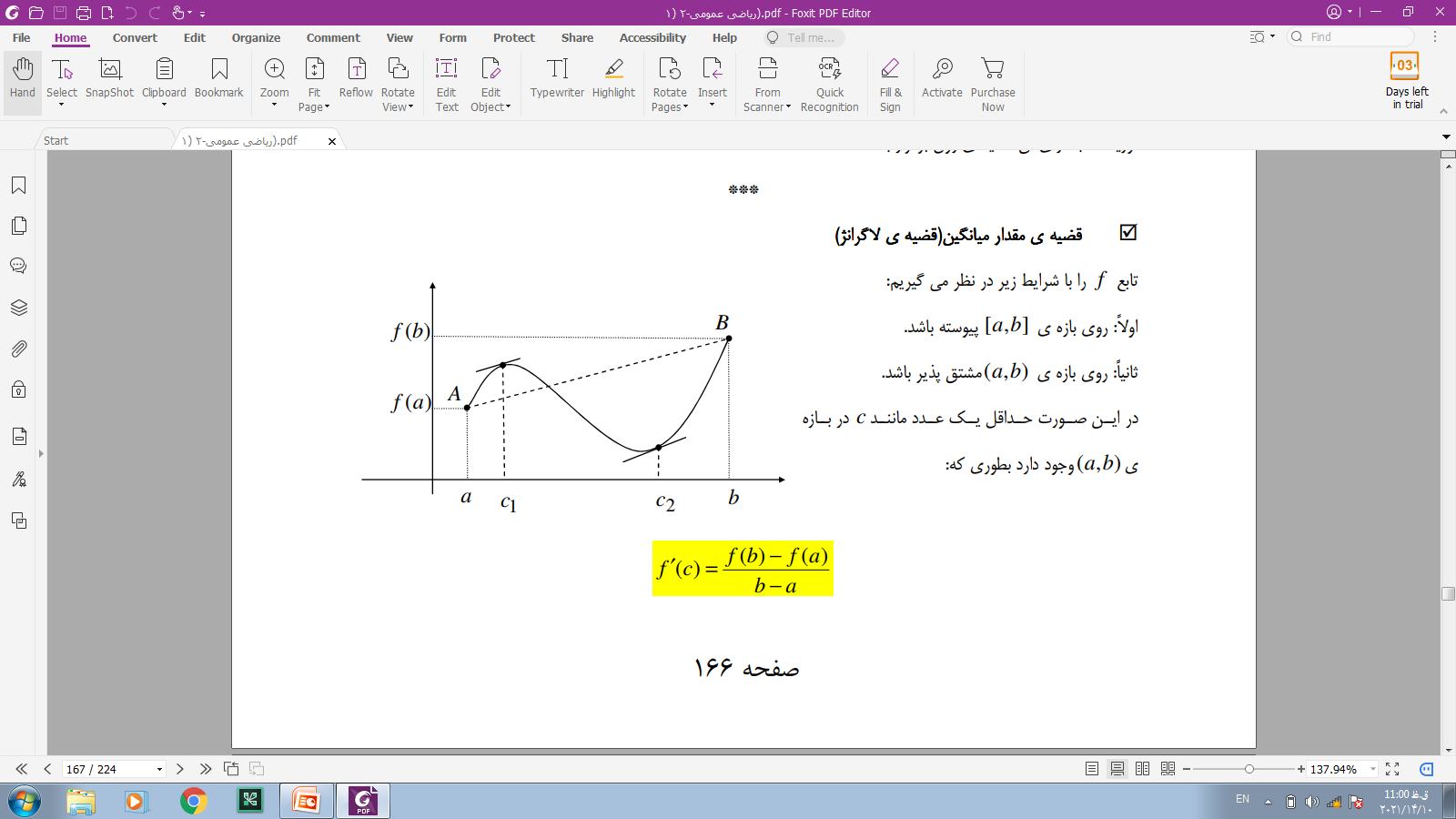 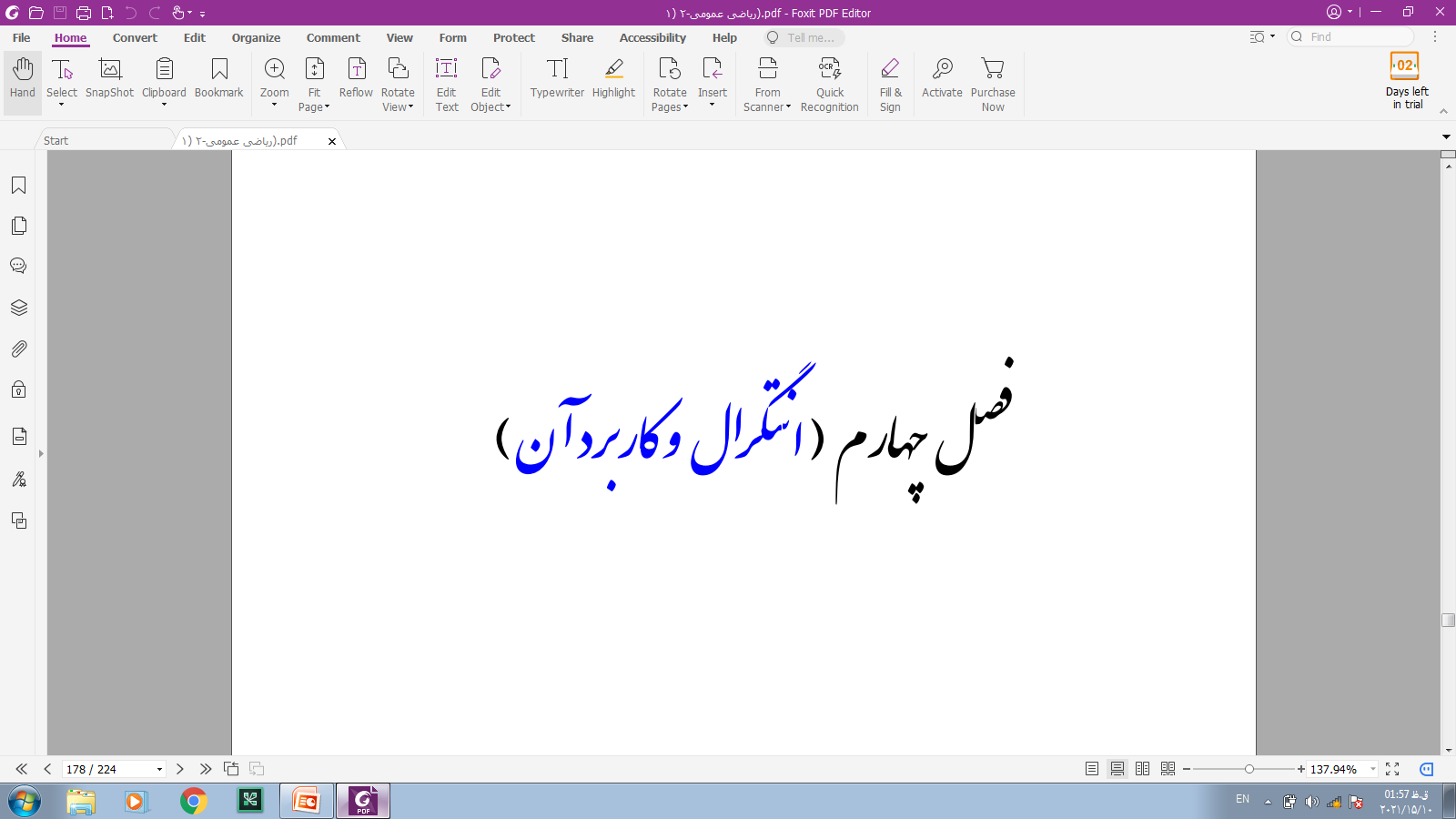 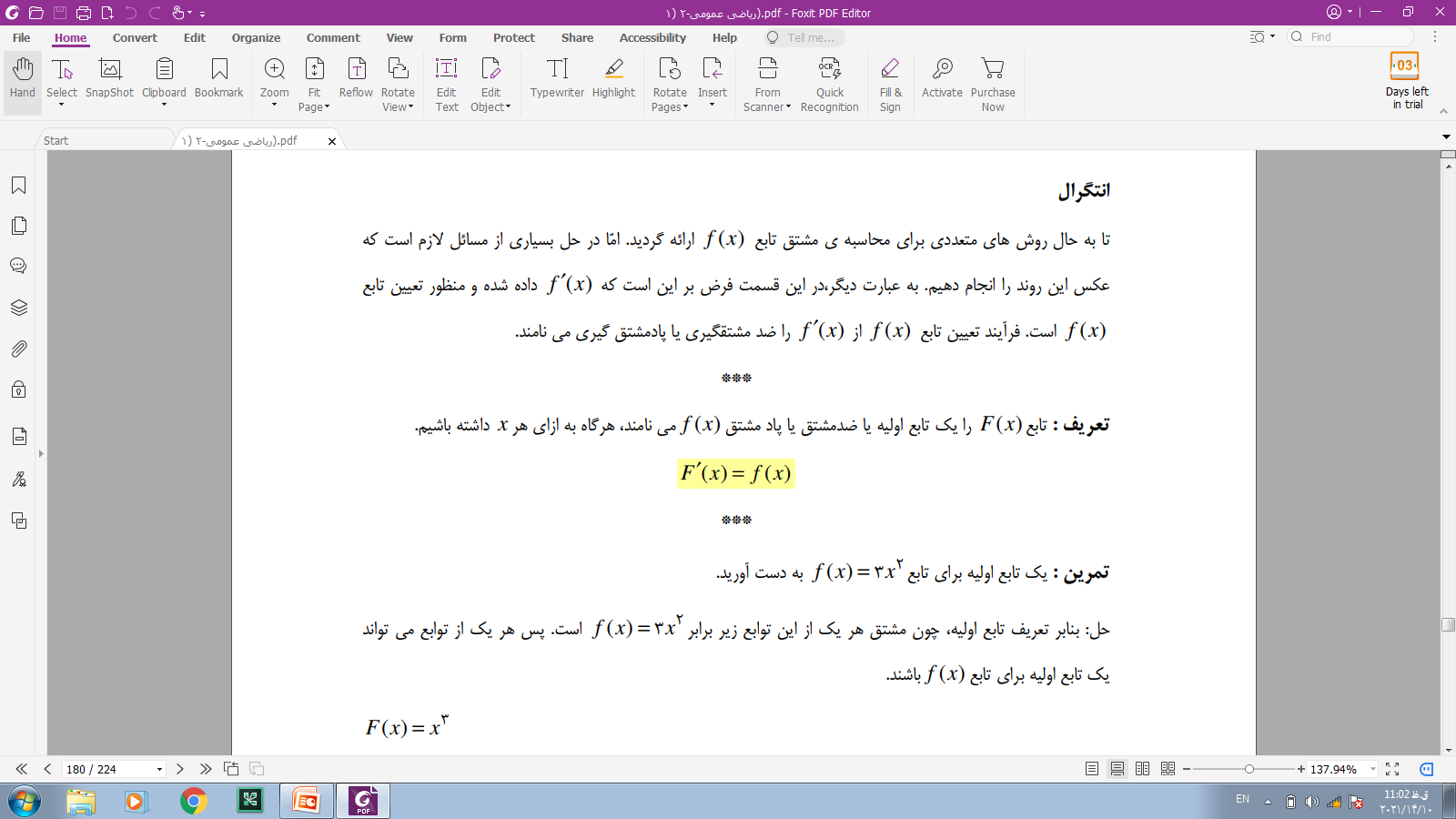 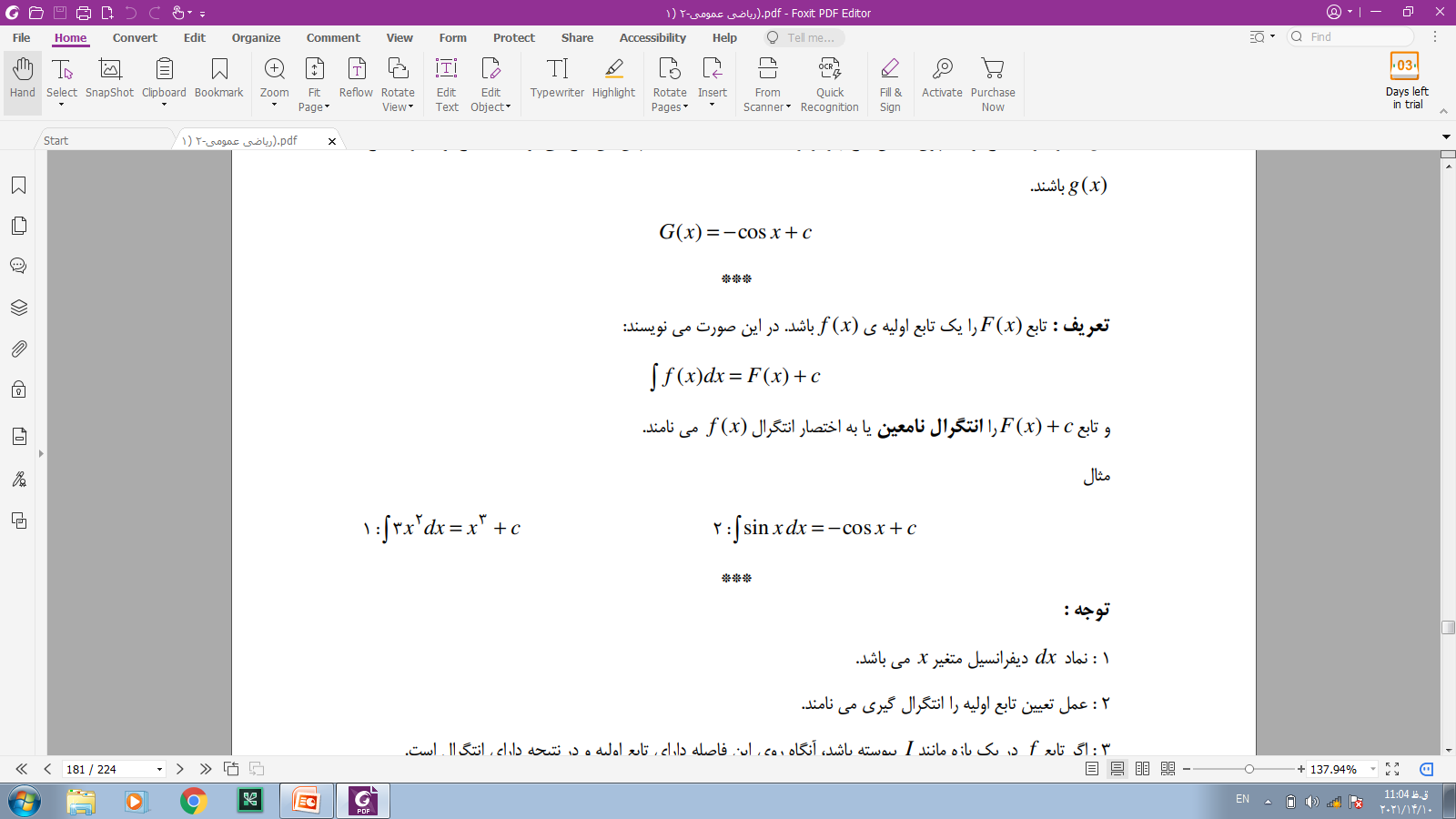 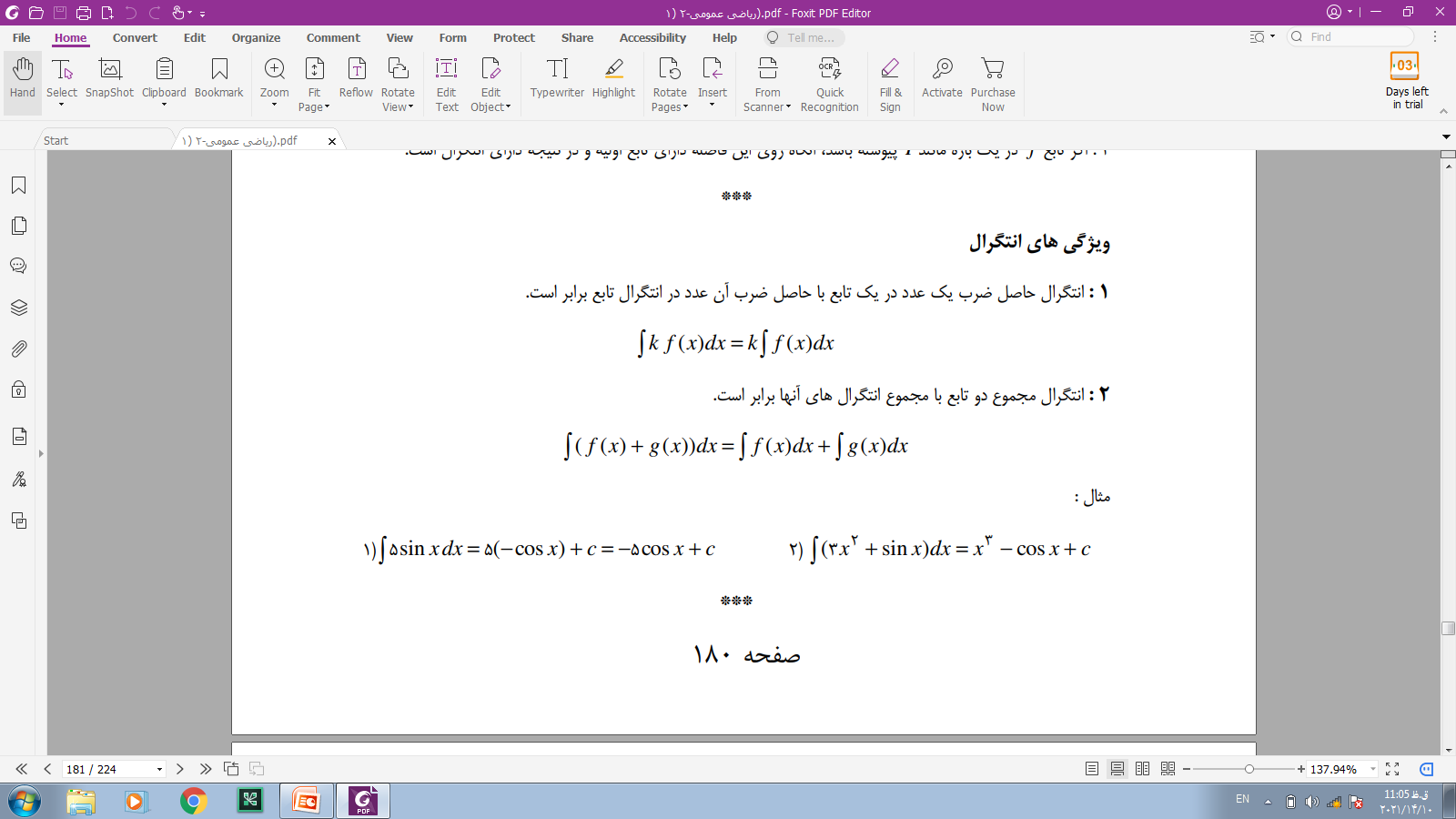 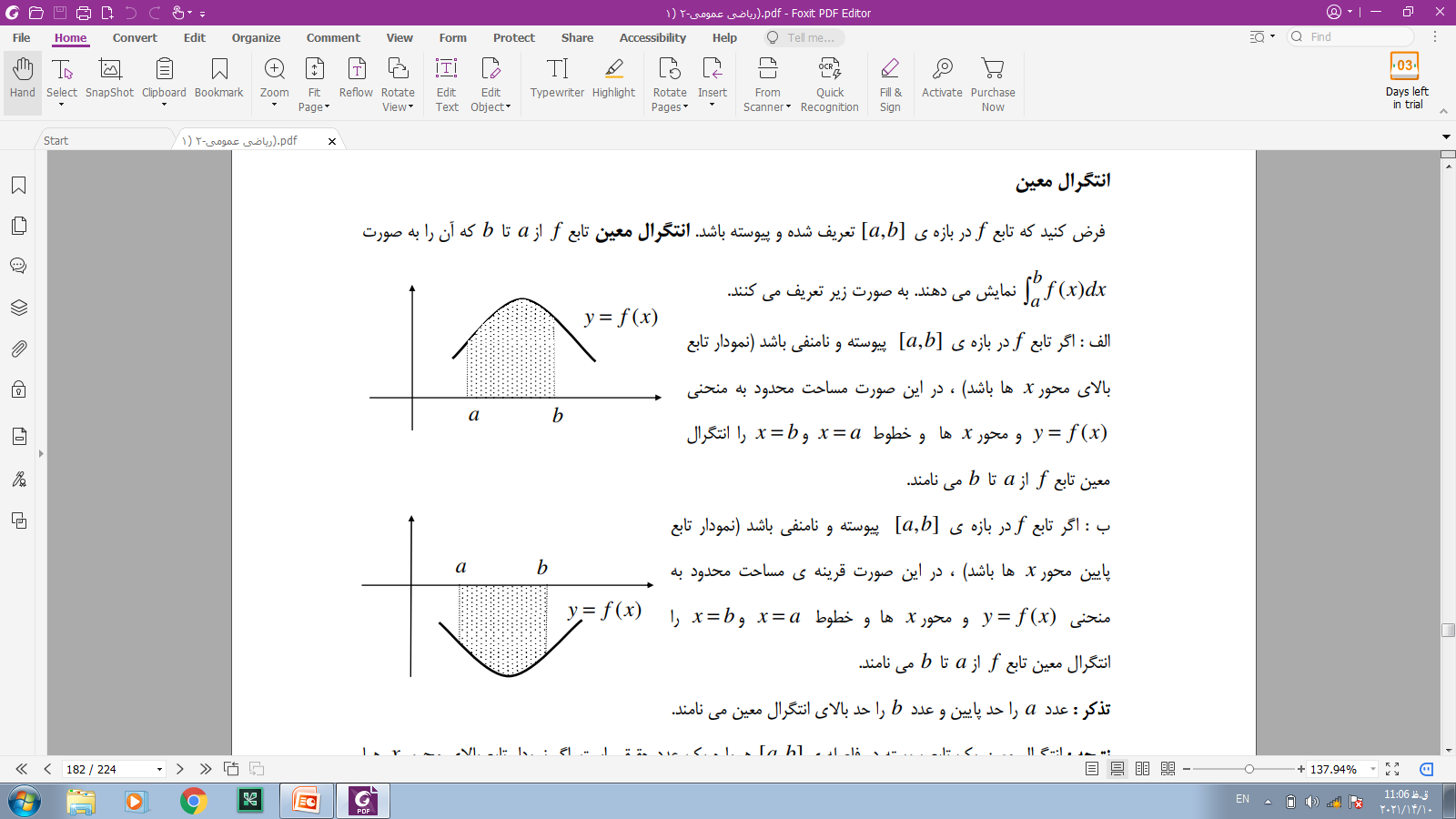 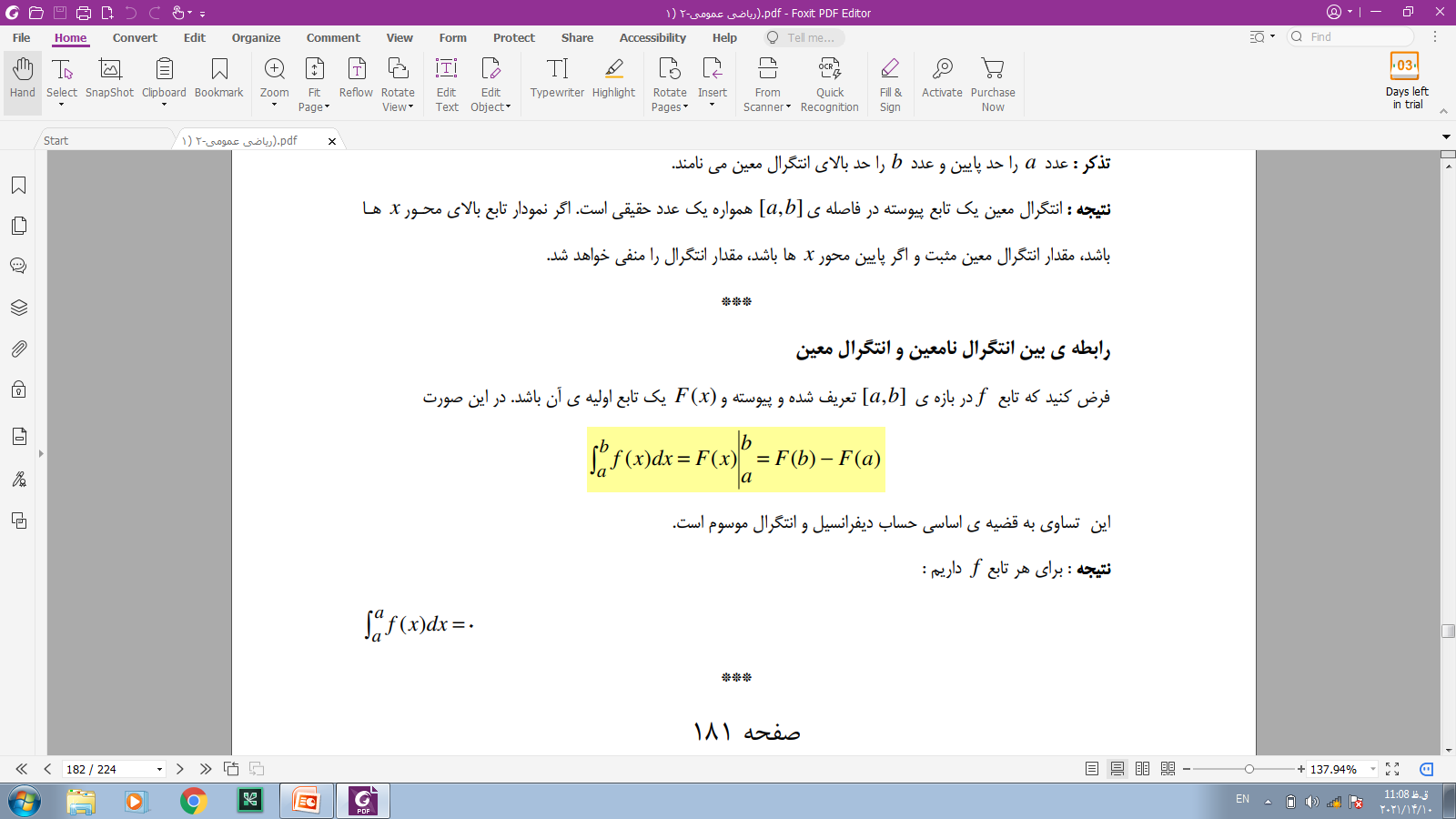 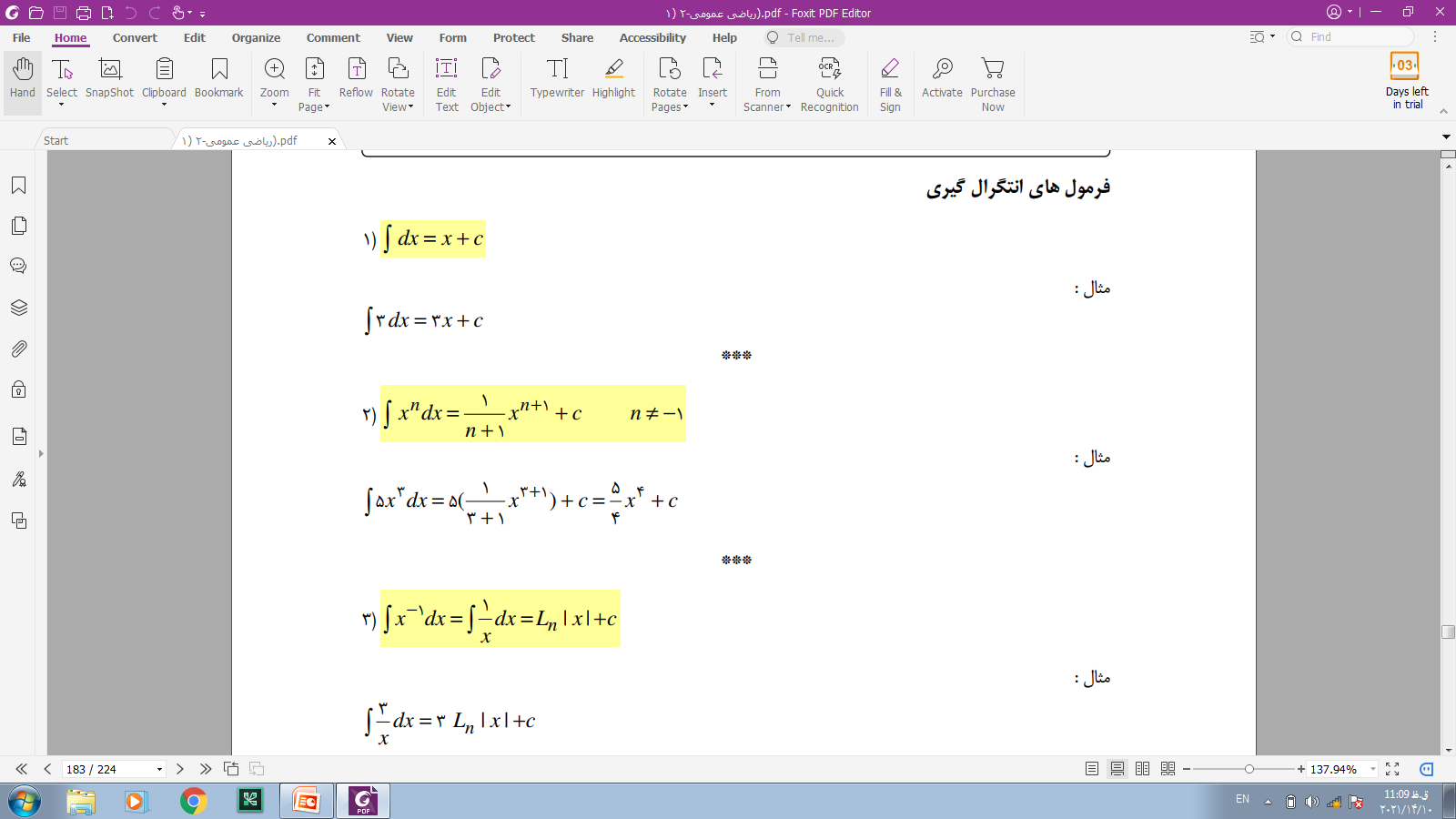 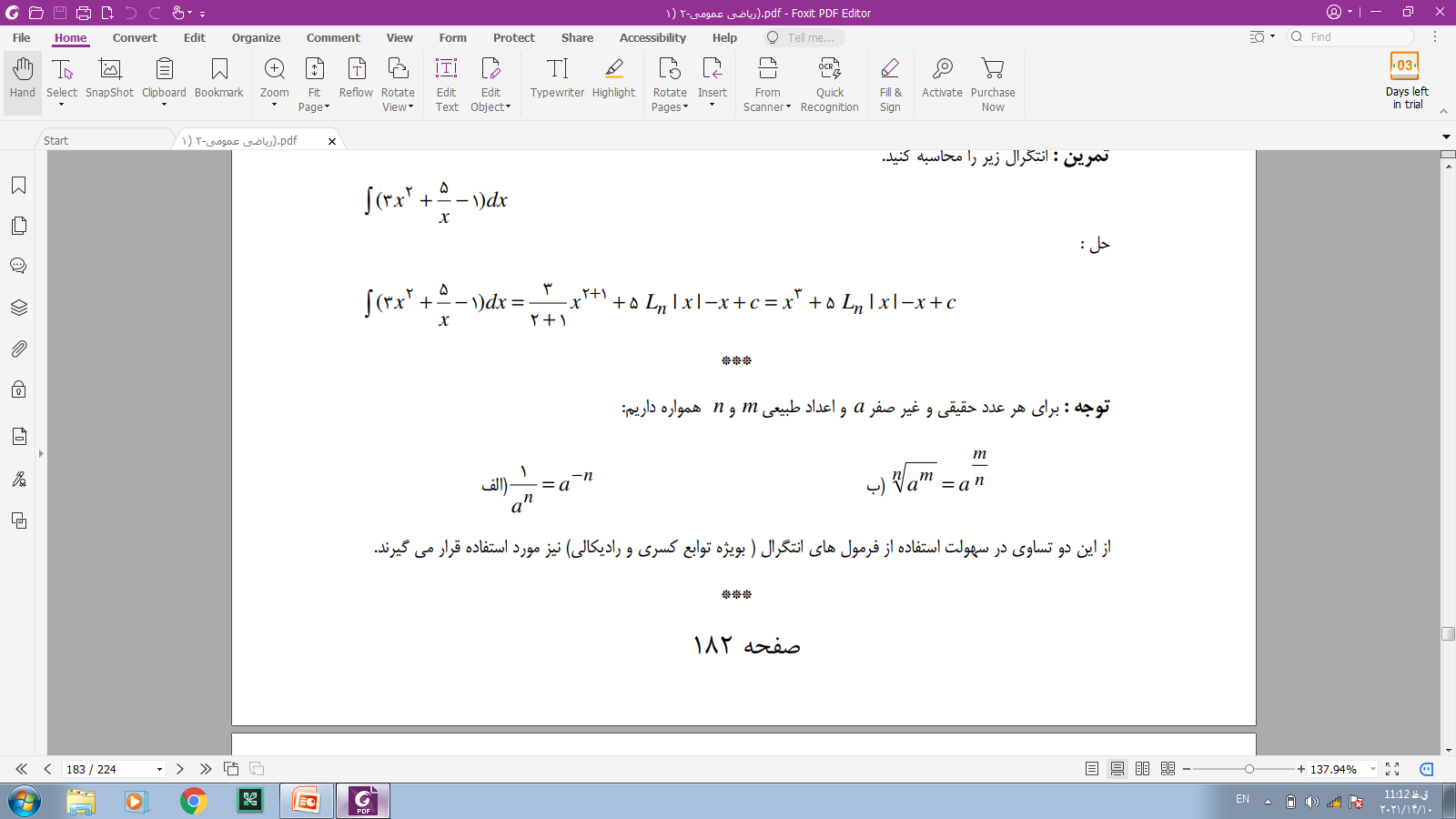 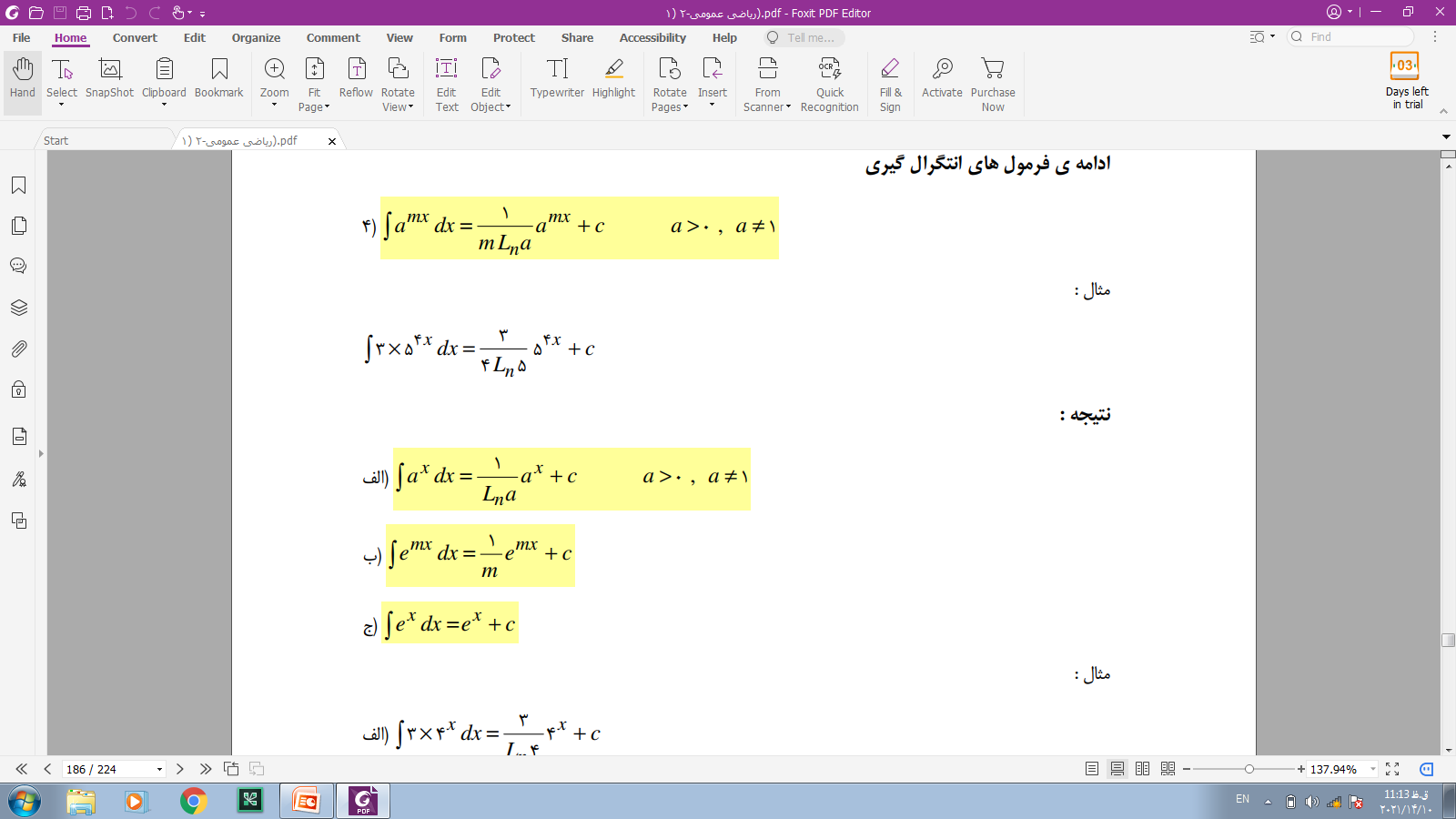 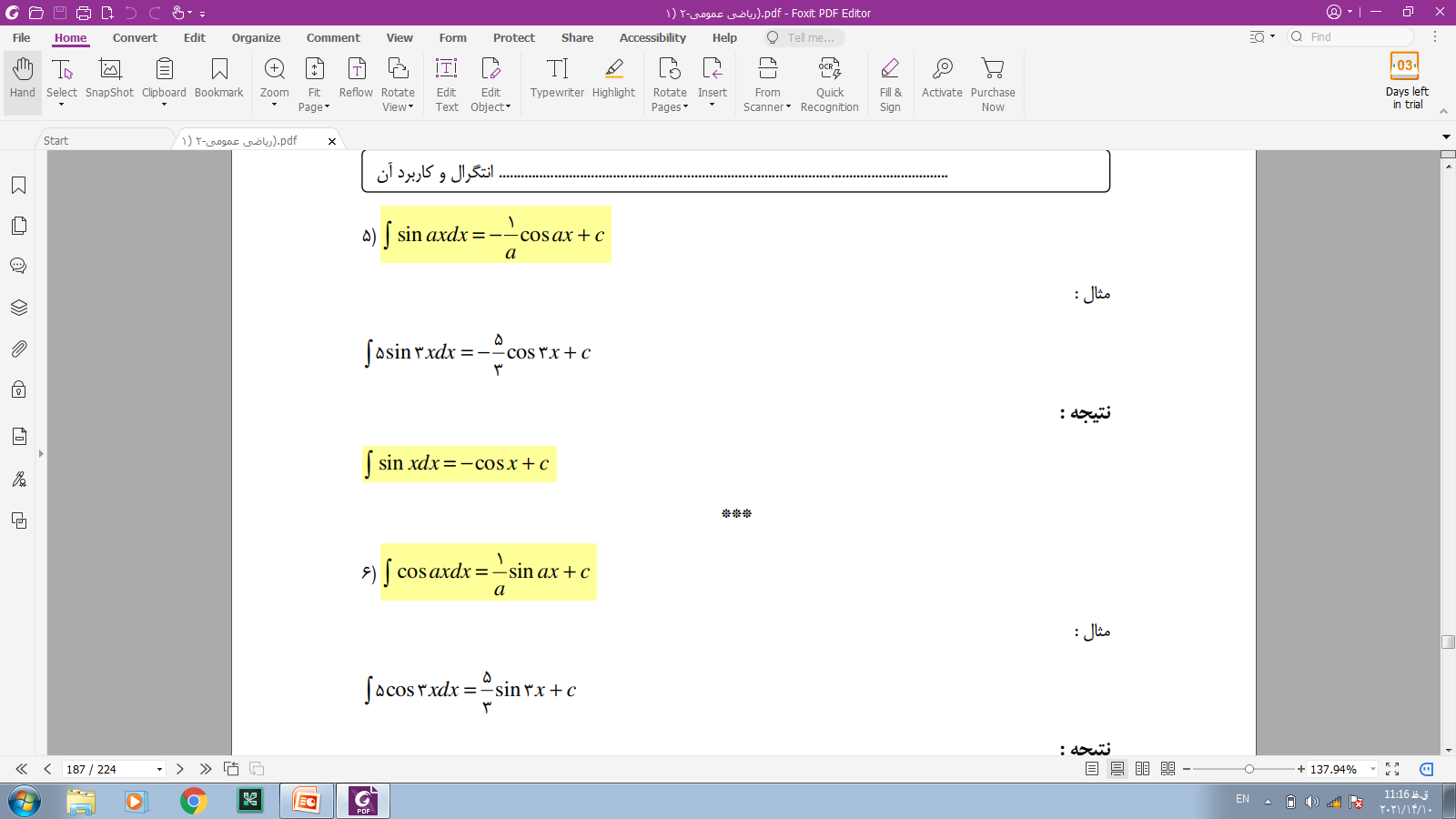 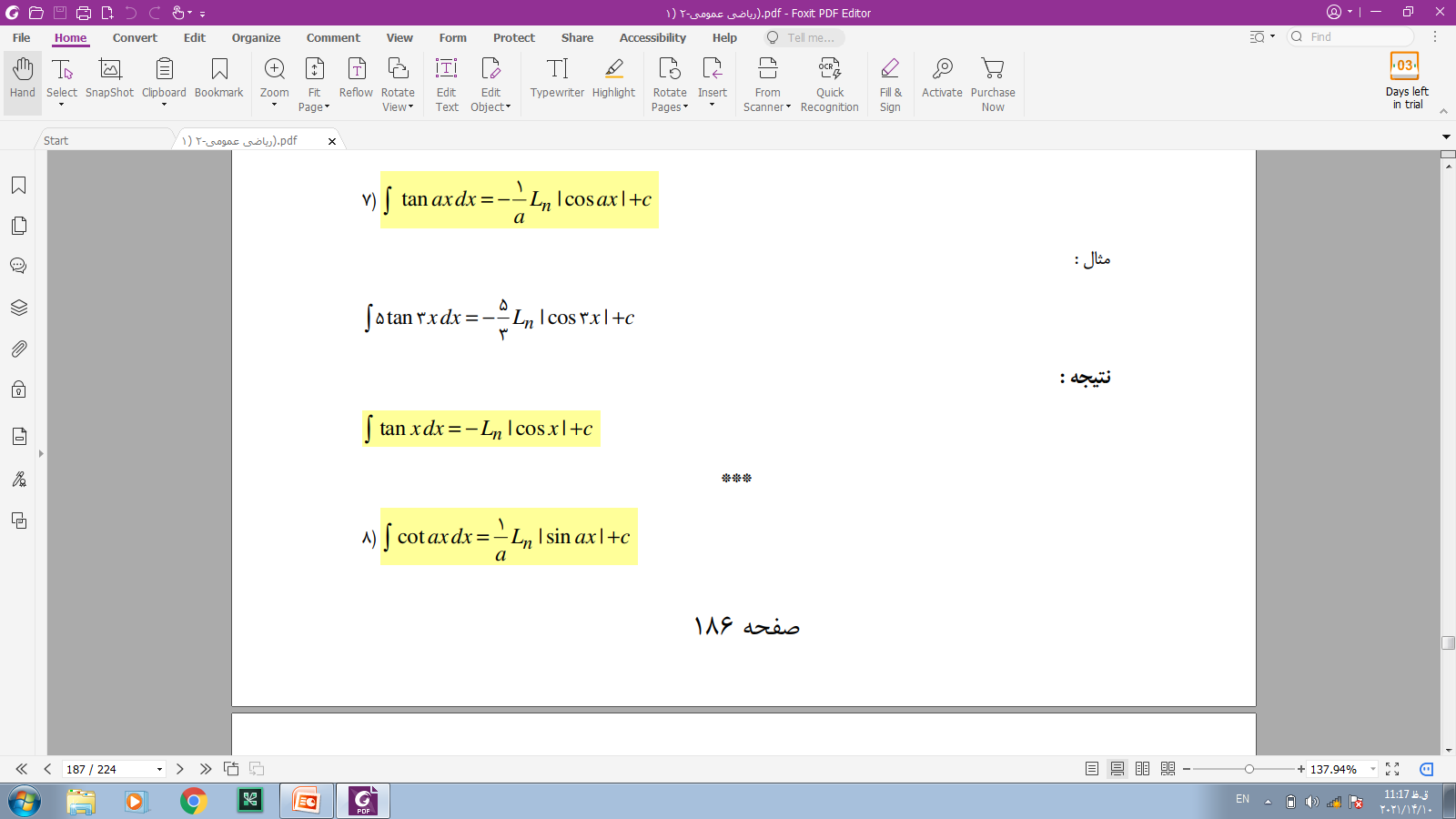 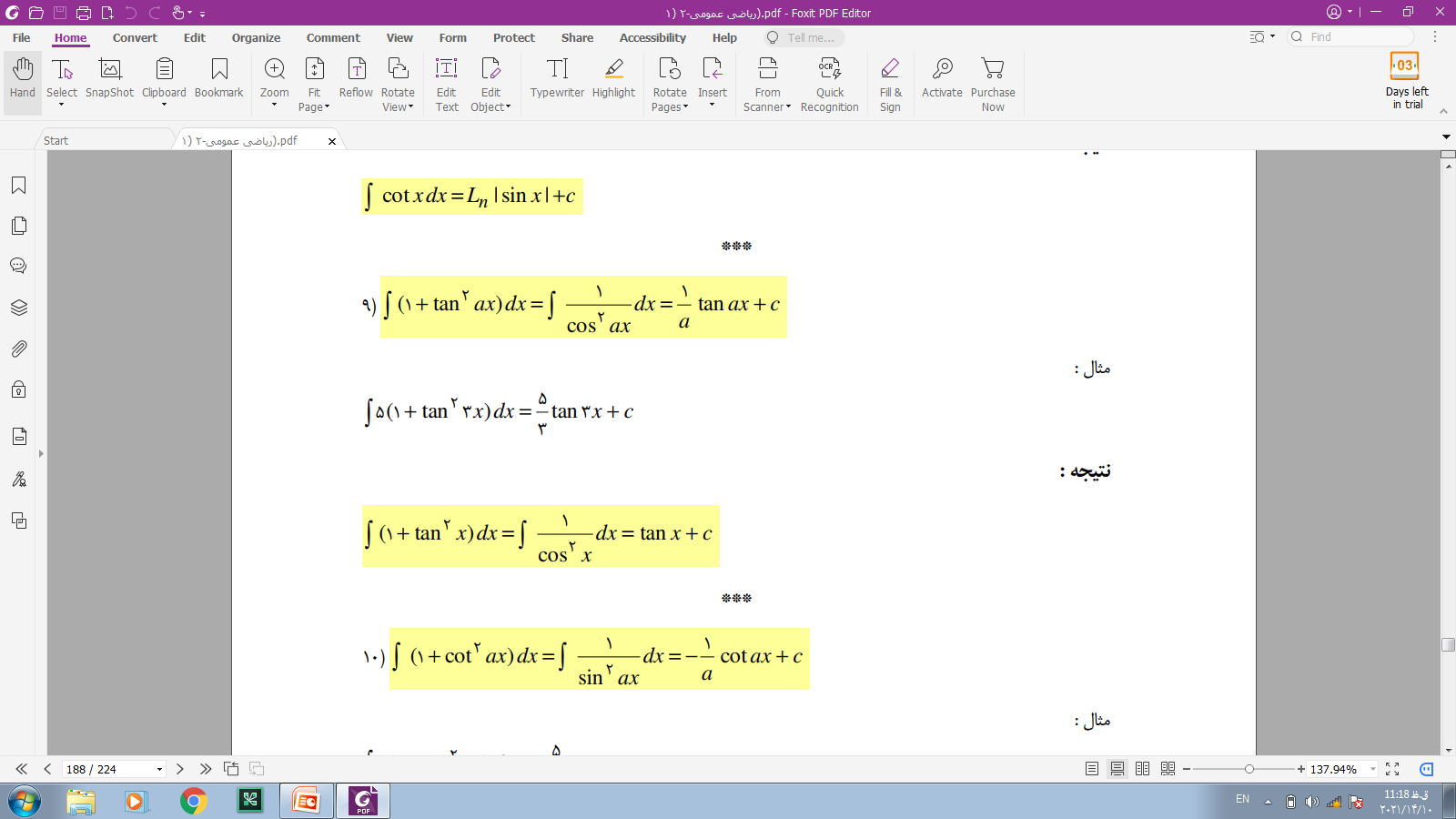 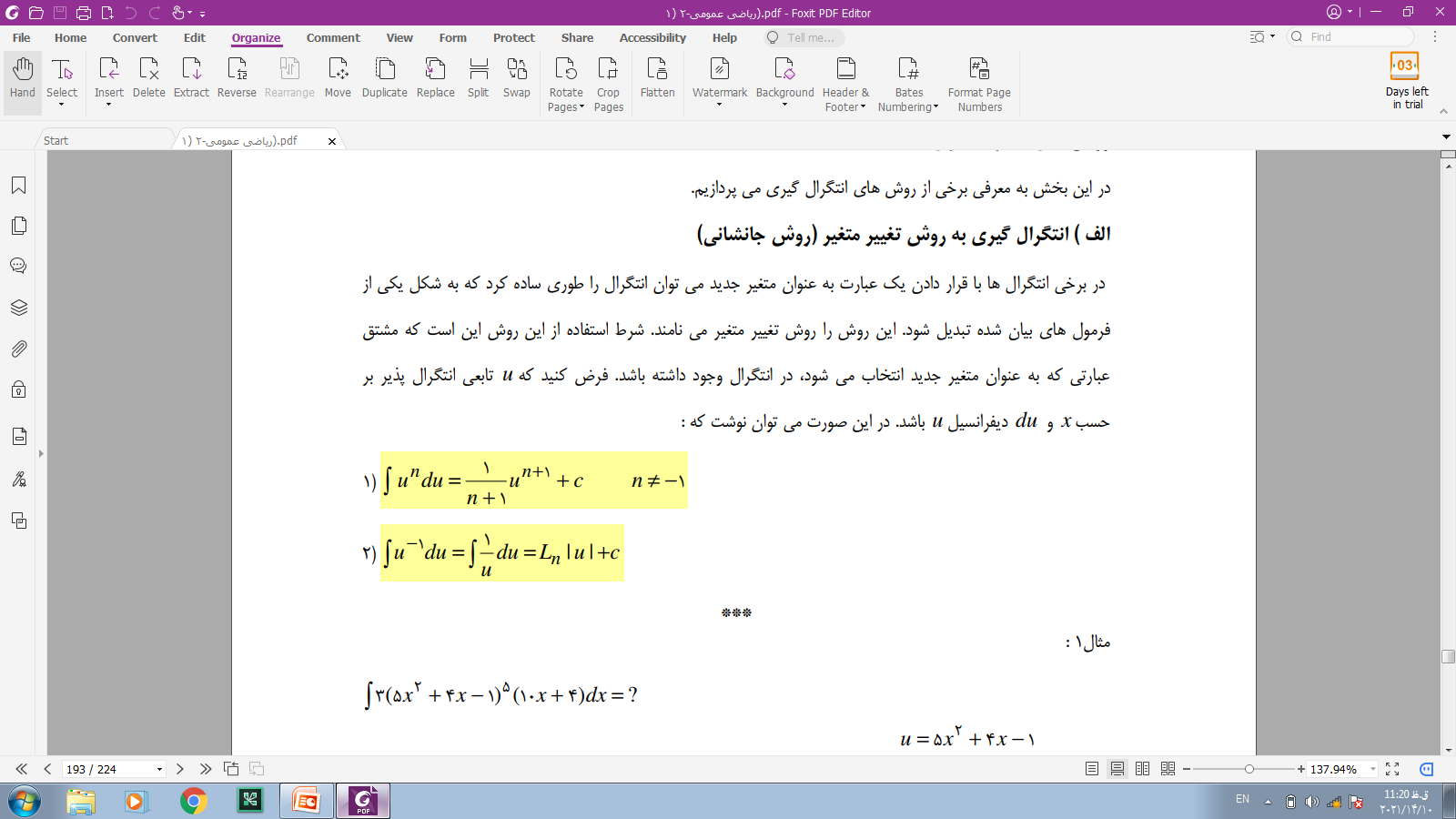 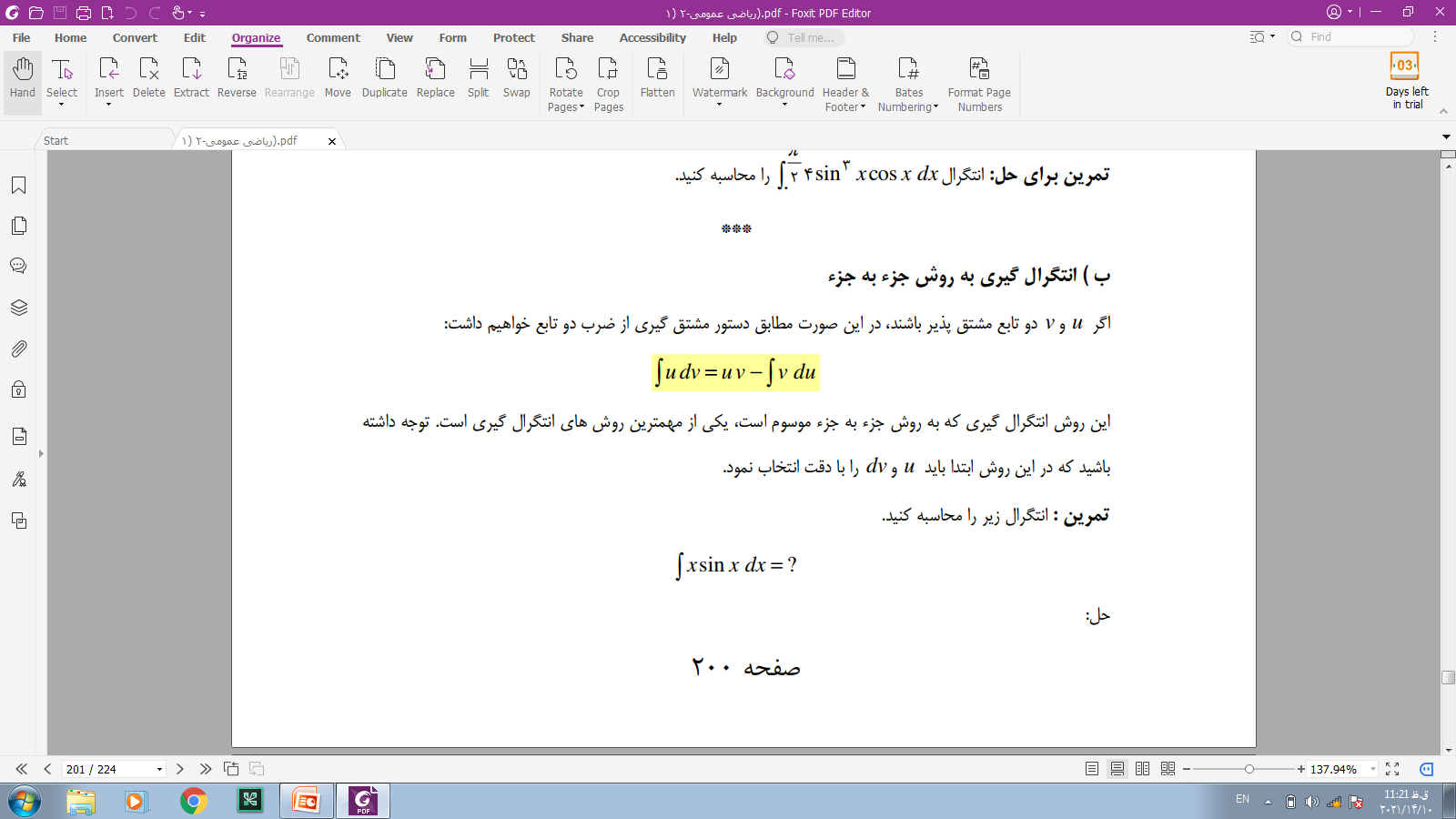 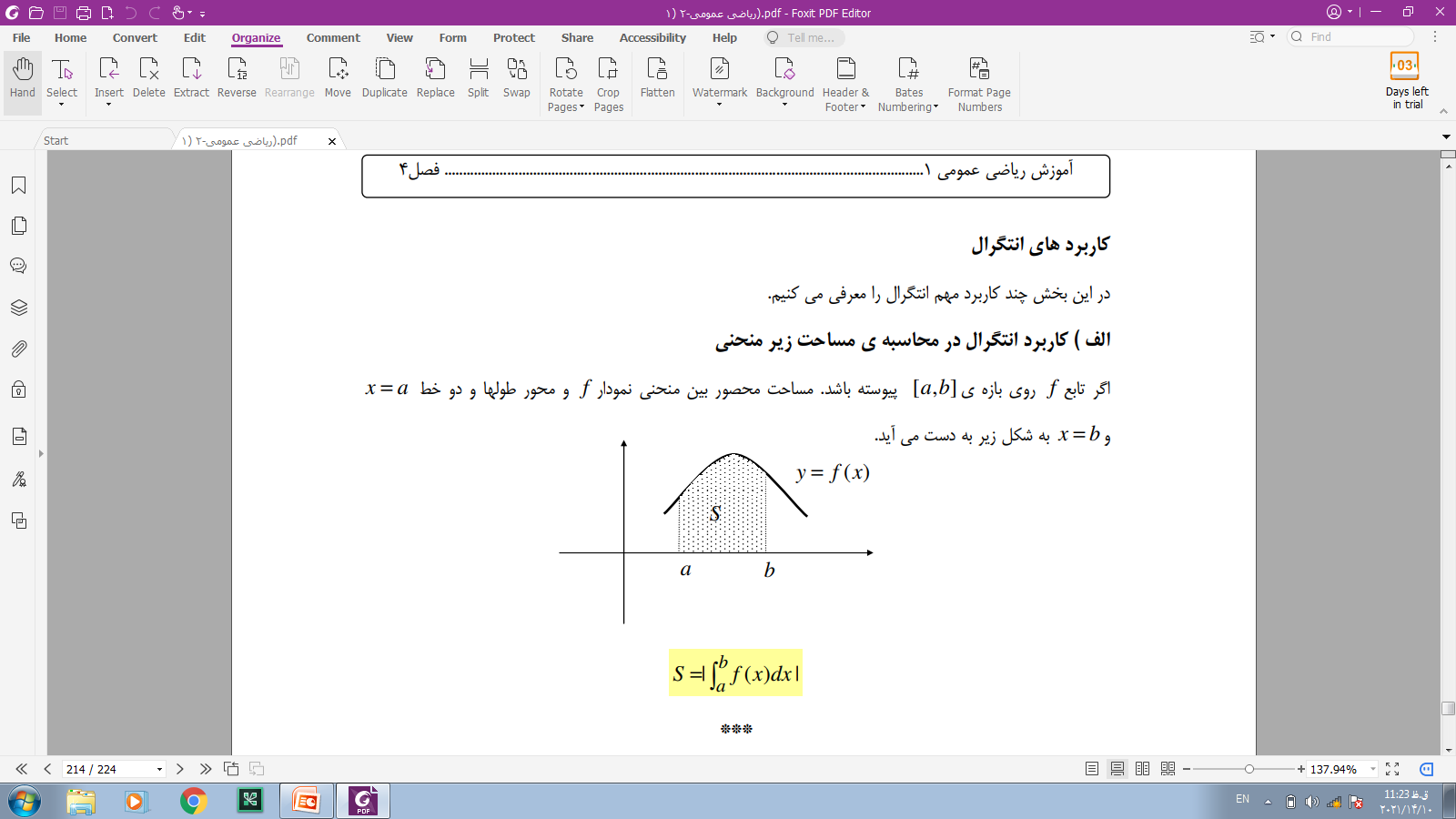 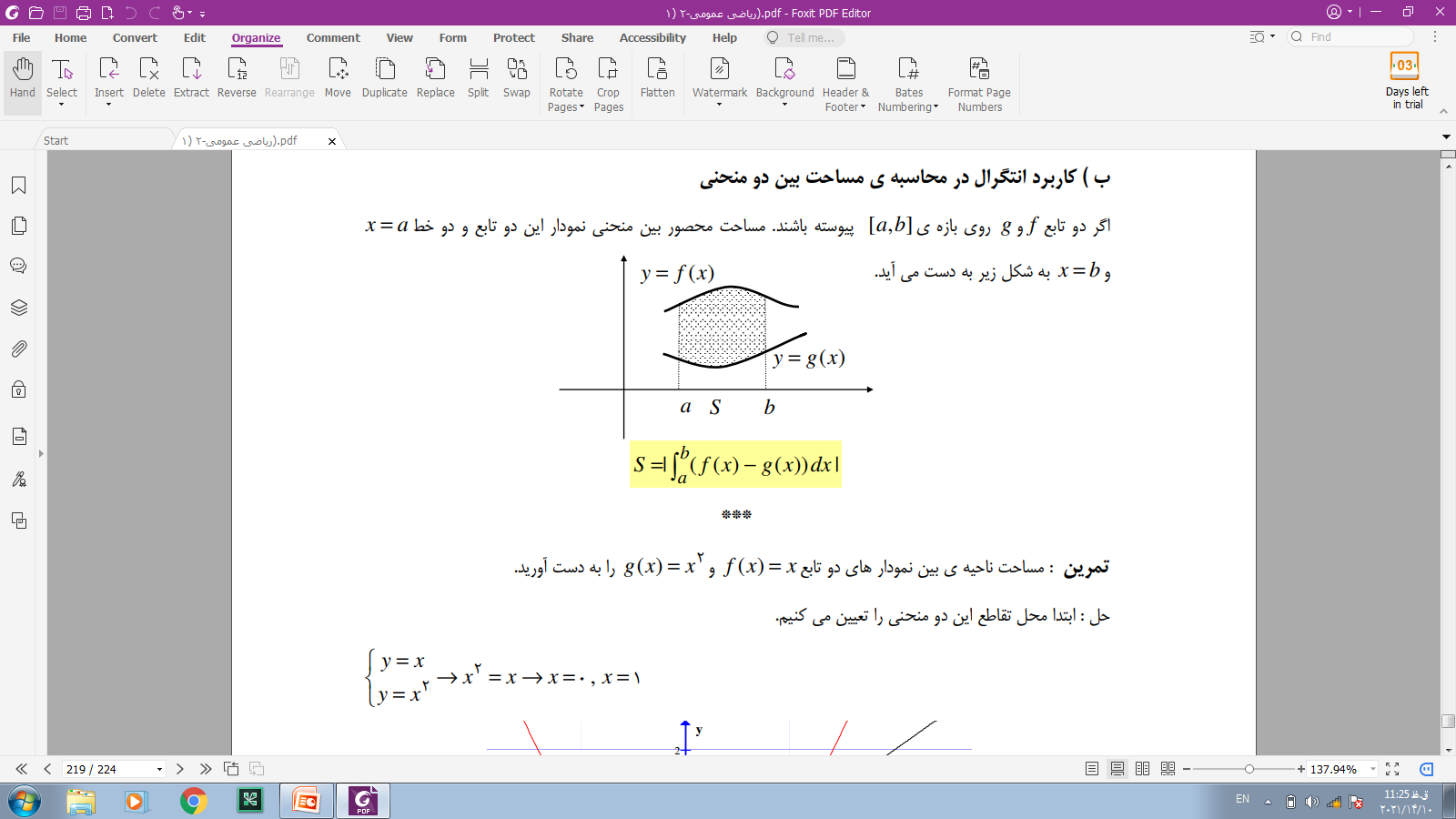 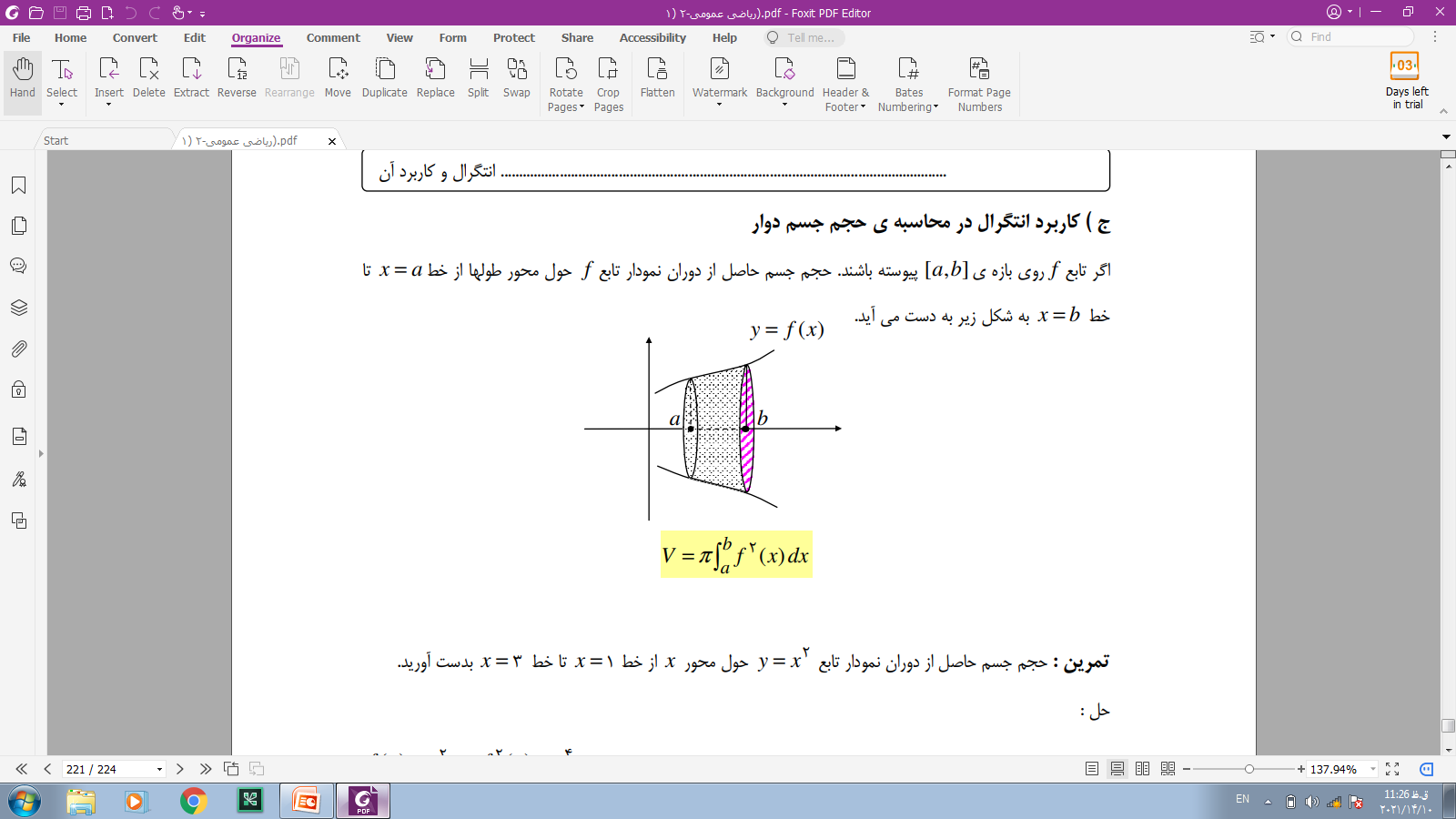 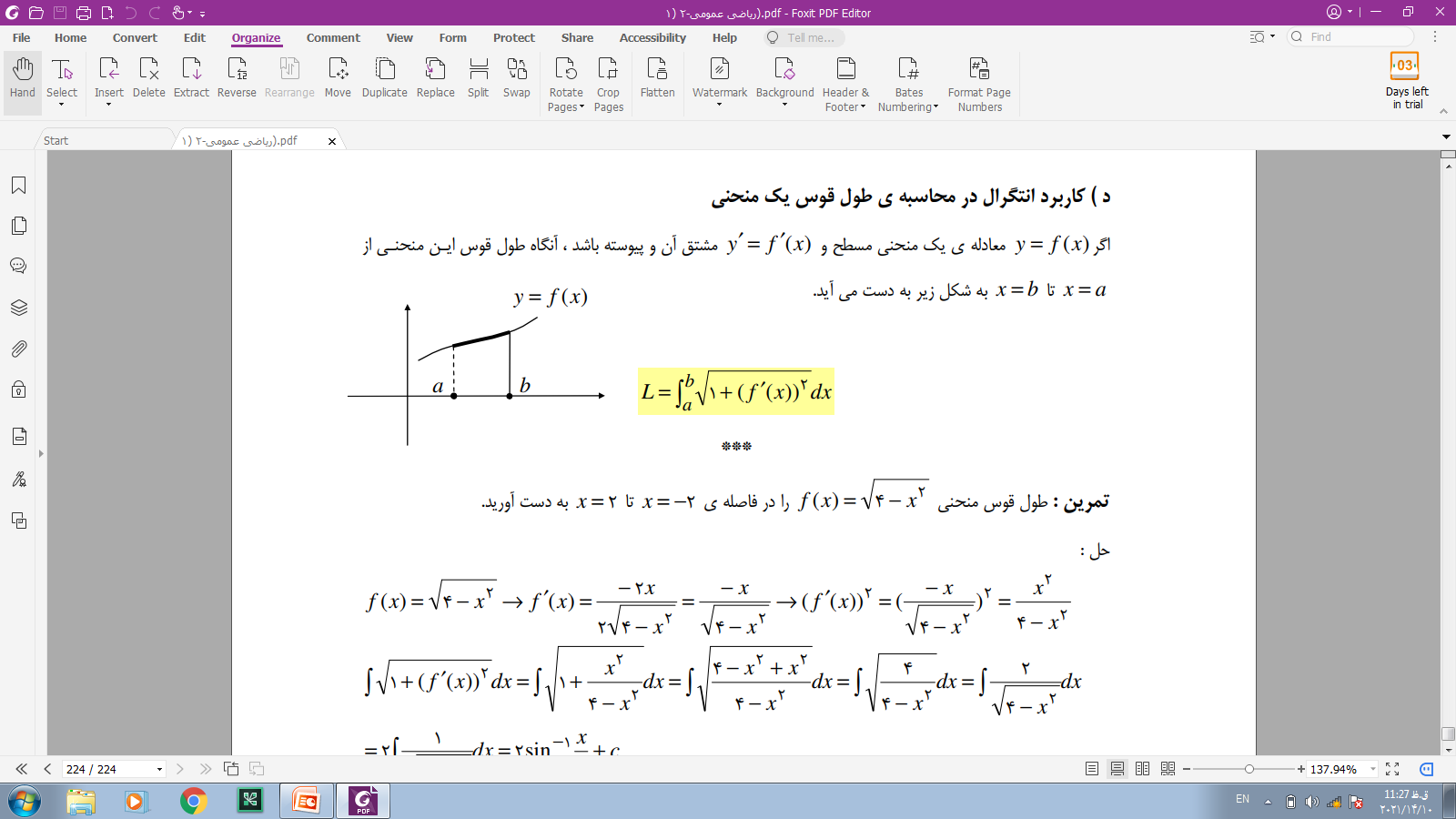 شاد و پیروز باشید